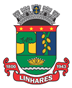 Prefeitura de Linhares
Secretaria Municipal de Saúde - FMS
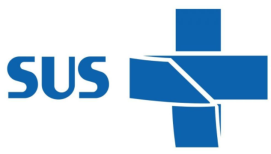 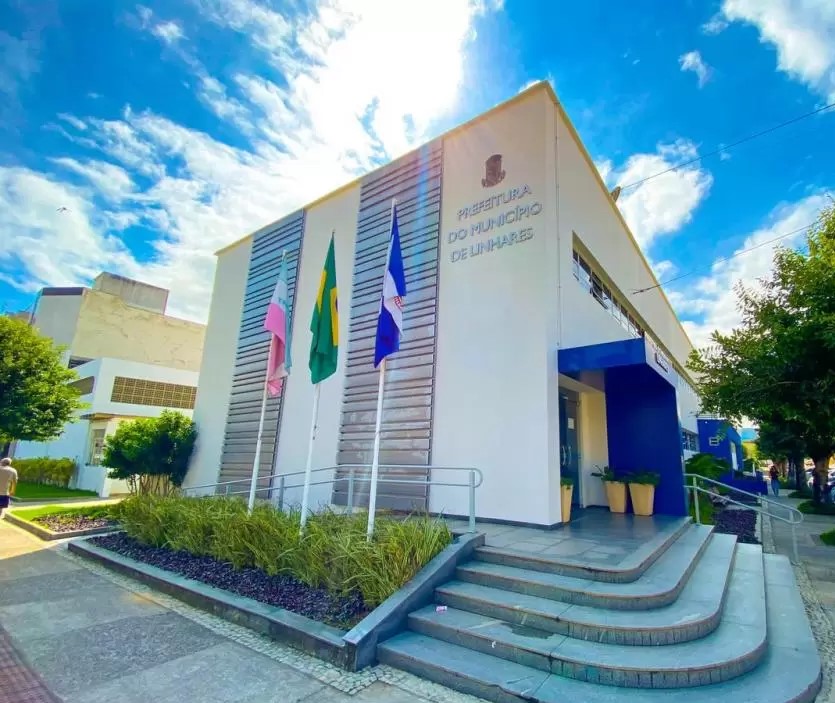 PREFEITO 
Bruno Marianelli

SECRETÁRIA DE SAÚDE
Sônia M. Dalmolim

SUBSECRETÁRIA
 Francimar Baptista
PRESTAÇÃO DE CONTAS
FUNDO MUNICIPAL DE SAÚDE – FMS
1º. QUADRIMESTRE - 2024
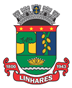 Prefeitura de Linhares
Secretaria Municipal de Saúde
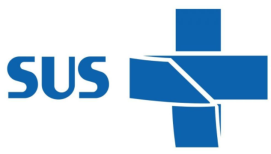 APRESENTAÇÃO
Dados socioeconômicos

 Estabelecimentos

 Recursos Humanos

 Produção / Indicadores de  Saúde
 
 Orçamento /  Financeiro

 Imagens / Realizações

Conclusão
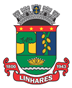 Prefeitura de Linhares
Secretaria Municipal de Saúde - FMS
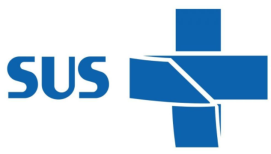 DADOS ESTATÍSTICOS / SOCIOECONÔMICOS
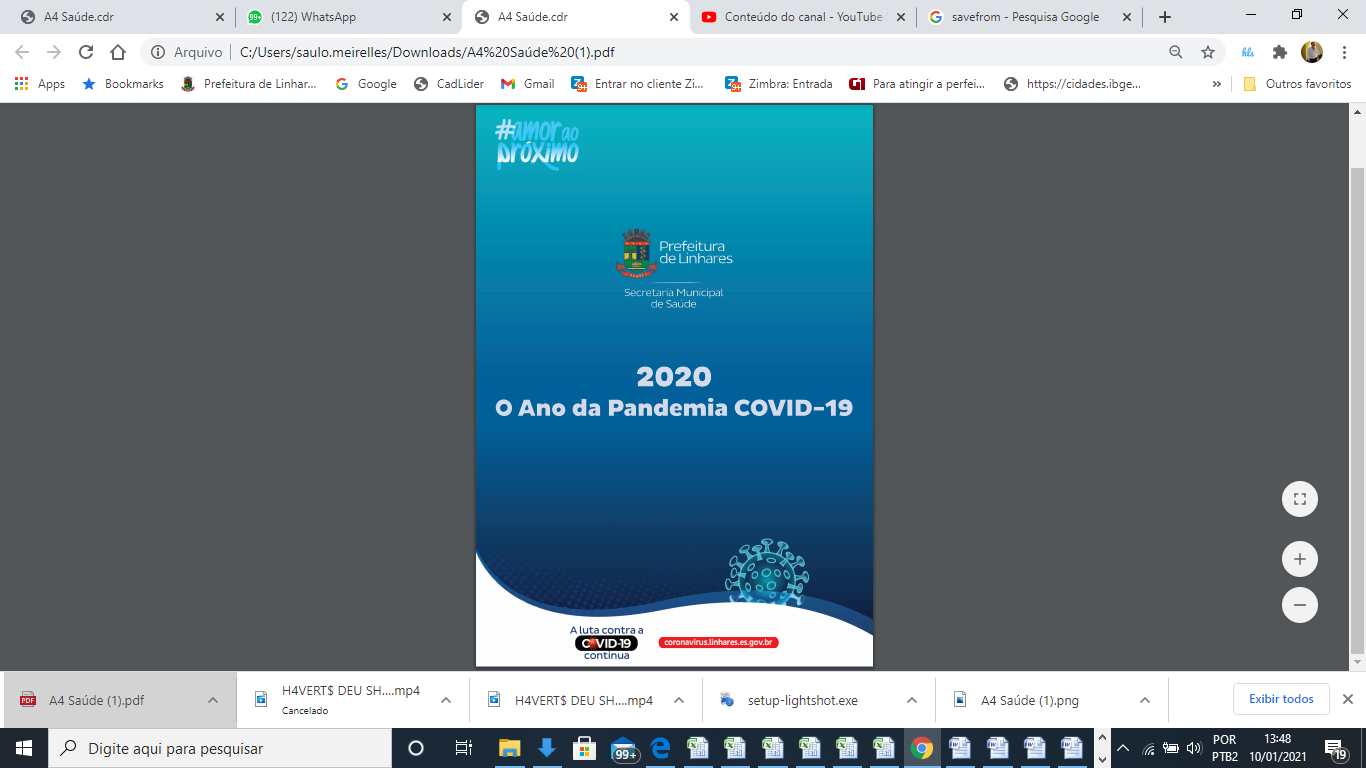 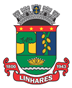 Prefeitura de Linhares
Secretaria Municipal de Saúde
POPULAÇÃO 2022: 
ESTIMATIVA IBGE
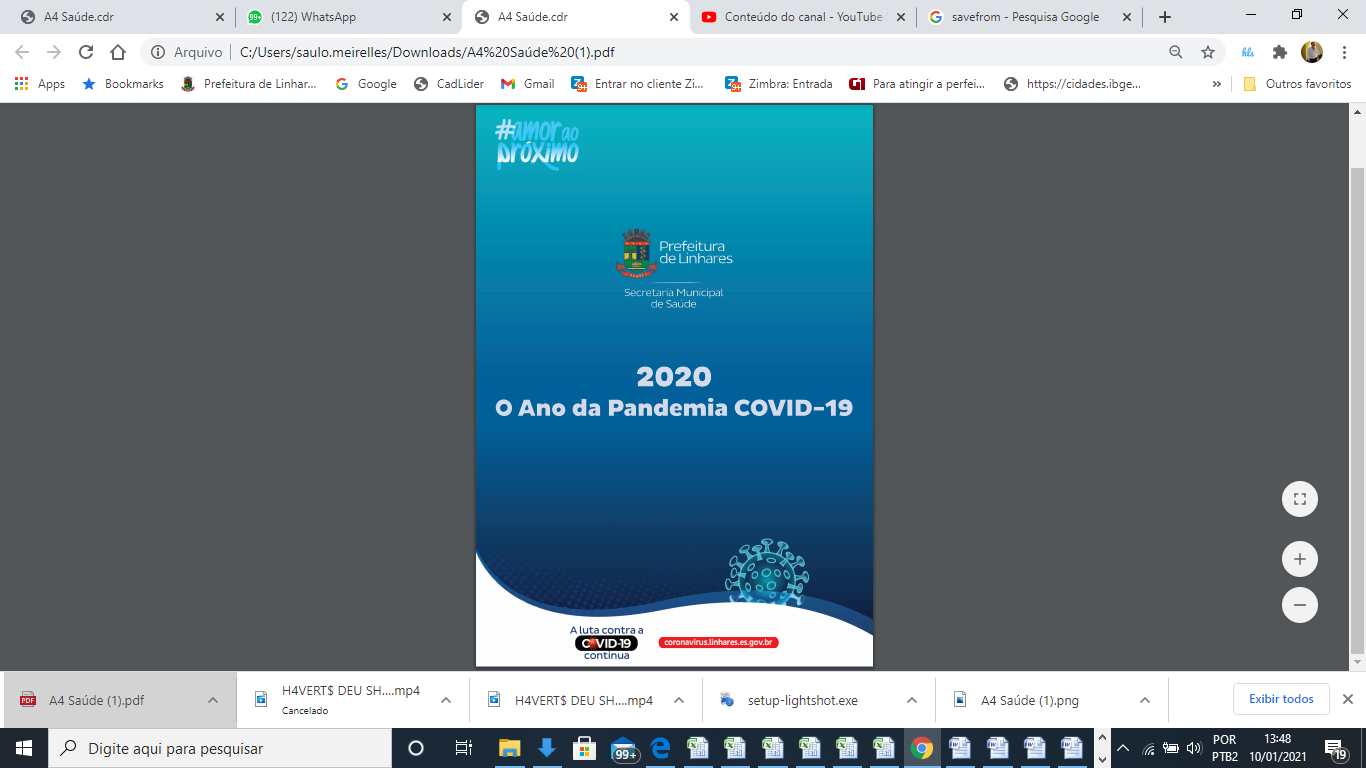 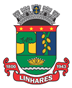 Prefeitura de Linhares
2021:  POPULAÇÃO POR FAIXA
ETÁRIA - PROJEÇÃO IBGE
Secretaria Municipal de Saúde
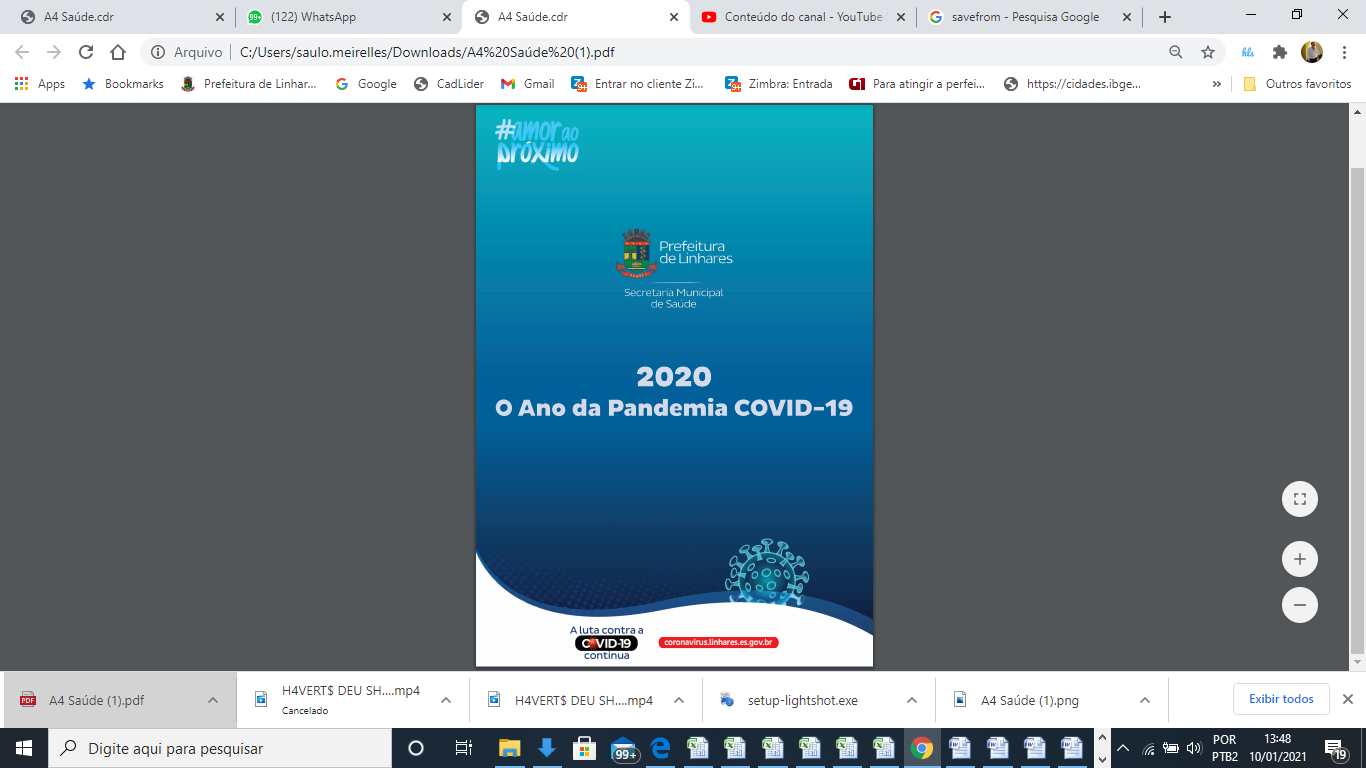 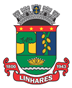 Prefeitura de Linhares
REDE PÚBLICA E PRESTADORA DE SERVIÇO REDE PRIVADA QUE PRESTA SERVIÇO SUS
Secretaria Municipal de Saúde
Fonte: SCNES.
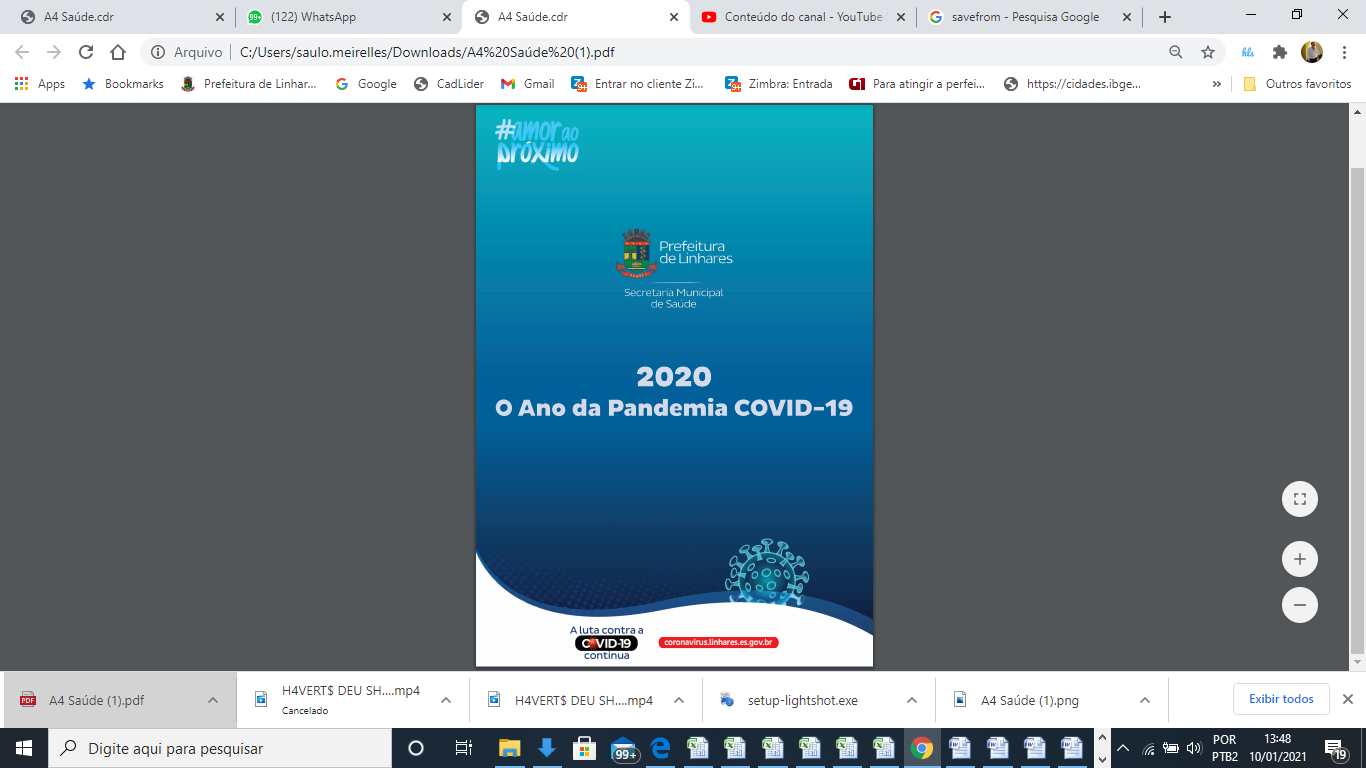 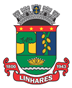 Prefeitura de Linhares
Secretaria Municipal de Saúde
Fonte:   SCNES / MS.
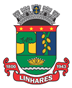 Prefeitura de Linhares
Secretaria Municipal de Saúde - FMS
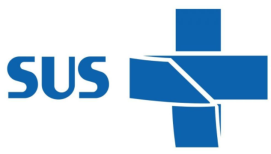 PROCEDIMENTOS / PRODUÇÃO
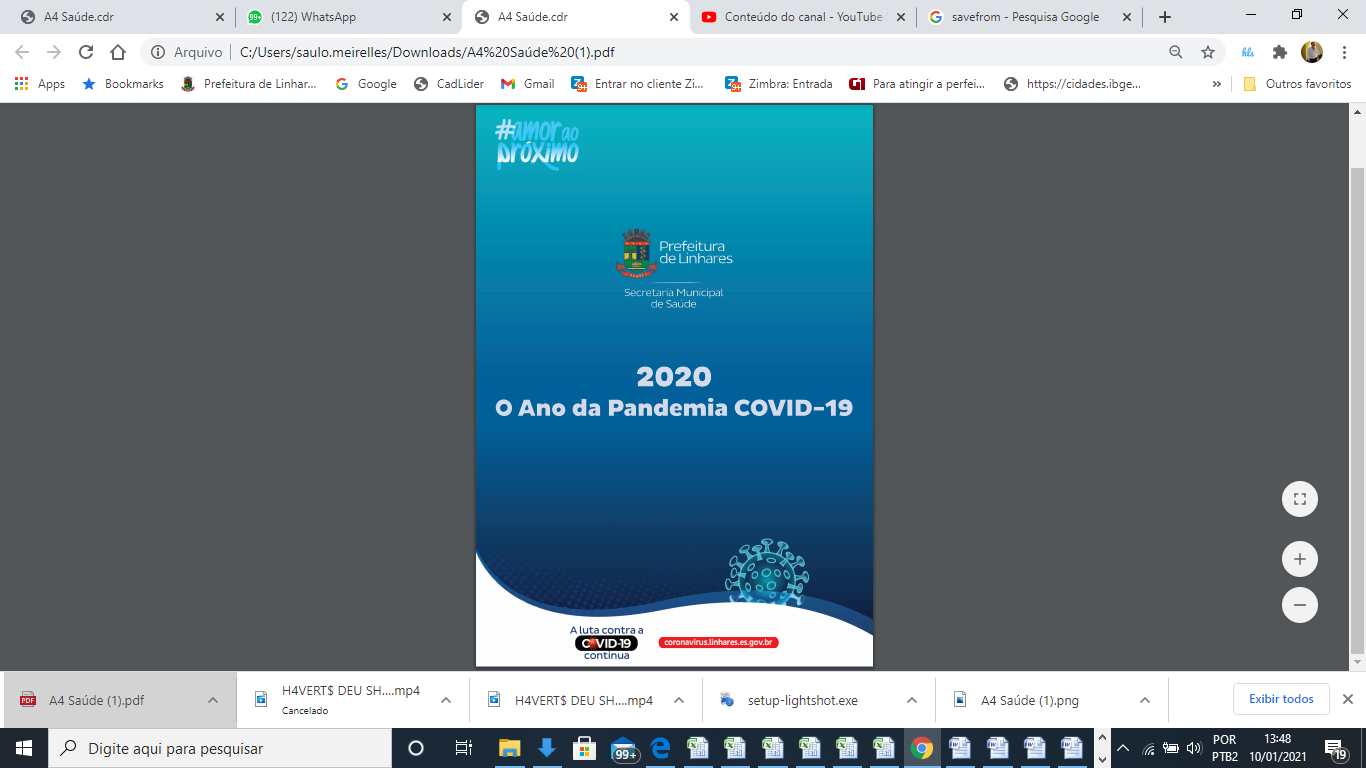 PRODUÇÃO AMBULATORIAL, SUBGRUPOS,  
ESTABELECIMENTO ESPECIALIZADOS - LINHARES/ES
1º QUADRIMESTRE 2024
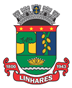 Secretaria Municipal de Saúde
Prefeitura de Linhares
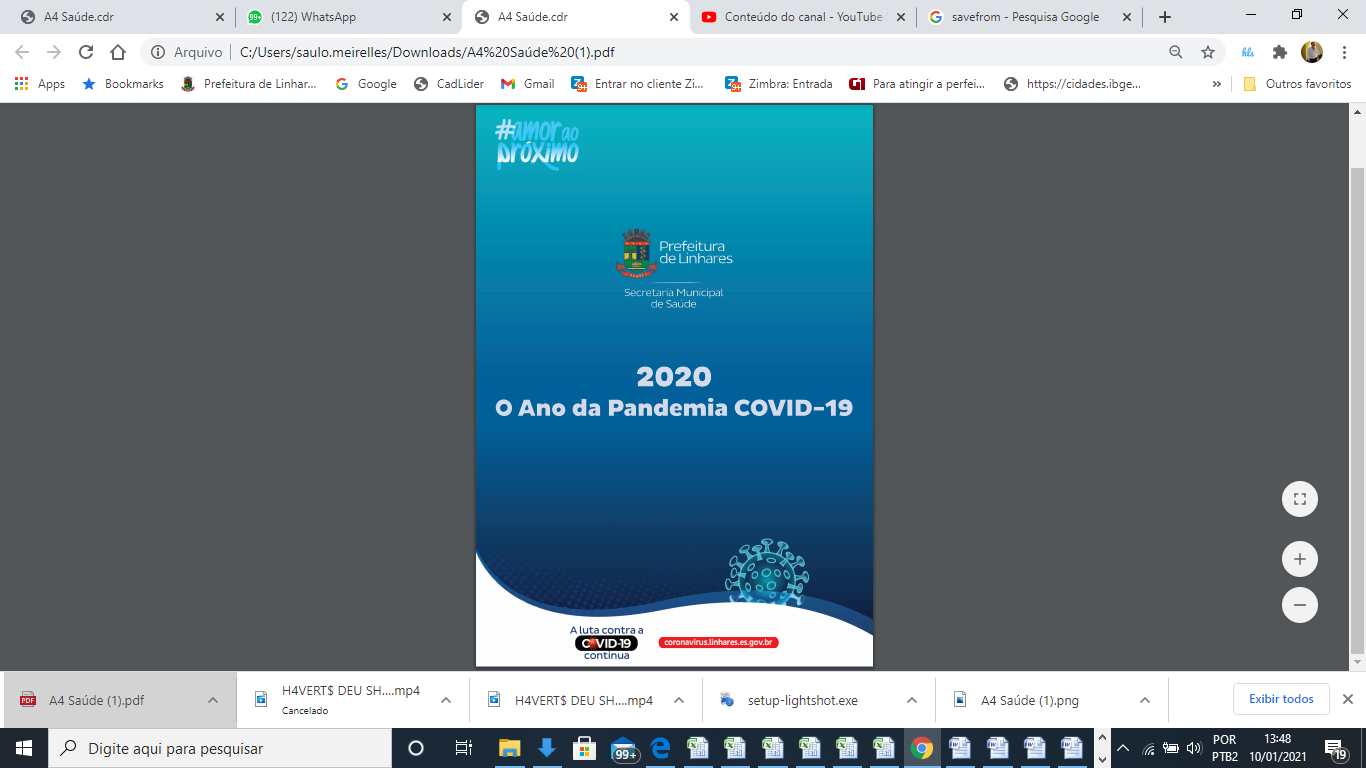 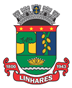 PRODUÇÃO AMBULATORIAL, SUBGRUPOS,  
ESTABELECIMENTO ESPECIALIZADOS - LINHARES/ES
1º QUADRIMESTRE 2024
Prefeitura de Linhares
Secretaria Municipal de Saúde
...
Fonte: SISTEMA DE INFOMAÇÃO AMBULATORIAL (SIA)/TABWIN - DATASUS - MS
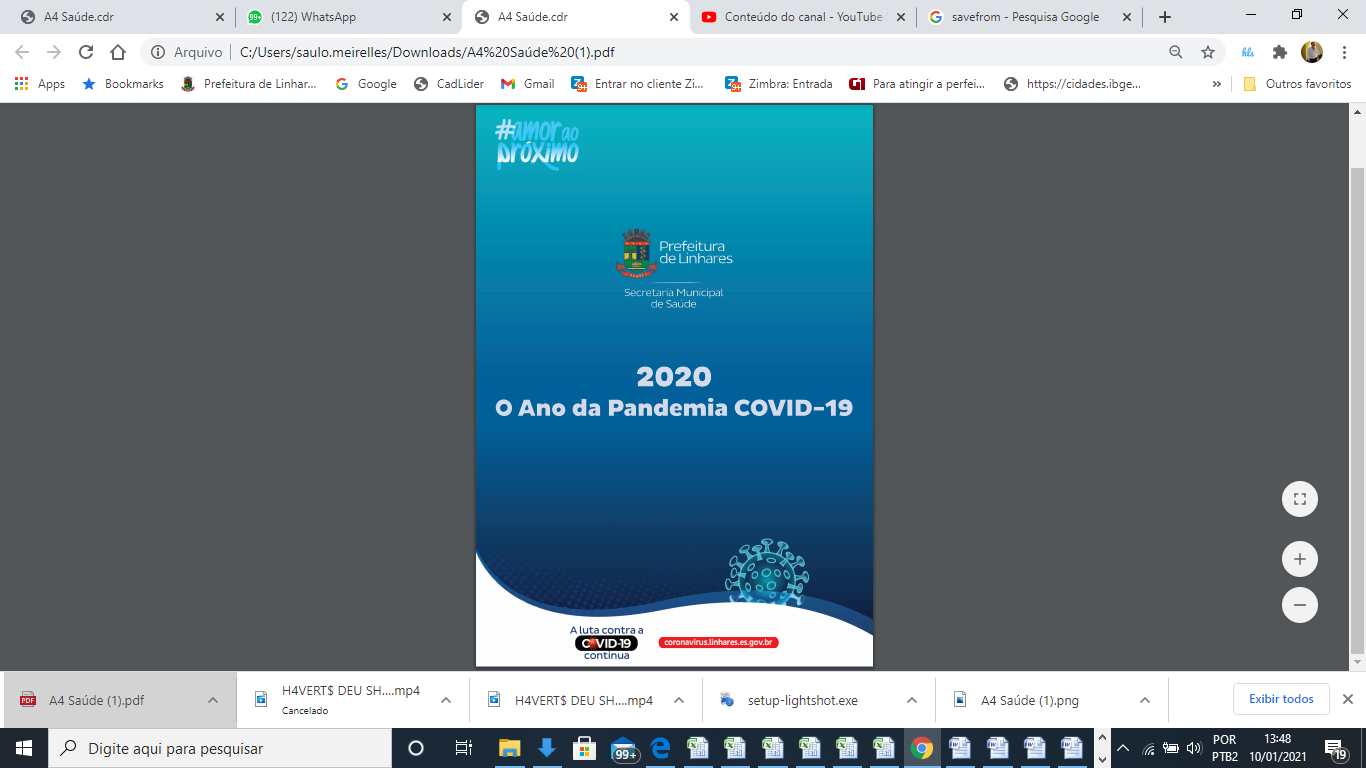 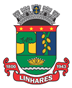 PRODUÇÃO AMBULATORIAL - ESPECIALIDADE, PROFISSIONAIS, LINHARES/ES 
 1º  QUADRIMESTRE DE 2024
Prefeitura de Linhares
Secretaria Municipal de Saúde
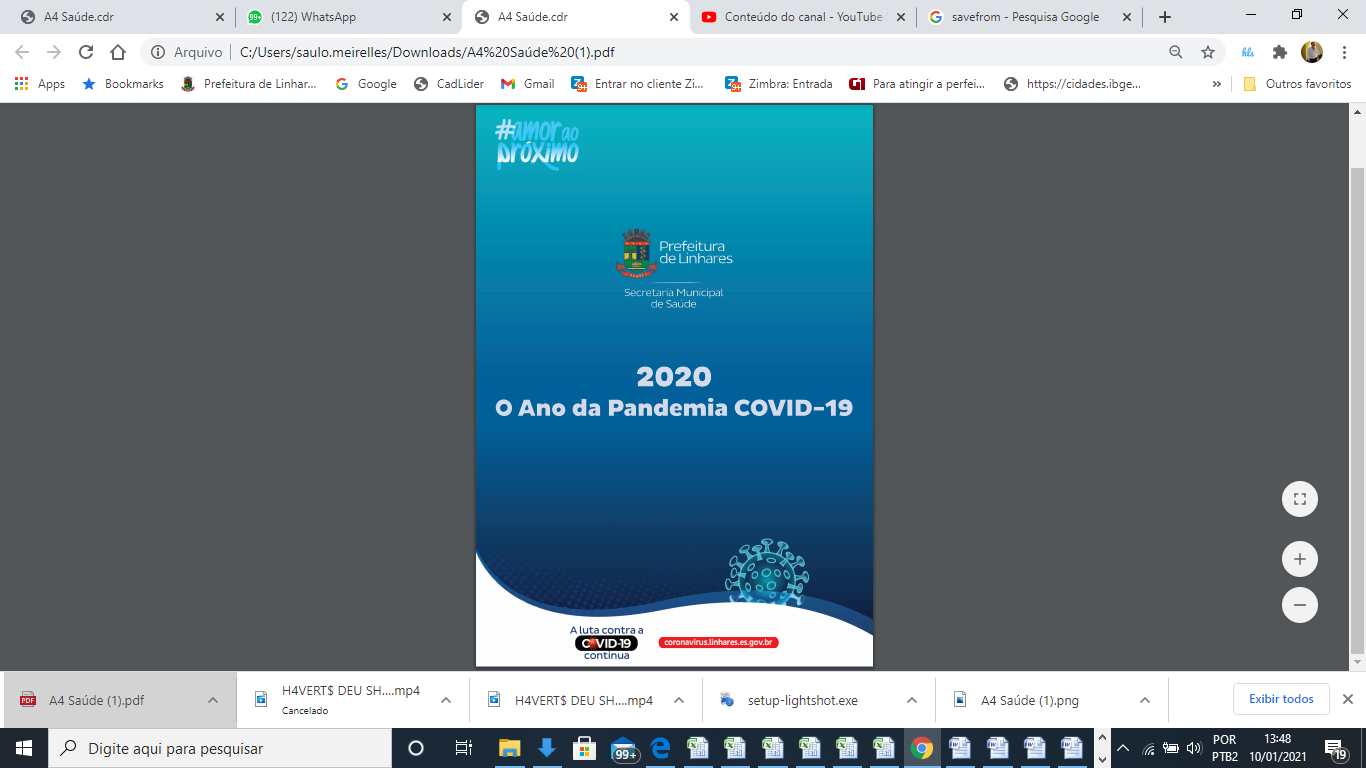 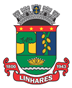 PRODUÇÃO AMBULATORIAL - ESPECIALIDADE, PROFISSIONAIS, LINHARES/ES 
 1º  QUADRIMESTRE DE 2024
Prefeitura de Linhares
Secretaria Municipal de Saúde
Fonte: Ministério da Saúde - Sistema de Informações Ambulatoriais do SUS (SIA/SUS)
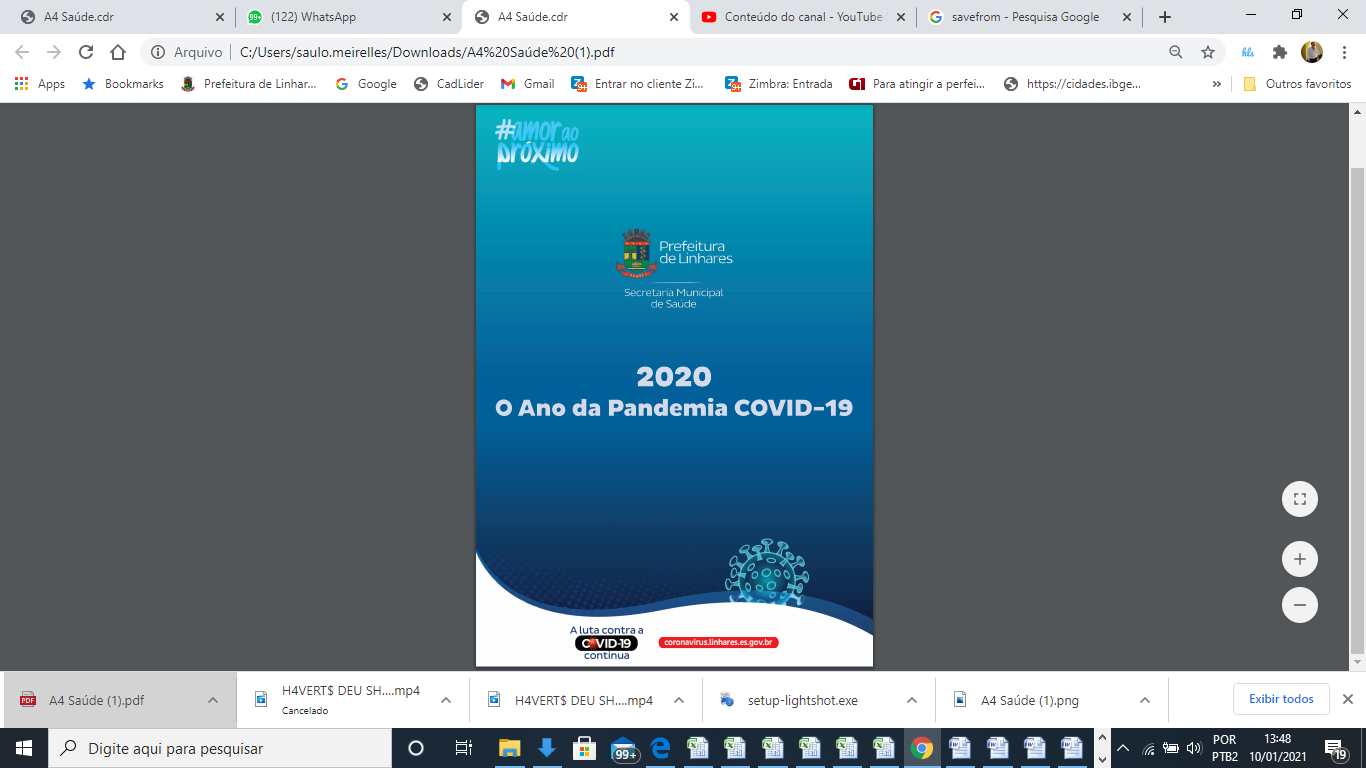 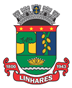 Prefeitura de Linhares
PRODUÇÃO AMBULATORIAL - ATENÇÃO BÁSICA – PROFISSIONAIS: 
1º QUADRIMESTRE 2024
Secretaria Municipal de Saúde
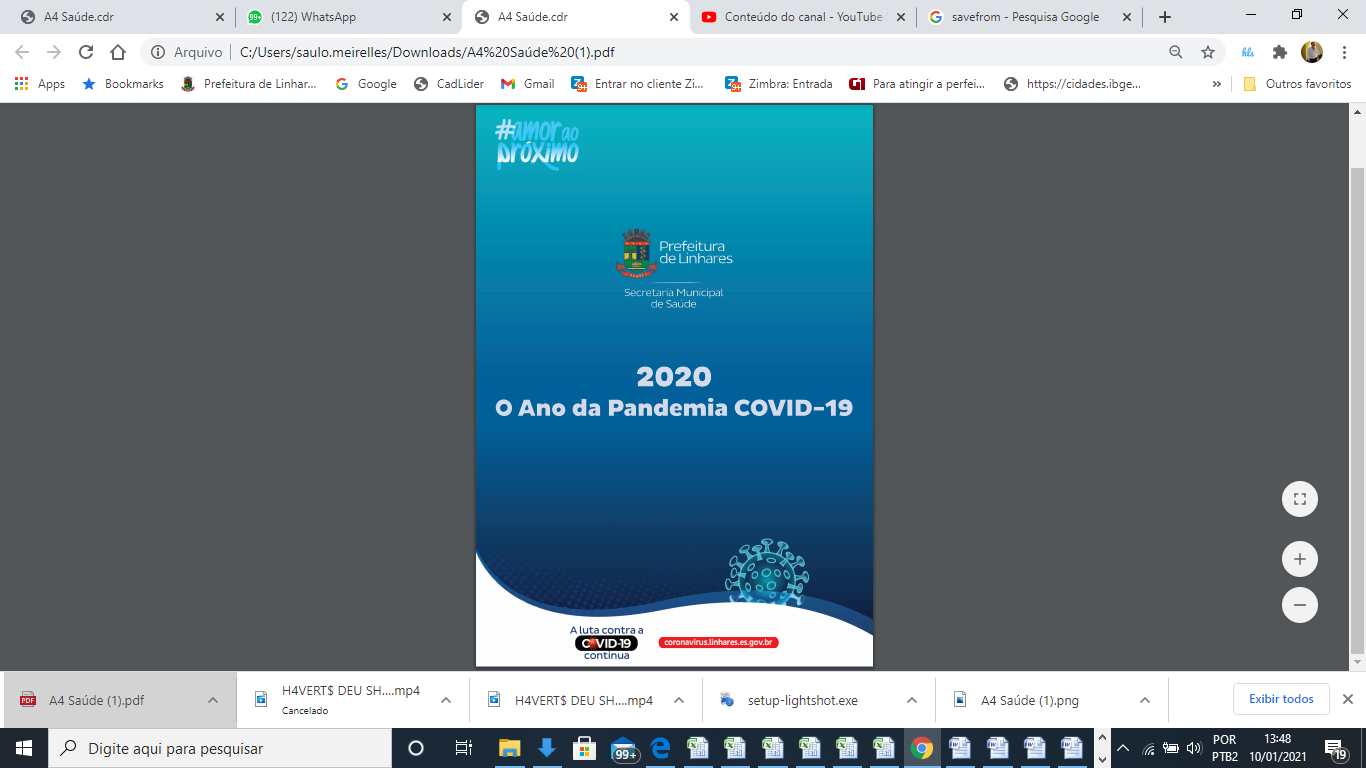 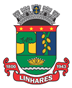 Prefeitura de Linhares
INTERNAÇÕES HGL, LINHARES/ES
1º QUADRIMESTRE 2024
Secretaria Municipal de Saúde
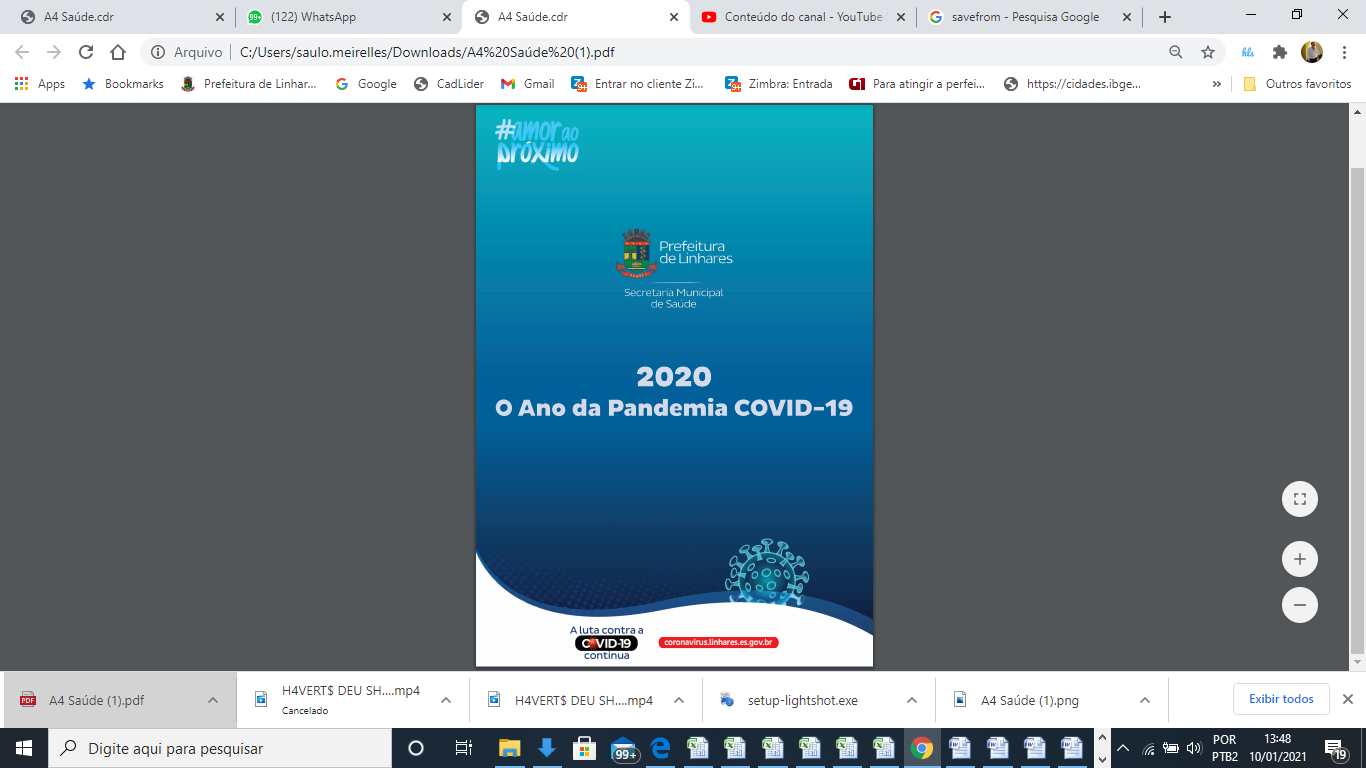 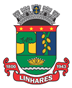 MORTALIDADE POR GRUPOS DE CAUSAS –
RESIDENTES EM LNHARES/ES
 1º QUADRIMESTRE 2024
Prefeitura de Linhares
Secretaria Municipal de Saúde
Fonte: SISTEMA DE INFOMAÇÃO AMBULATORIAL (SIA)/TABWIN - DATASUS - MS
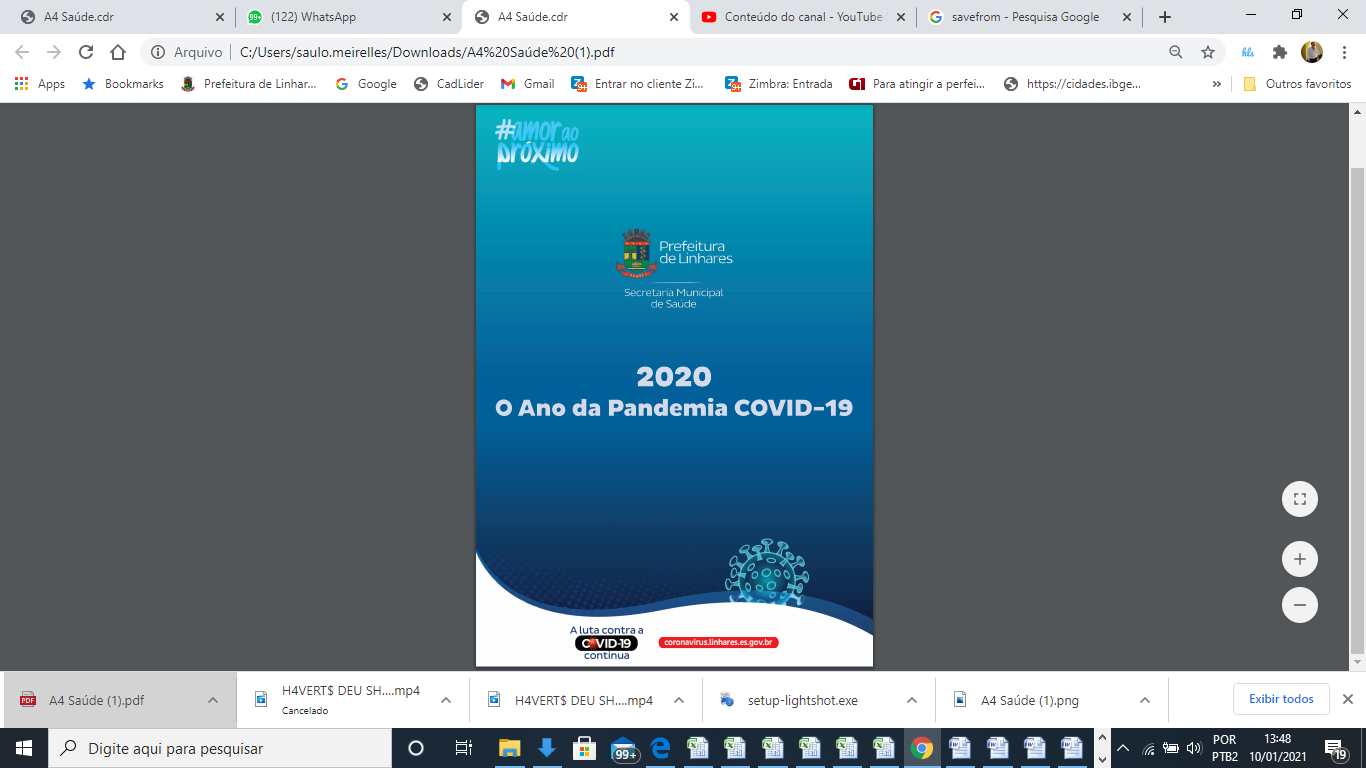 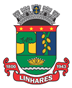 Prefeitura de Linhares
INDICADORES DA SAÚDE 
ANO 2024 – 1º QUADRIMESTRE
Secretaria Municipal de Saúde
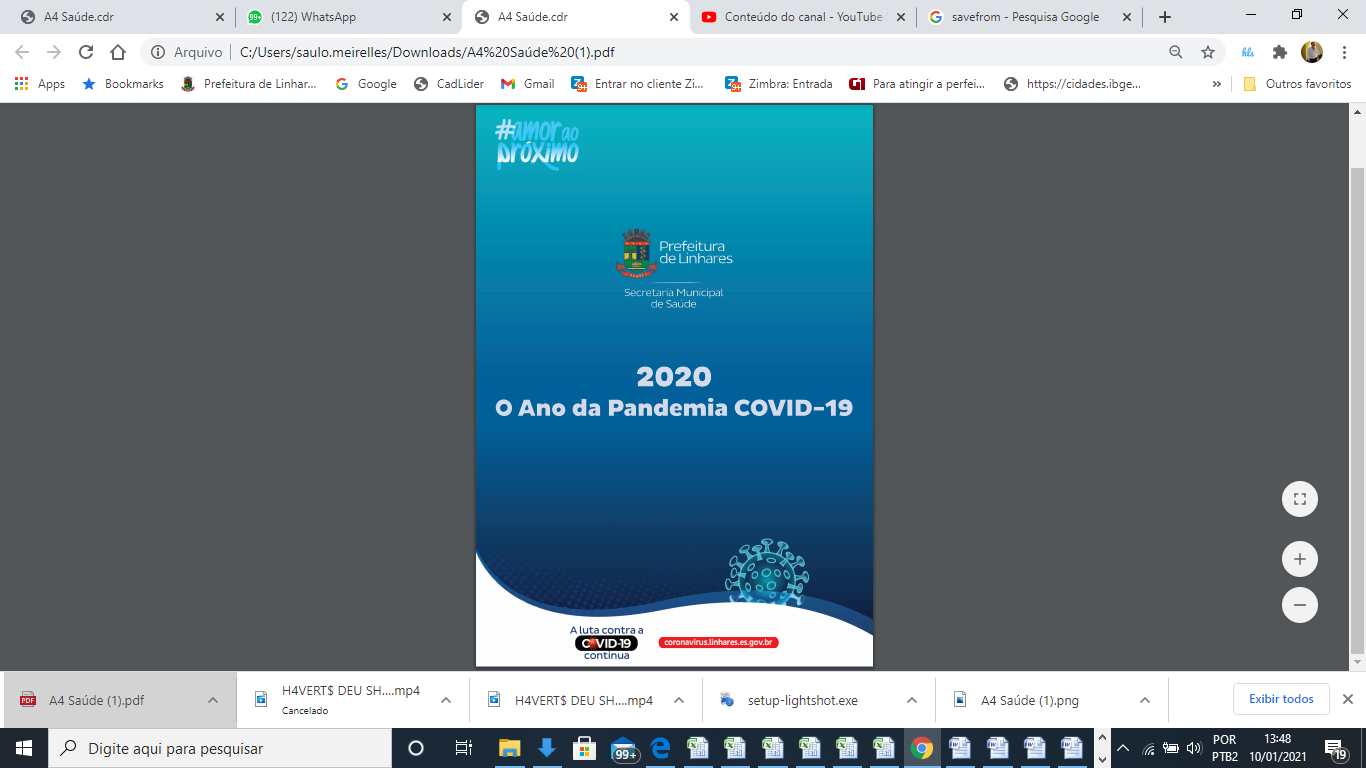 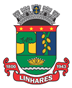 Prefeitura de Linhares
BALANCETE – DESPESAS / INVESTIMENTOS
1º  QUADRIMESTRE - 2024
Secretaria Municipal de Saúde
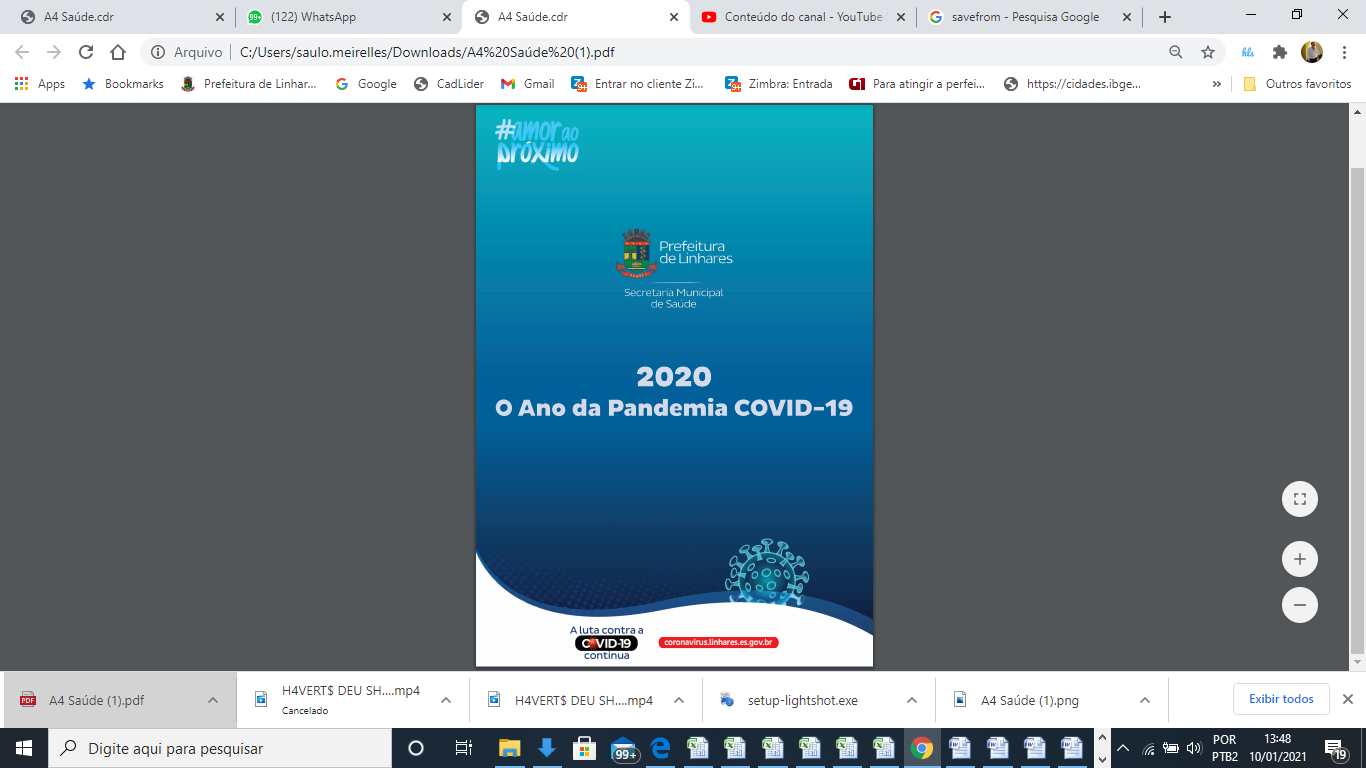 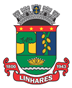 Prefeitura de Linhares
BALANCETE – DESPESAS / INVESTIMENTOS
1º QUADRIMESTRE - 2024
Secretaria Municipal de Saúde
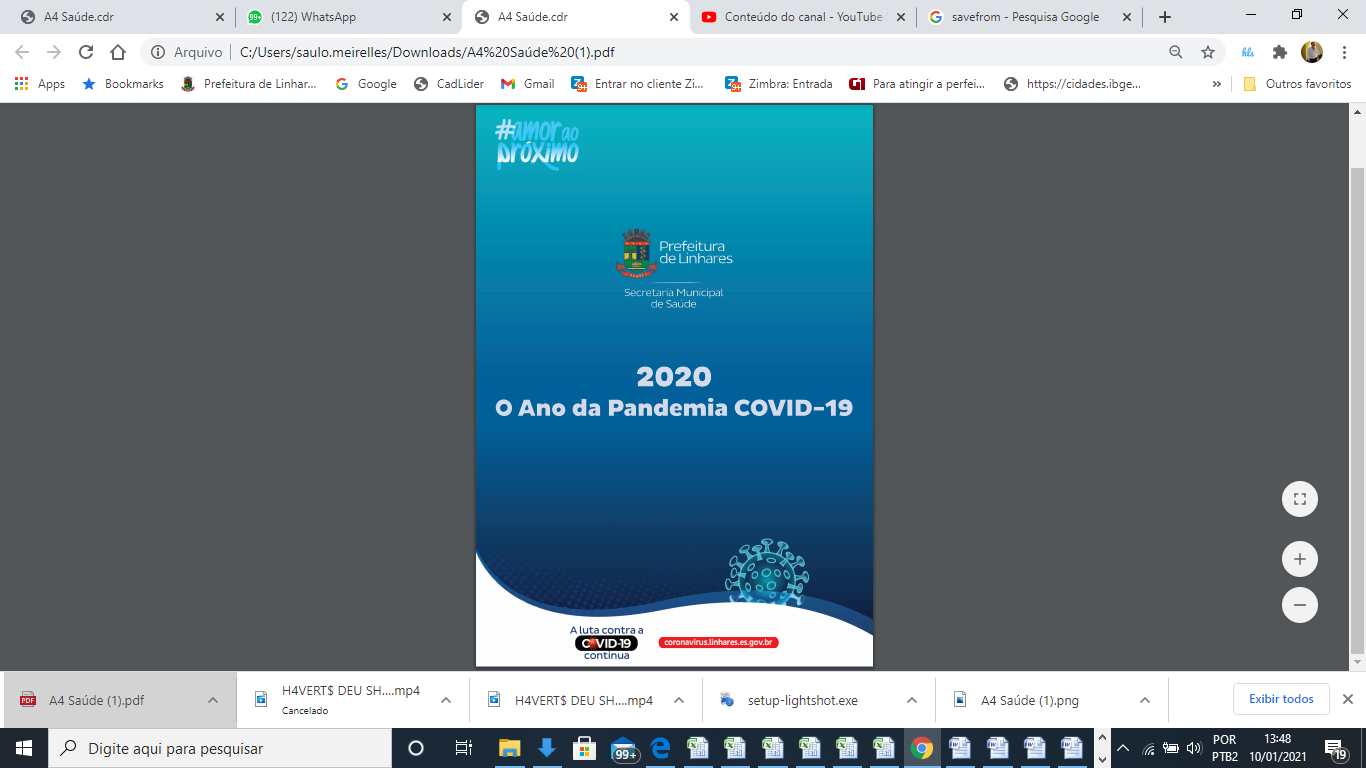 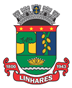 Prefeitura de Linhares
Secretaria Municipal de Saúde
BALANCETE  /  DESPESA PESSOAL
1º QUADRIMESTRE - 2024
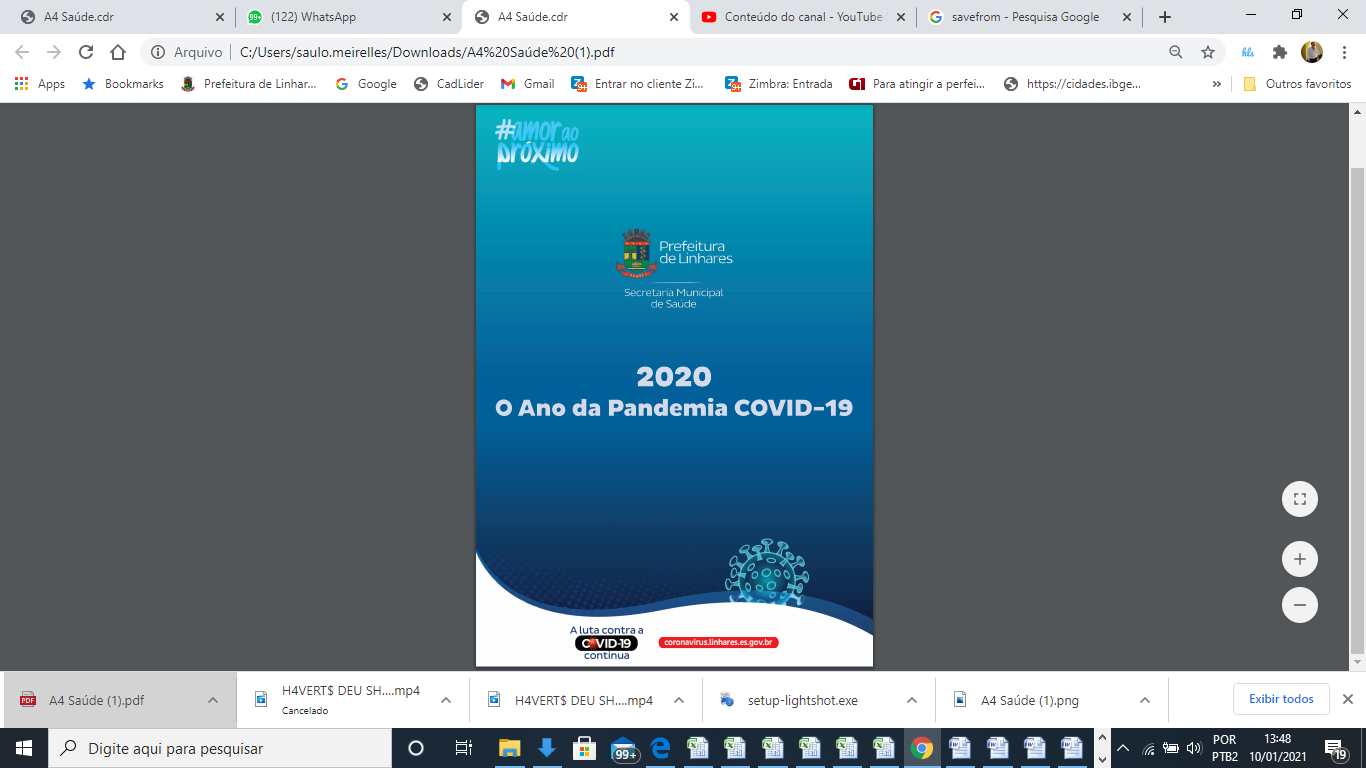 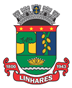 Prefeitura de Linhares
Secretaria Municipal de Saúde
DESPESAS POR FONTE DE RECURSOS
1º QUADRIMESTRE - 2024
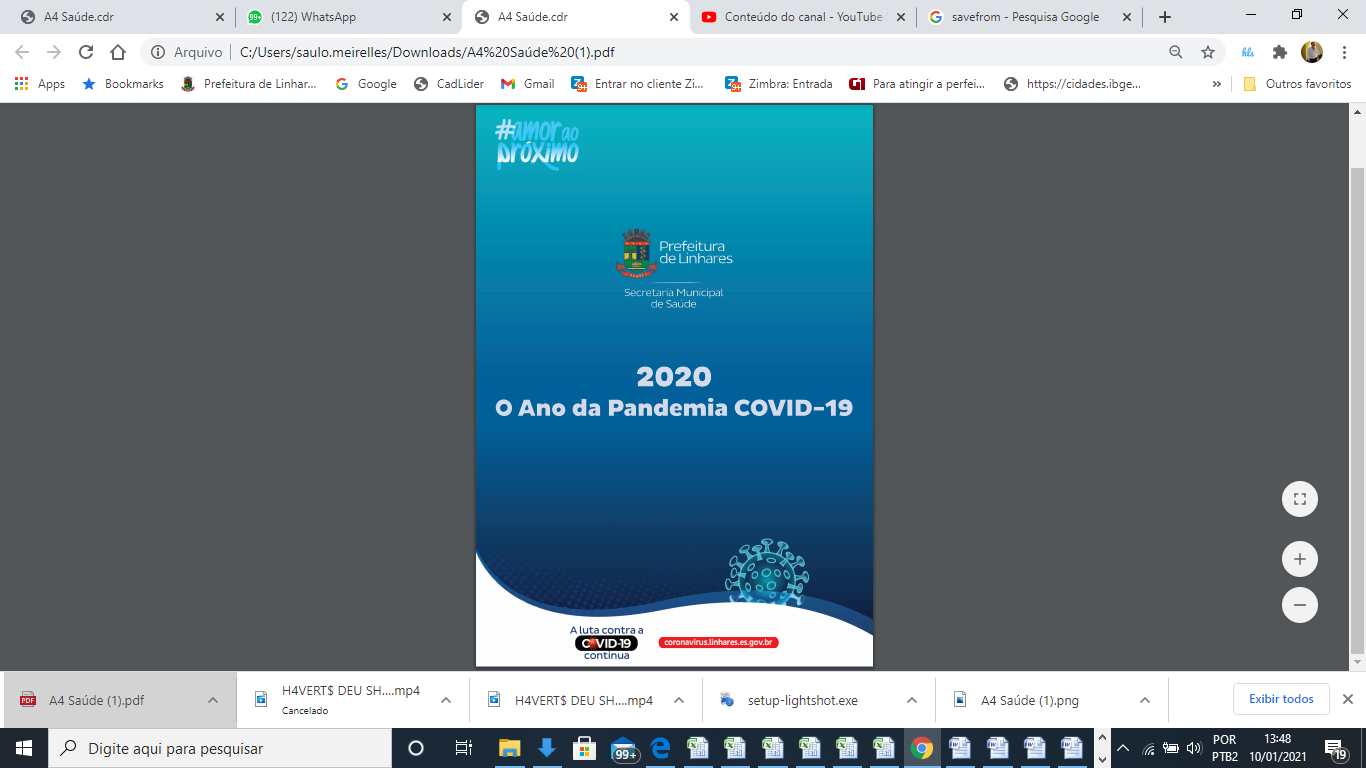 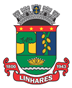 Prefeitura de Linhares
Secretaria Municipal de Saúde
FOLHA DE PAGAMENTO - 2024
X
 TOTAL LIQUIDADO – 2024
1º QUADRIMESTRE
DESCRIÇÃO                                                       Valores – R$
1    GASTO COM FOLHA – Jan à Abril / 2024         34,1 milhões

2    TOTAL DESPESAS / INVEST. SAÚDE >>>              69,9 Milhões
% 
48,78
Nota Explicativa 
Total da folha de pagamento da saúde com encargos.
FONTE: BALANCETE  ANALÍTICO DA DESPESA - CONTABILIDADE
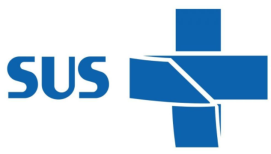 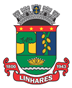 Prefeitura de Linhares
Secretaria Municipal de Saúde - FMS
INVESTIMENTO PER CAPITA MUNICÍPIOS CAPIXABAS
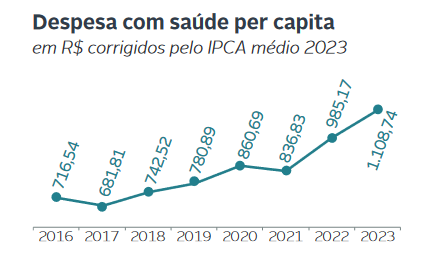 2022 - Linhares – R$ 1.407,65
4º Lugar
2023 - Linhares – R$ 1.341,16
5º Lugar
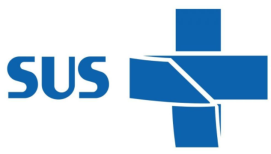 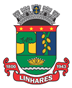 Prefeitura de Linhares
INVESTIMENTO PER CAPITA MUNICÍPIOS CAPIXABAS
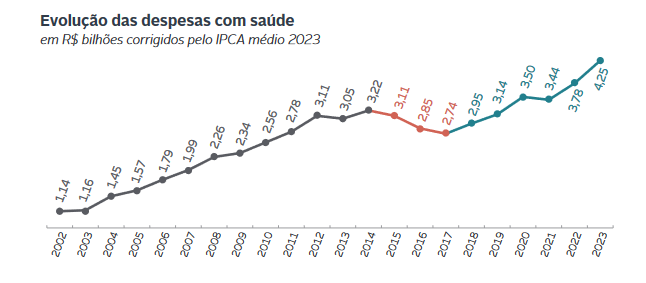 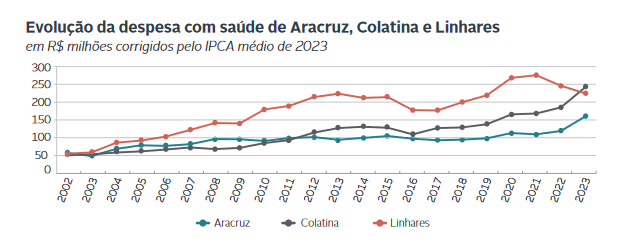 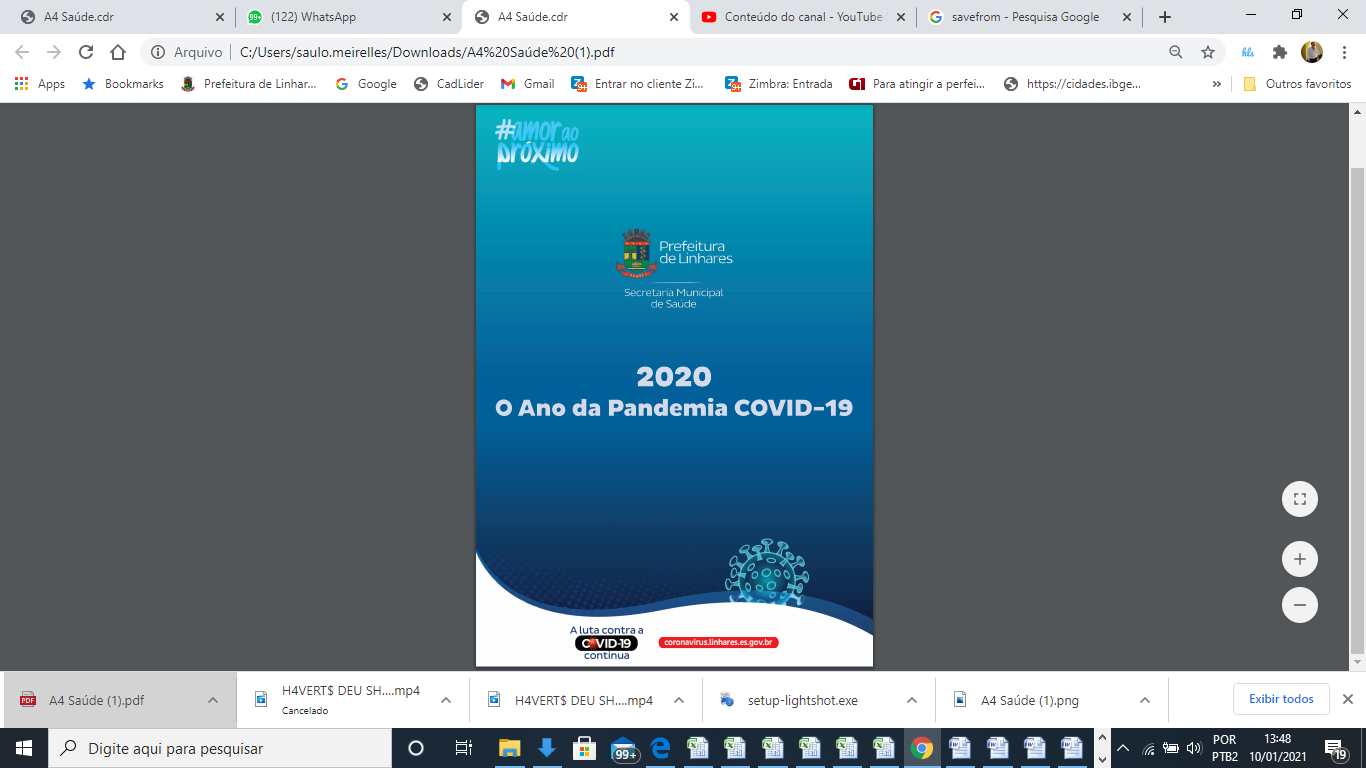 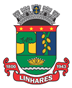 Prefeitura de Linhares
Secretaria Municipal de Saúde
RECURSOS PRÓPRIOS – SAÚDE / 2024
Municípios Capixabas
30,61
Investimento de Recursos Próprios na Saúde no 1º Quadrimestre
 de 2024
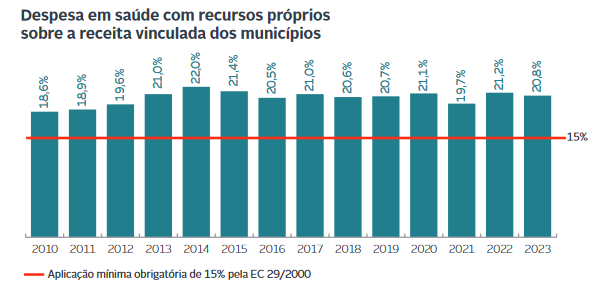 A média de investimentos na saúde dos municípios capixaba, em 2023 foi de 20,8%.   
Fonte: revista finanças capixaba
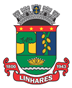 Prefeitura de Linhares
Secretaria Municipal de Saúde - FMS
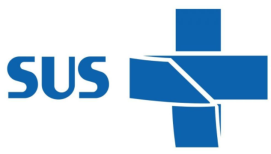 AÇÕES ESTRUTURANTES 2024
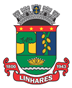 Prefeitura de Linhares
Secretaria Municipal de Saúde - FMS
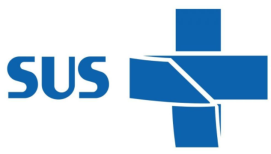 Verão 2024: praias de Linhares têm plantão médico 24 horas
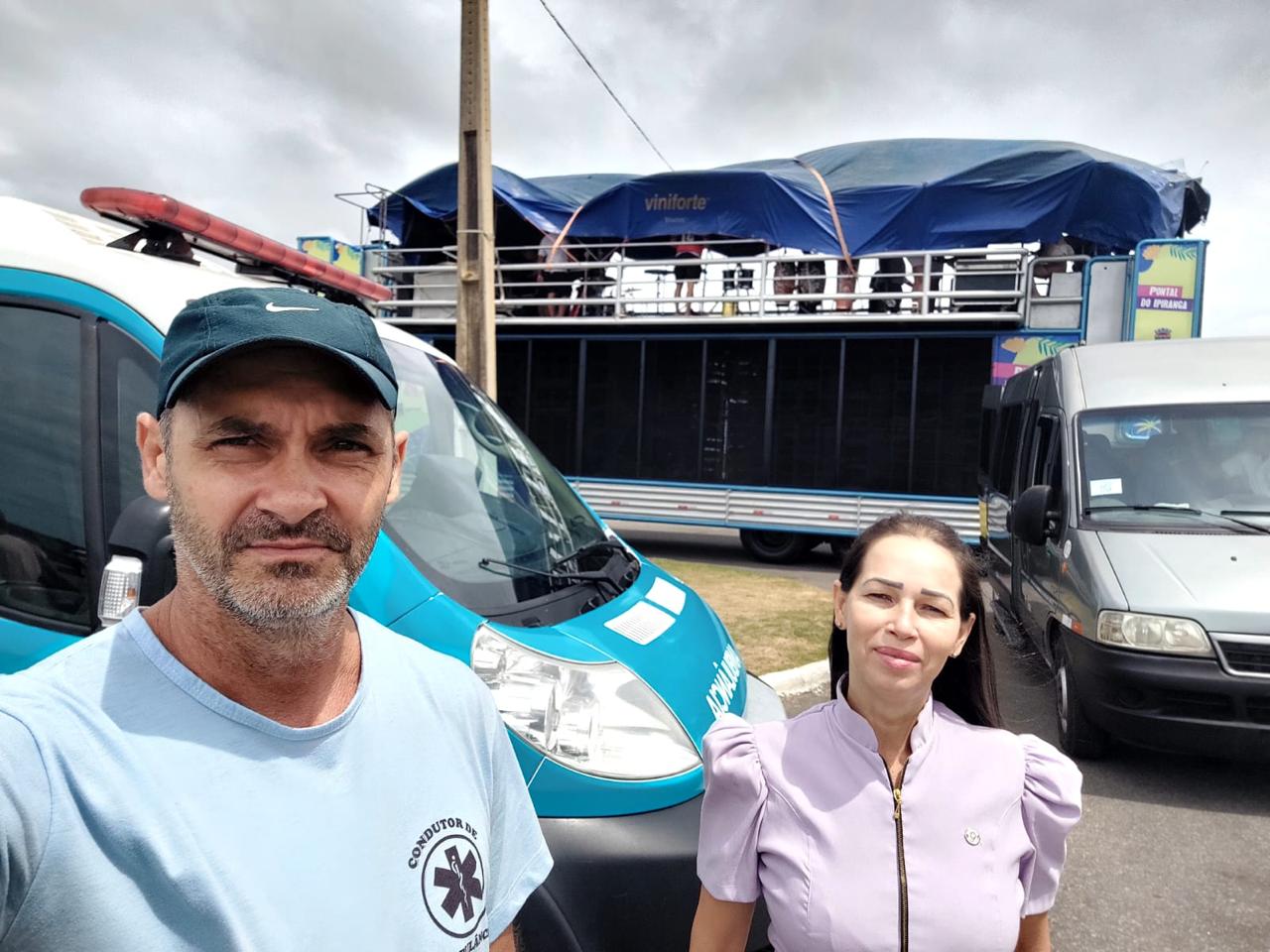 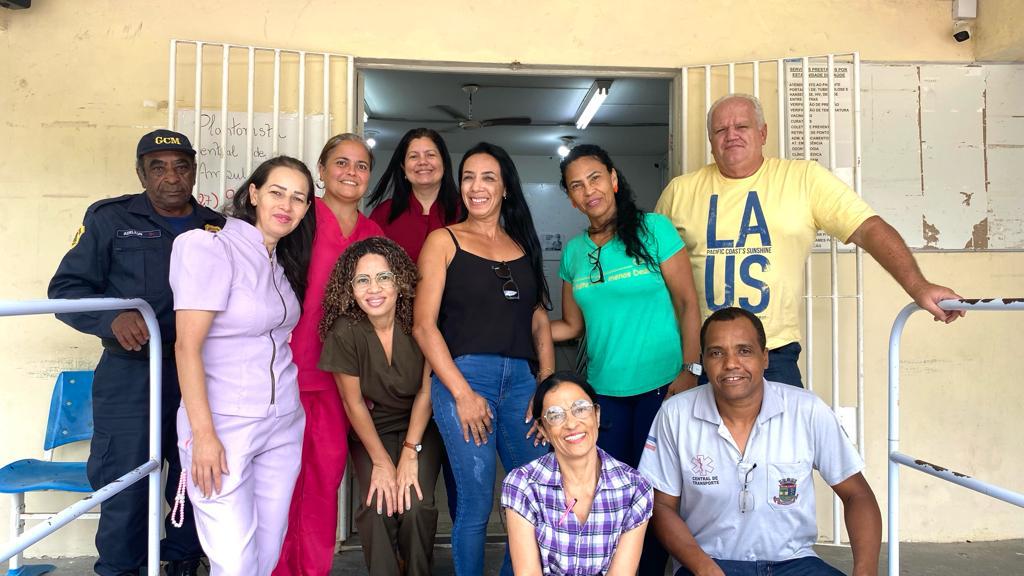 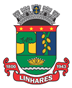 Prefeitura de Linhares
Secretaria Municipal de Saúde - FMS
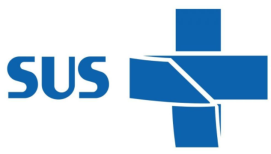 Verão 2024: praias de Linhares têm plantão médico 24 horas
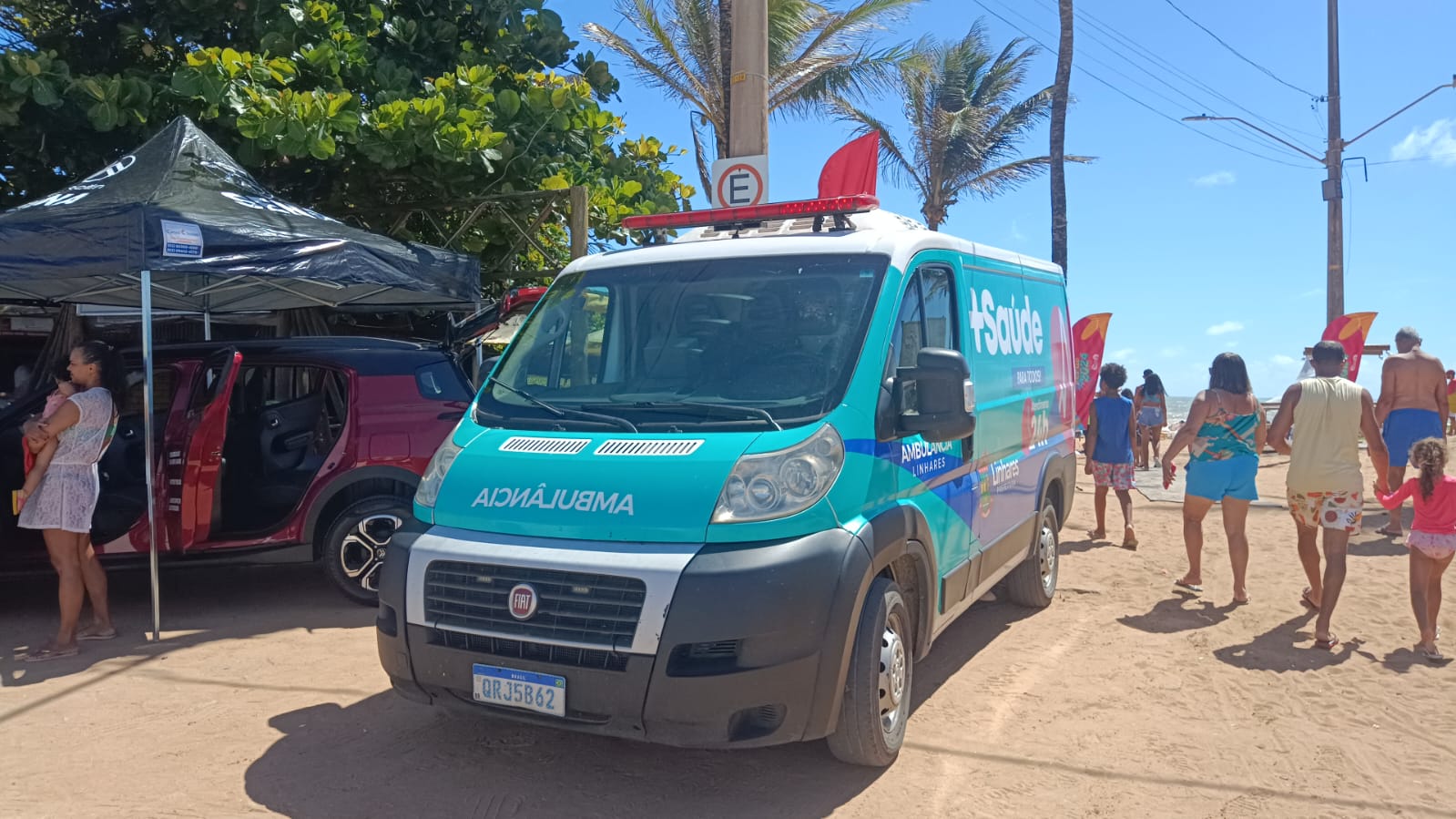 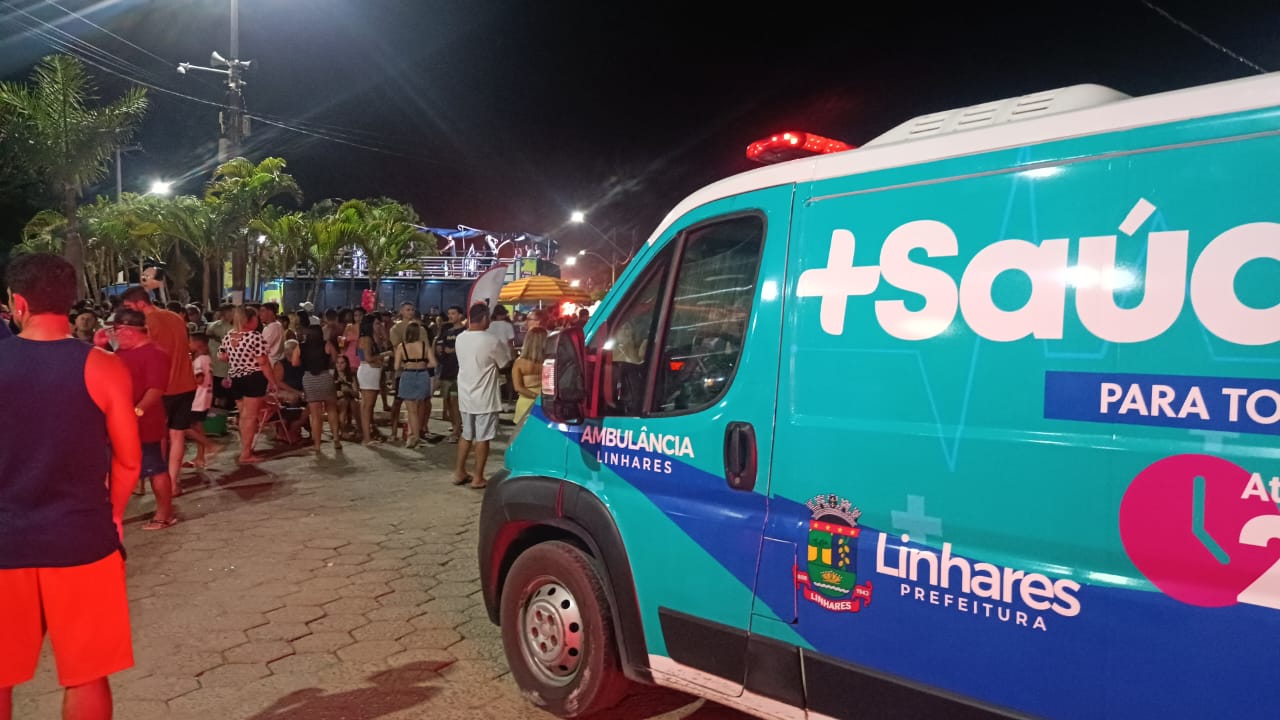 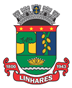 Prefeitura de Linhares
Secretaria Municipal de Saúde - FMS
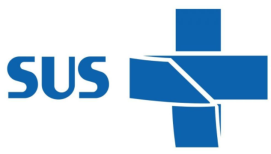 Ação em Saúde : 
Feira de saúde no Bairro Canivete
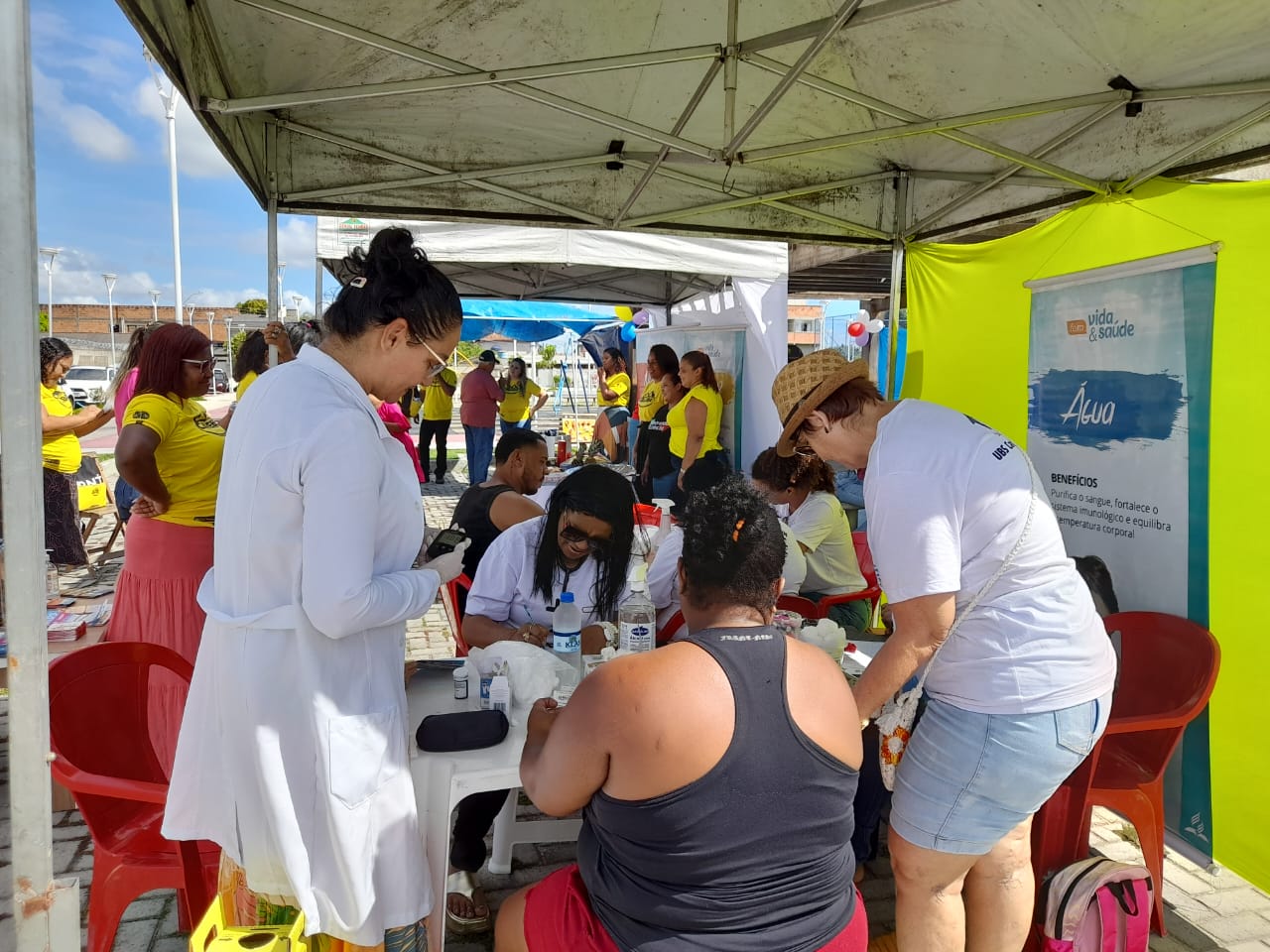 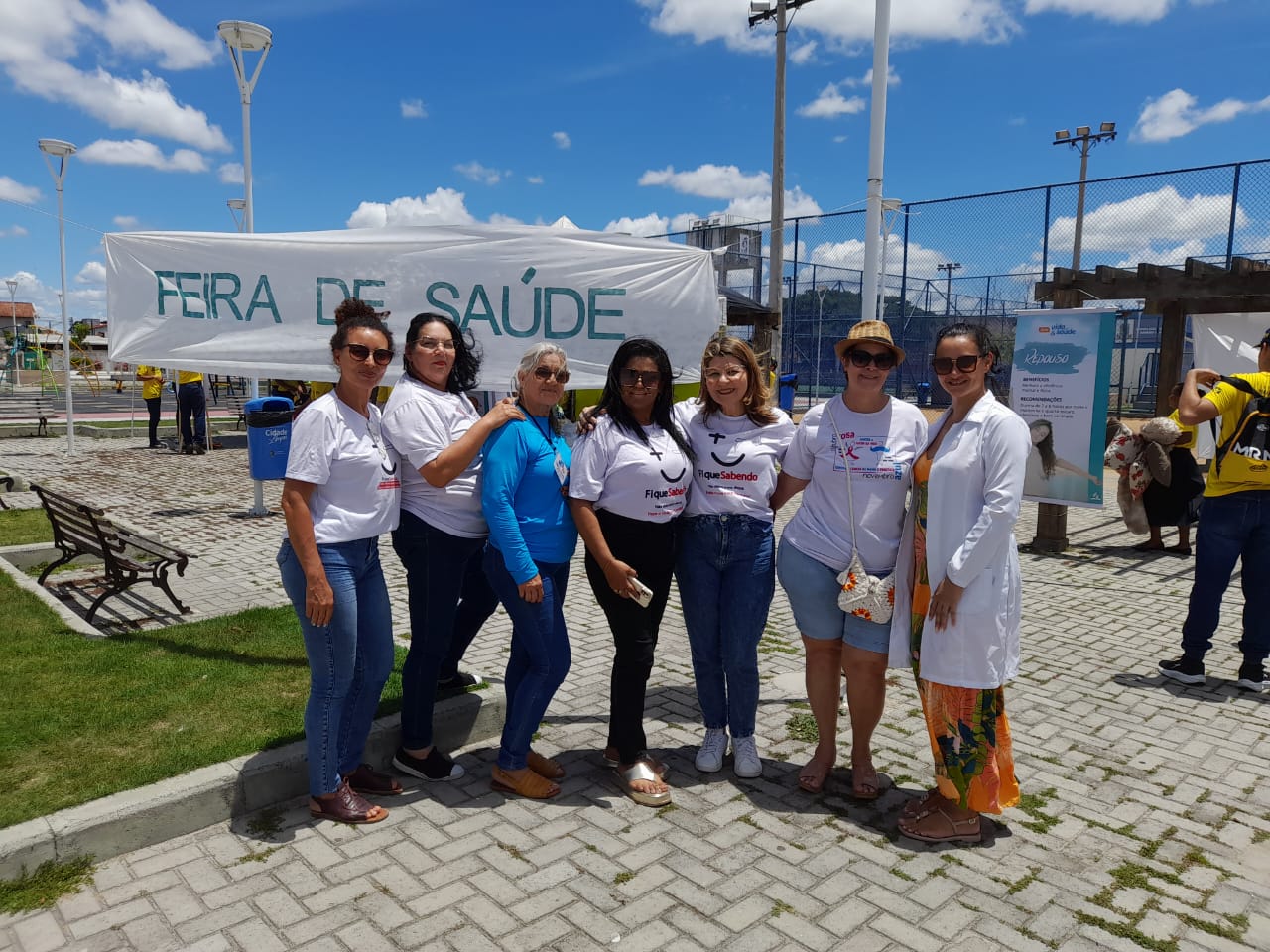 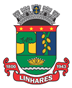 Prefeitura de Linhares
Secretaria Municipal de Saúde - FMS
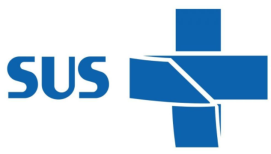 Saúde Mental:
Reunião construção do atendimento/fluxo criança adolescente vítima de violência.
Reunião: Saúde Mental  e IASES:
Fluxo, Internação e Provisória.
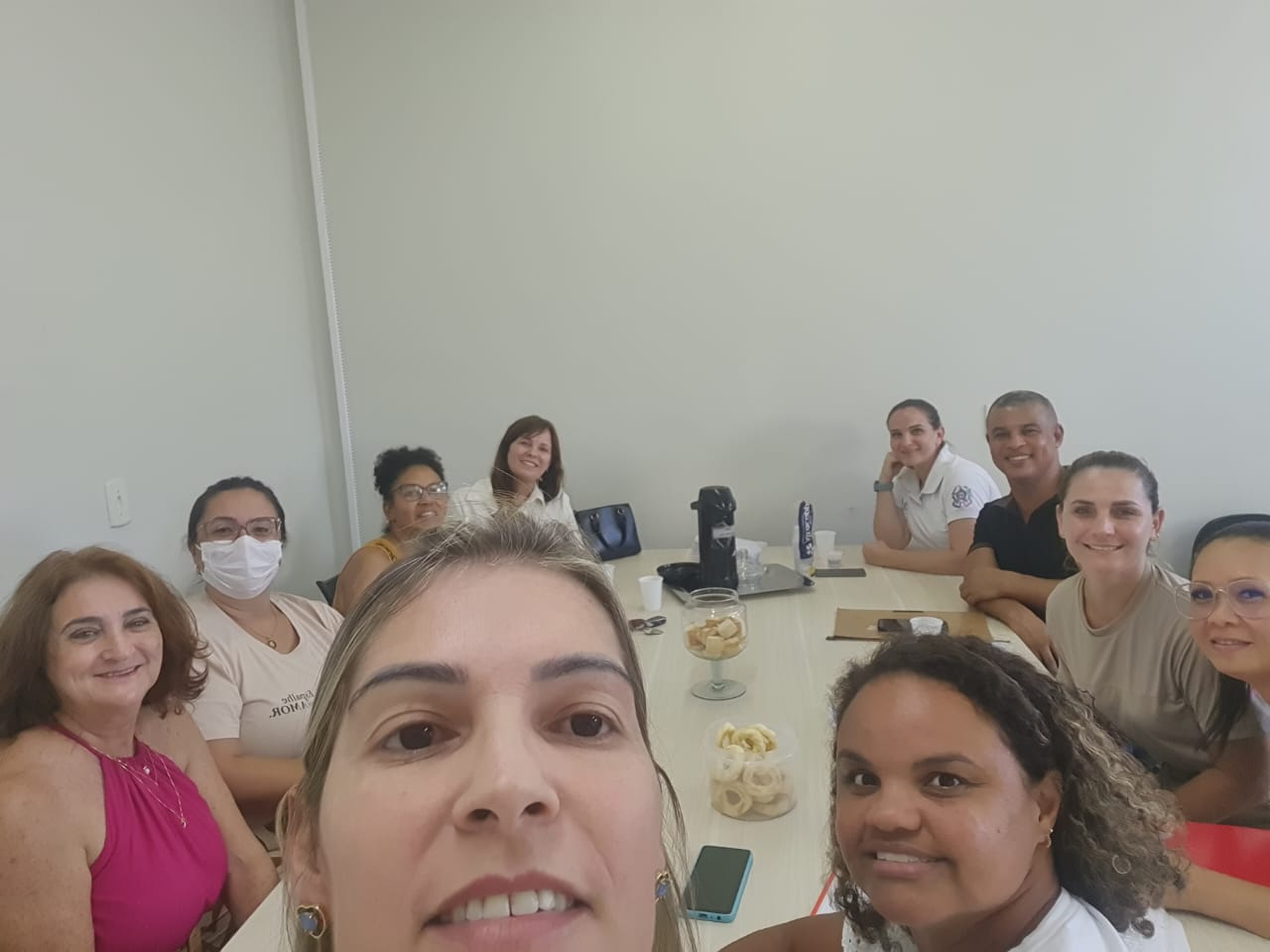 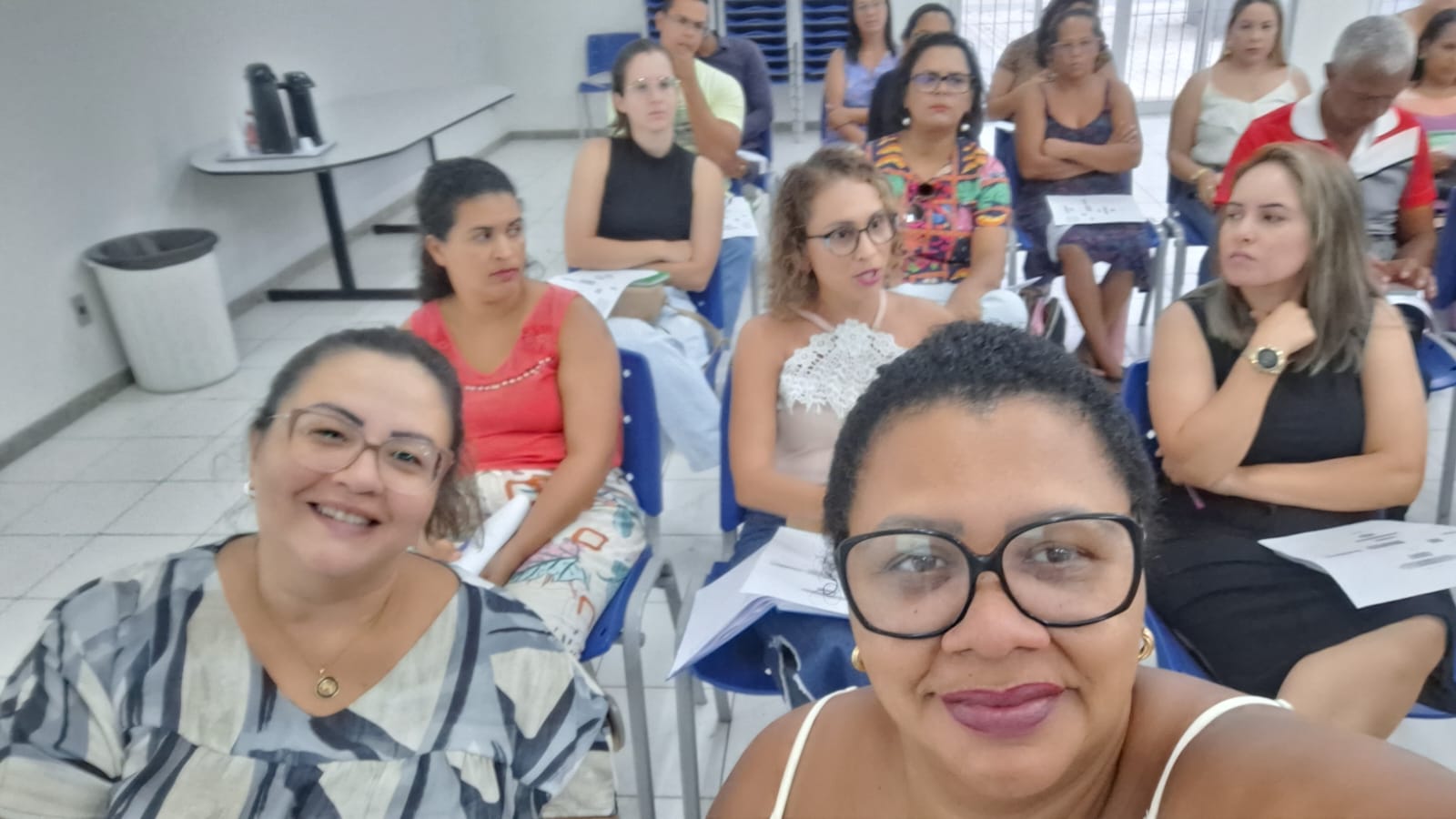 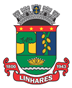 Prefeitura de Linhares
Secretaria Municipal de Saúde - FMS
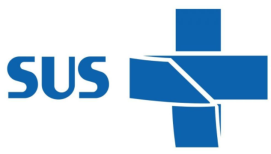 Ação em saúde: 
Penitenciária Regional de Linhares
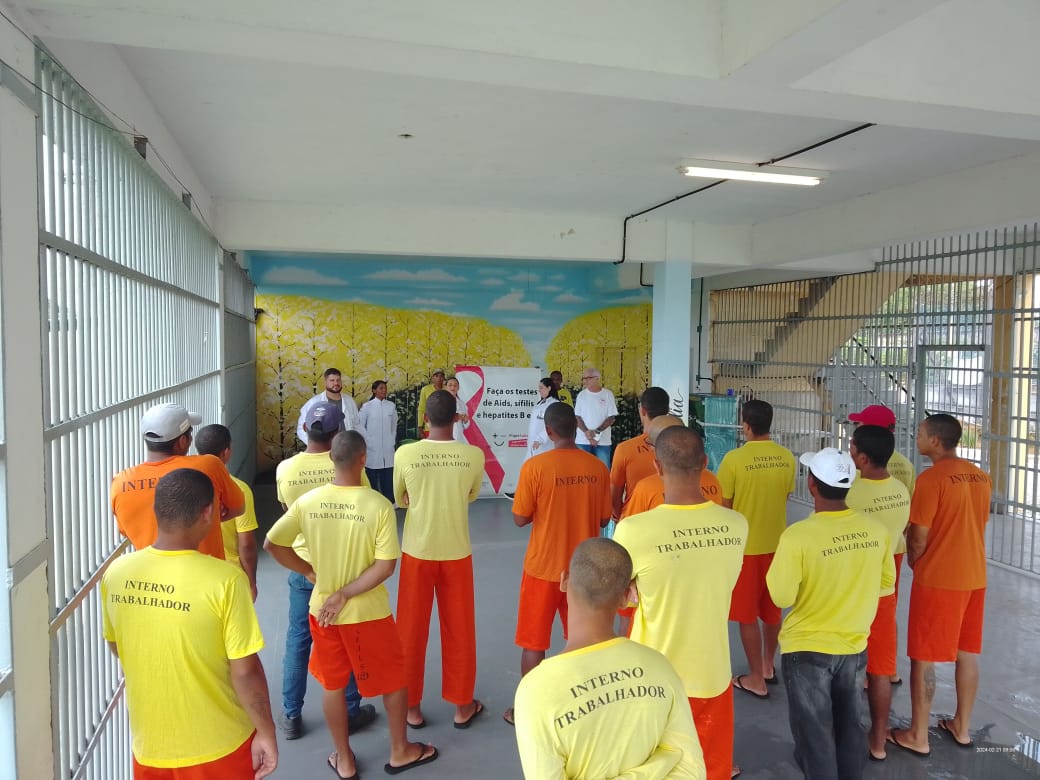 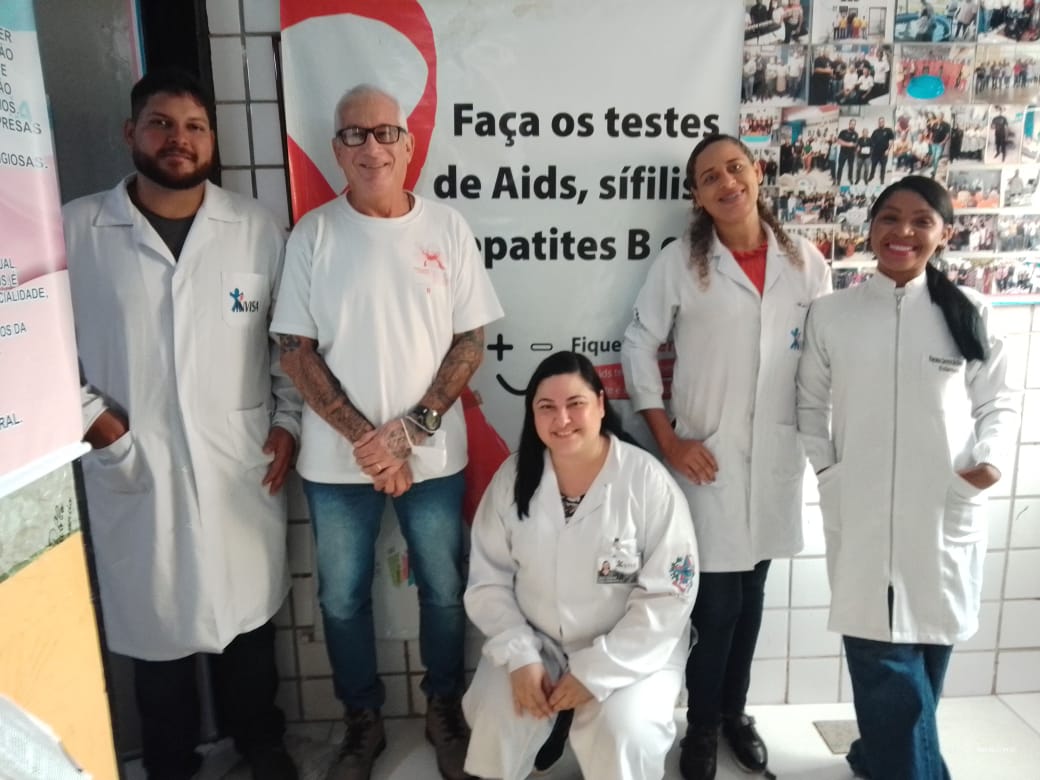 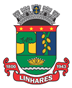 Prefeitura de Linhares
Secretaria Municipal de Saúde - FMS
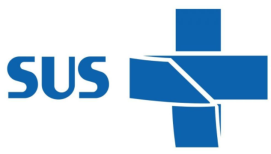 Ações da Saúde Bucal: Unidade de Saúde CEO
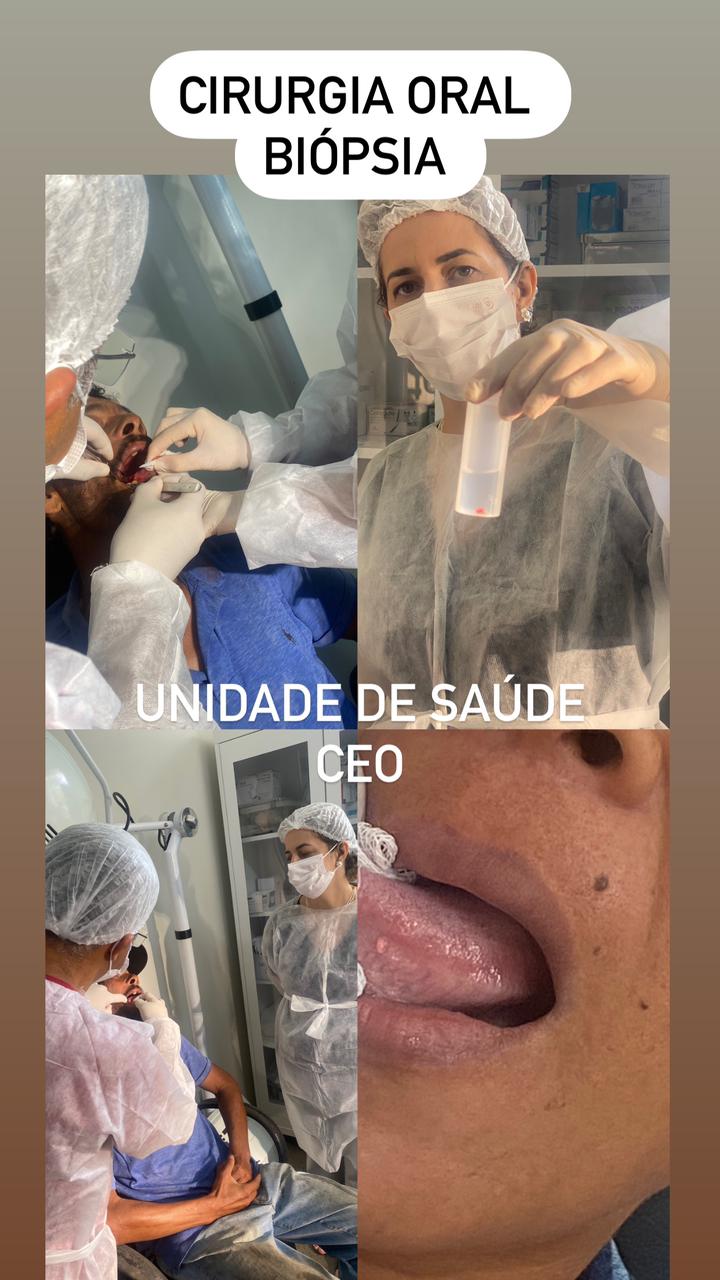 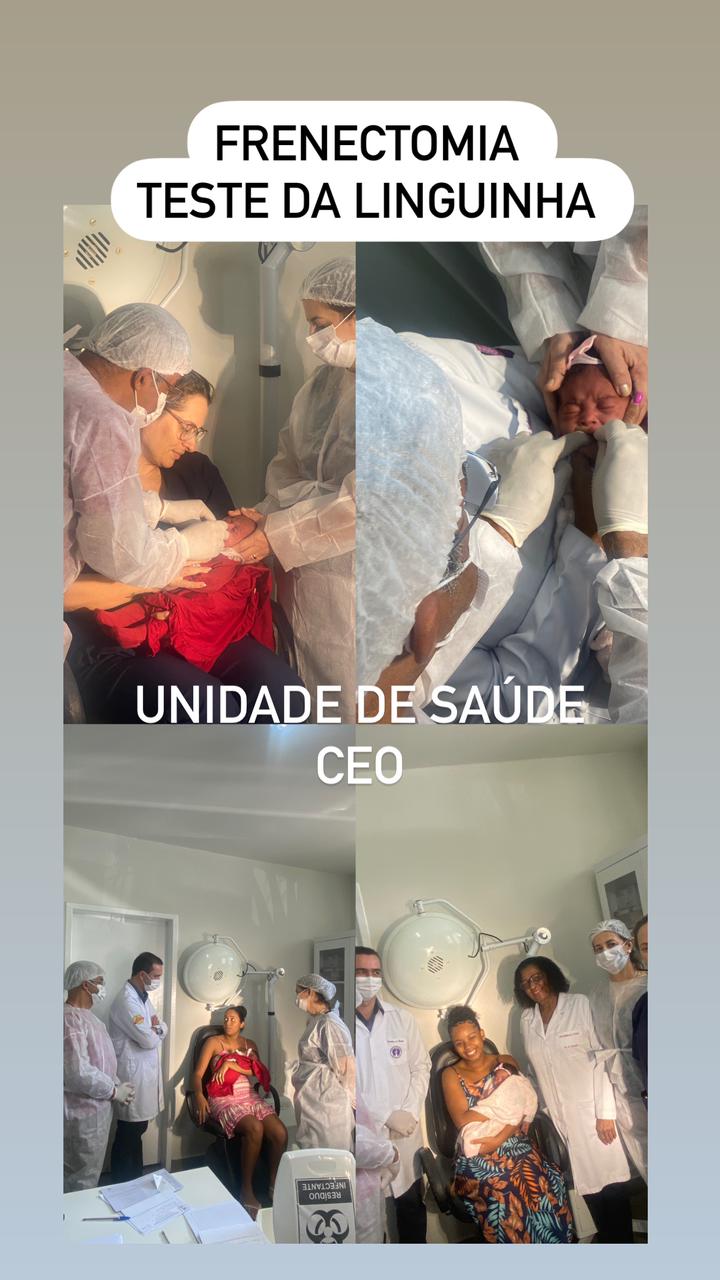 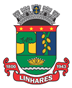 Prefeitura de Linhares
Secretaria Municipal de Saúde - FMS
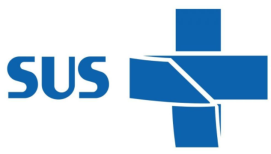 Ações da Saúde Bucal: 
1º Reunião Cirurgiões Dentistas / Organização de fluxo atendimento APS
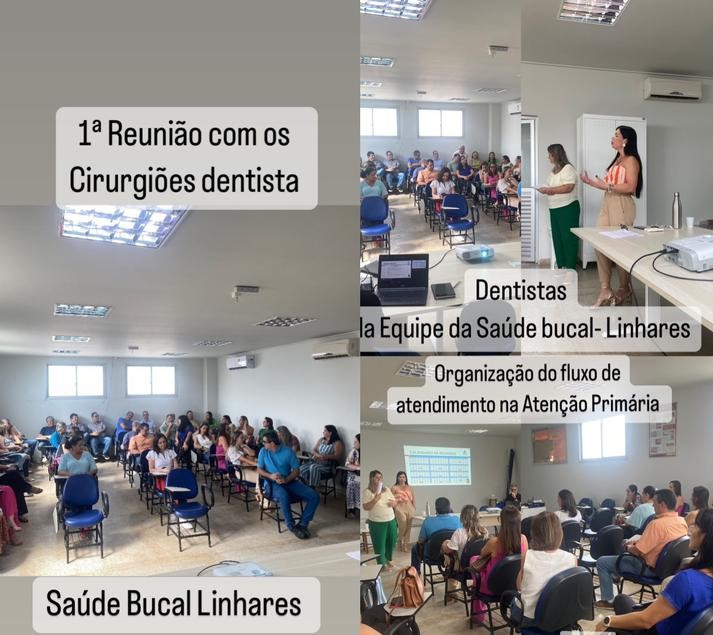 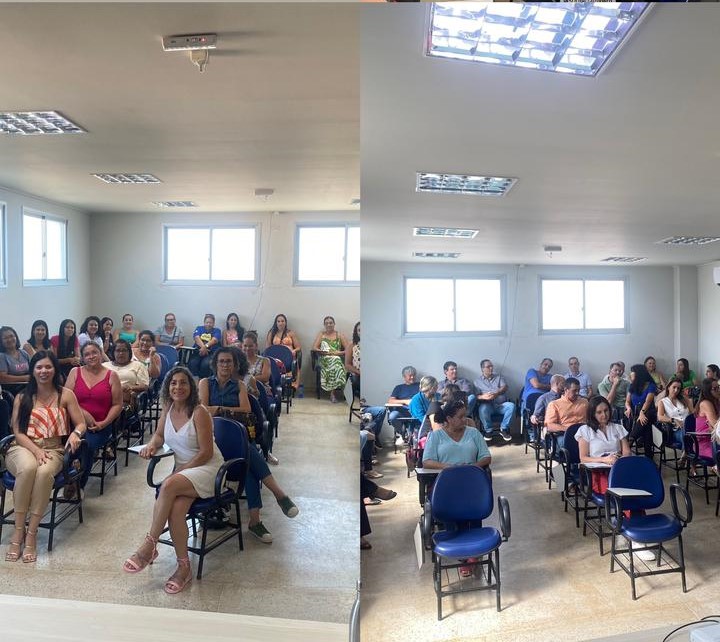 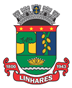 Prefeitura de Linhares
Secretaria Municipal de Saúde - FMS
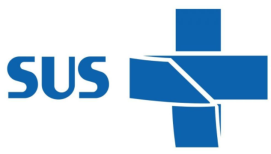 Ação da Saúde Bucal nas Escolas:
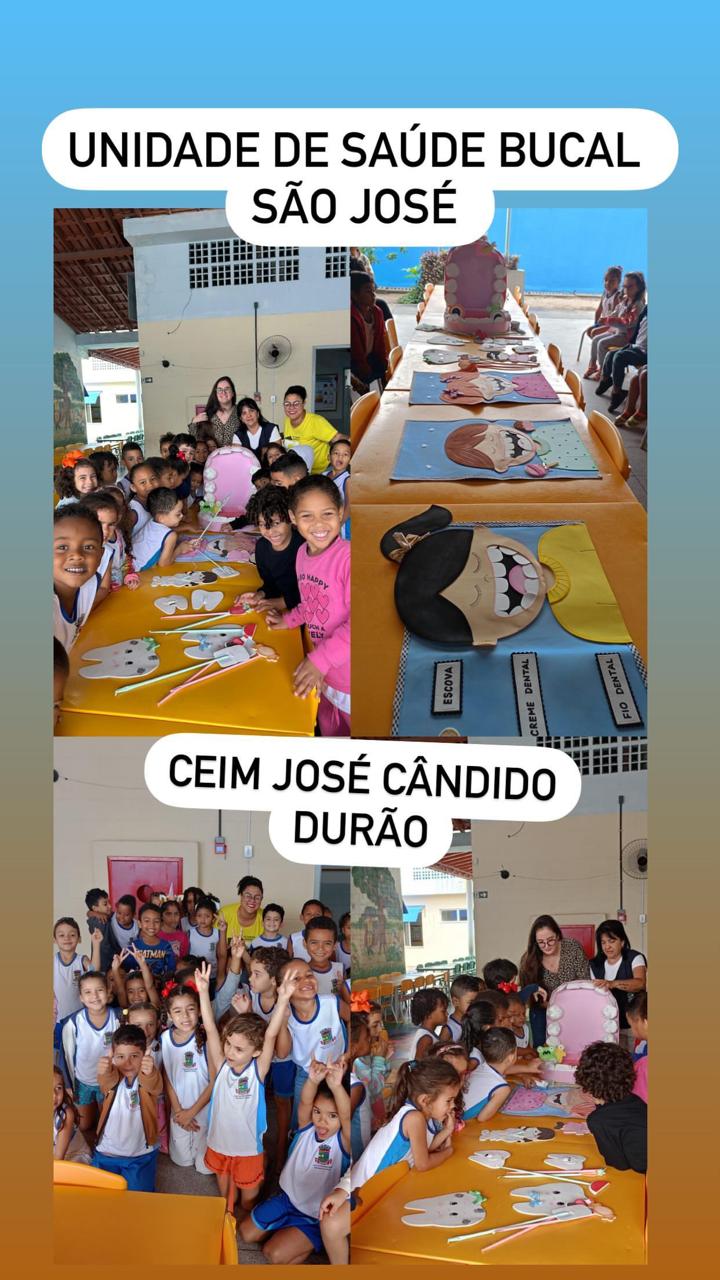 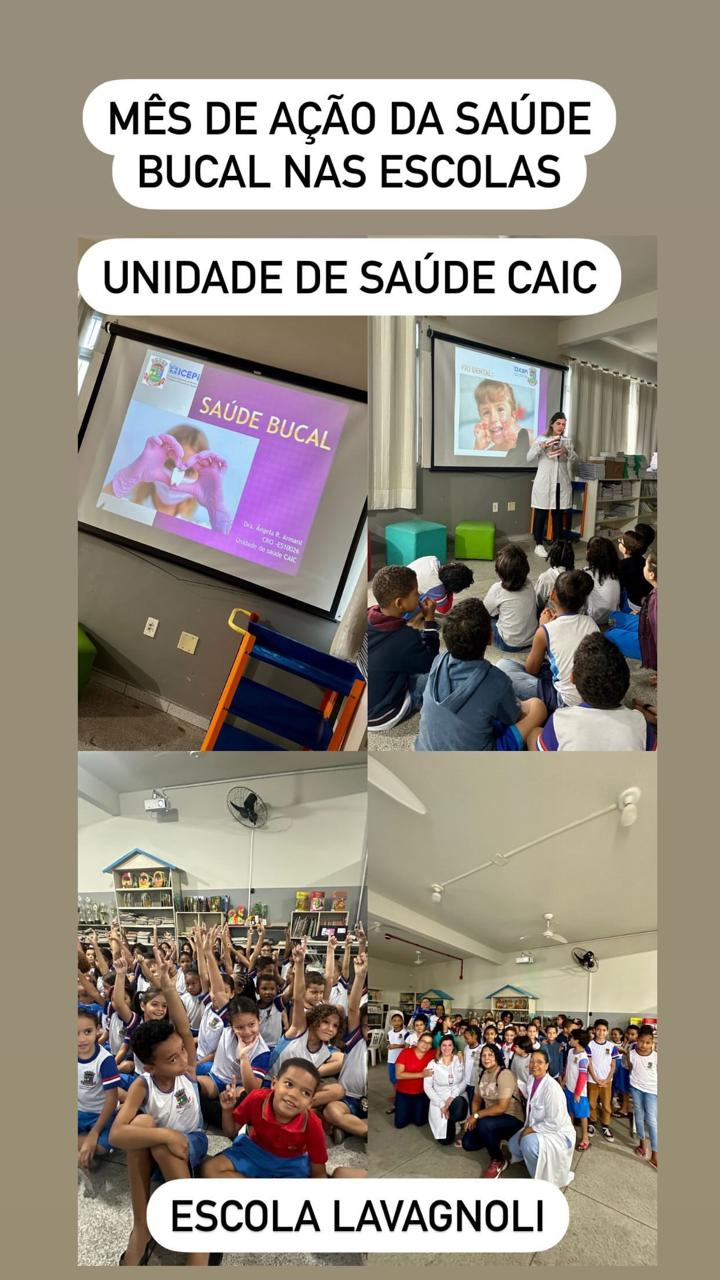 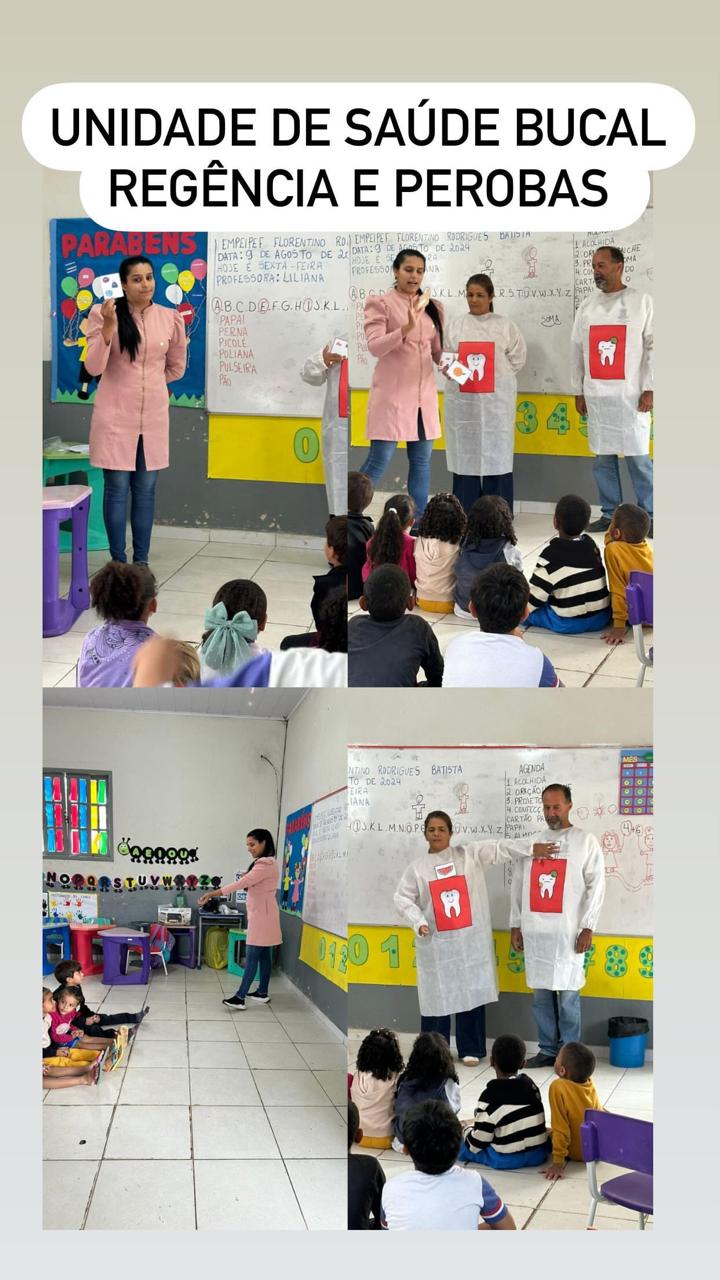 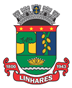 Prefeitura de Linhares
Secretaria Municipal de Saúde - FMS
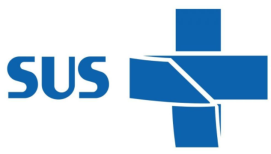 Seminário da Vigilância em Saúde:
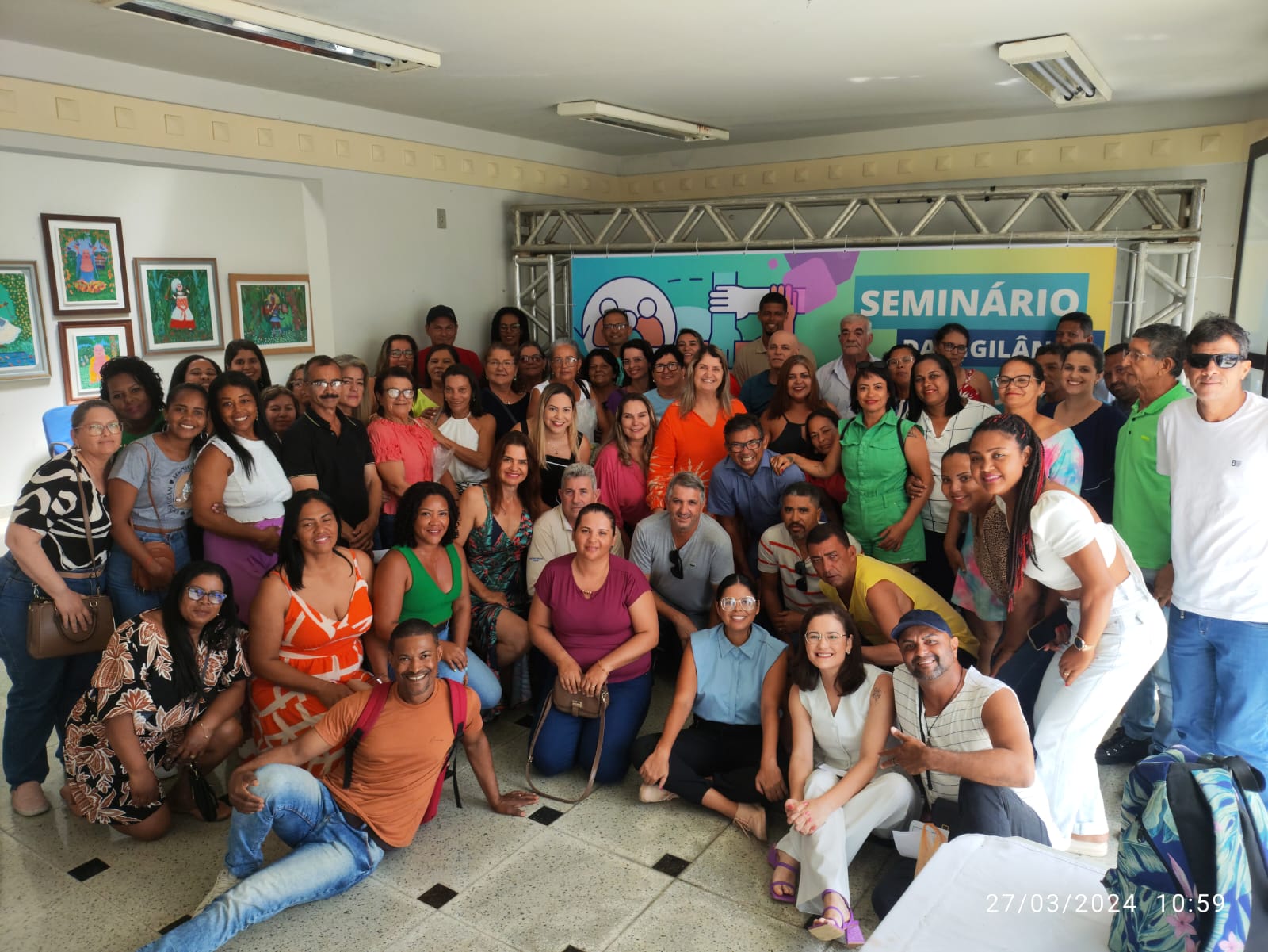 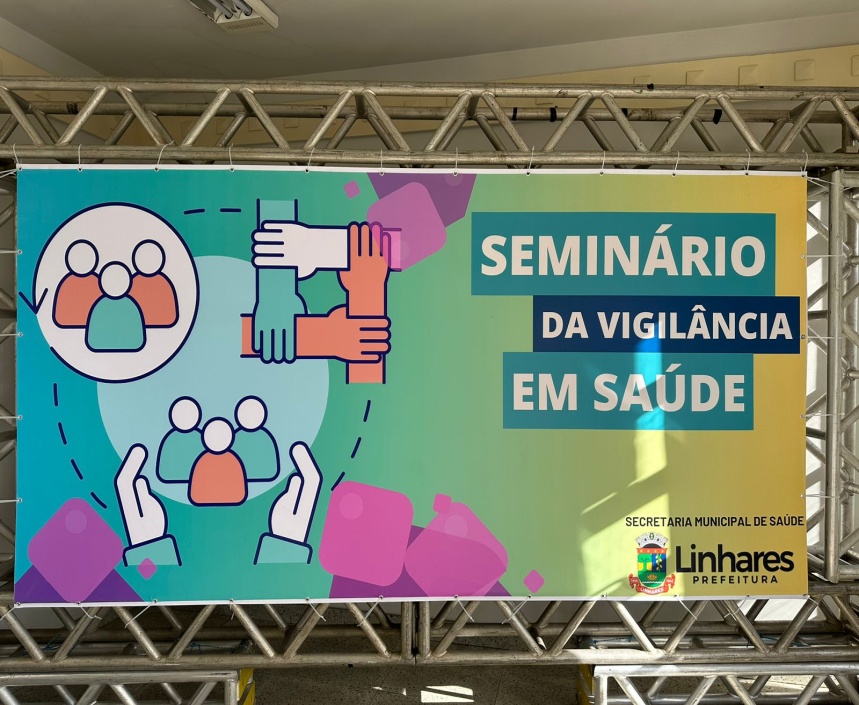 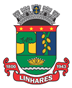 Prefeitura de Linhares
Secretaria Municipal de Saúde - FMS
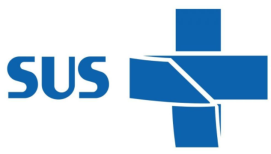 Dia D: Caminhada  de Conscientização e Combate ao Mosquito Aedes Aegyspti
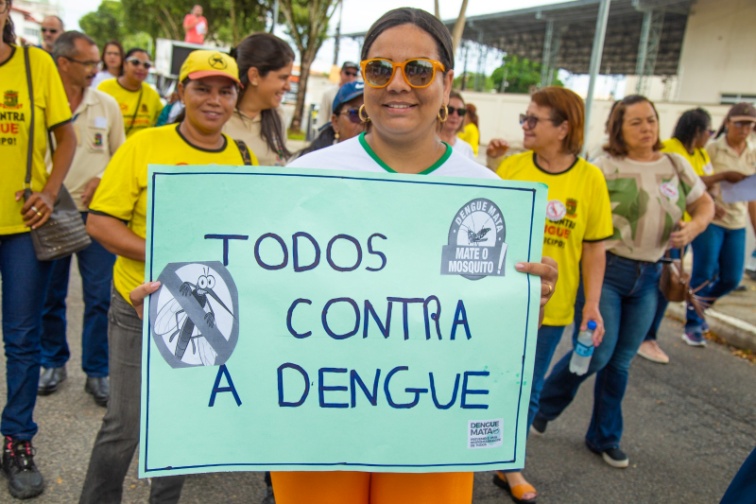 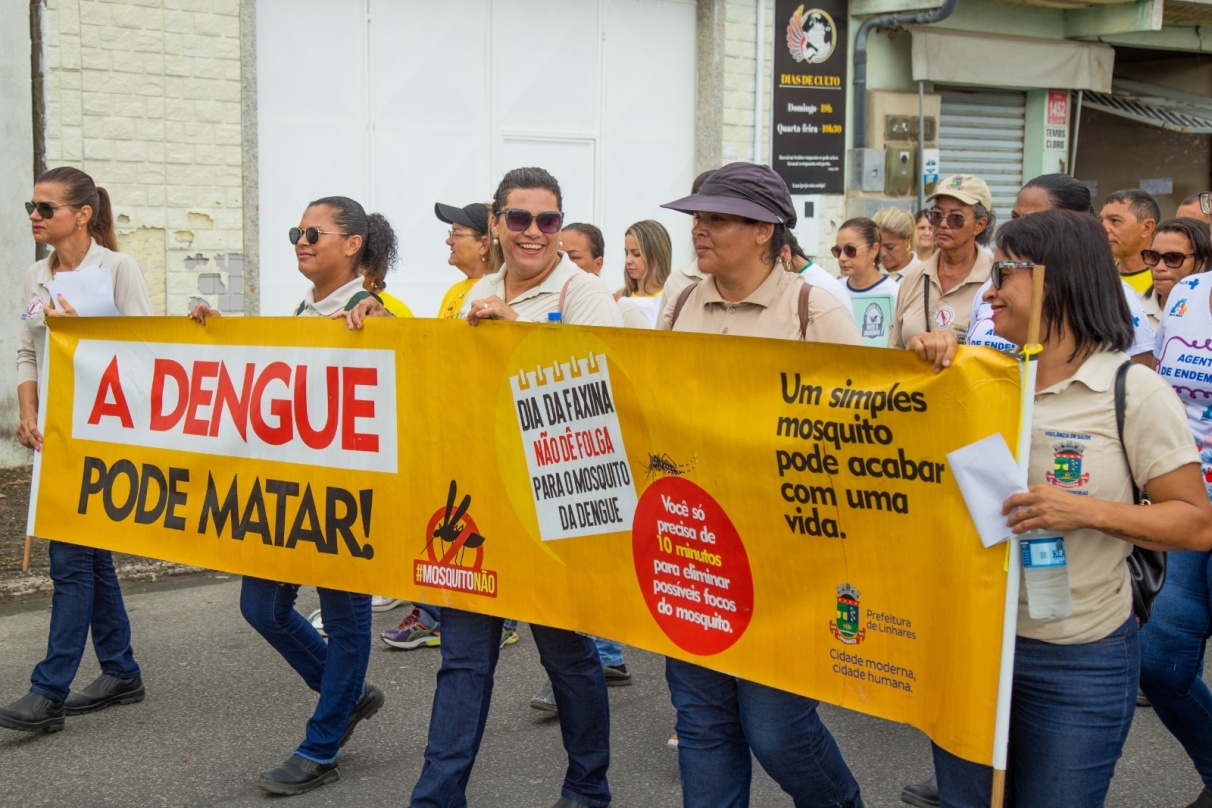 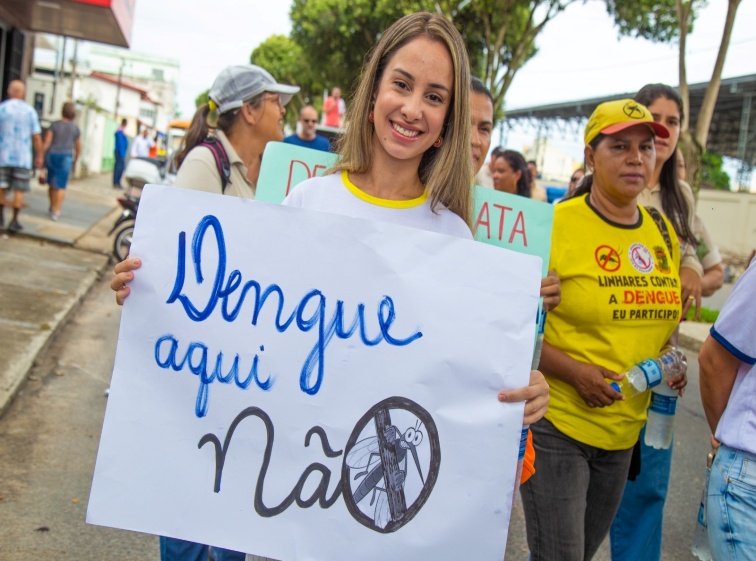 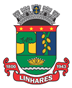 Prefeitura de Linhares
Secretaria Municipal de Saúde - FMS
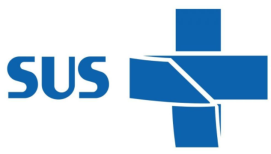 Dia D: Caminhada  de Conscientização e Combate ao Mosquito Aedes Aegyspti
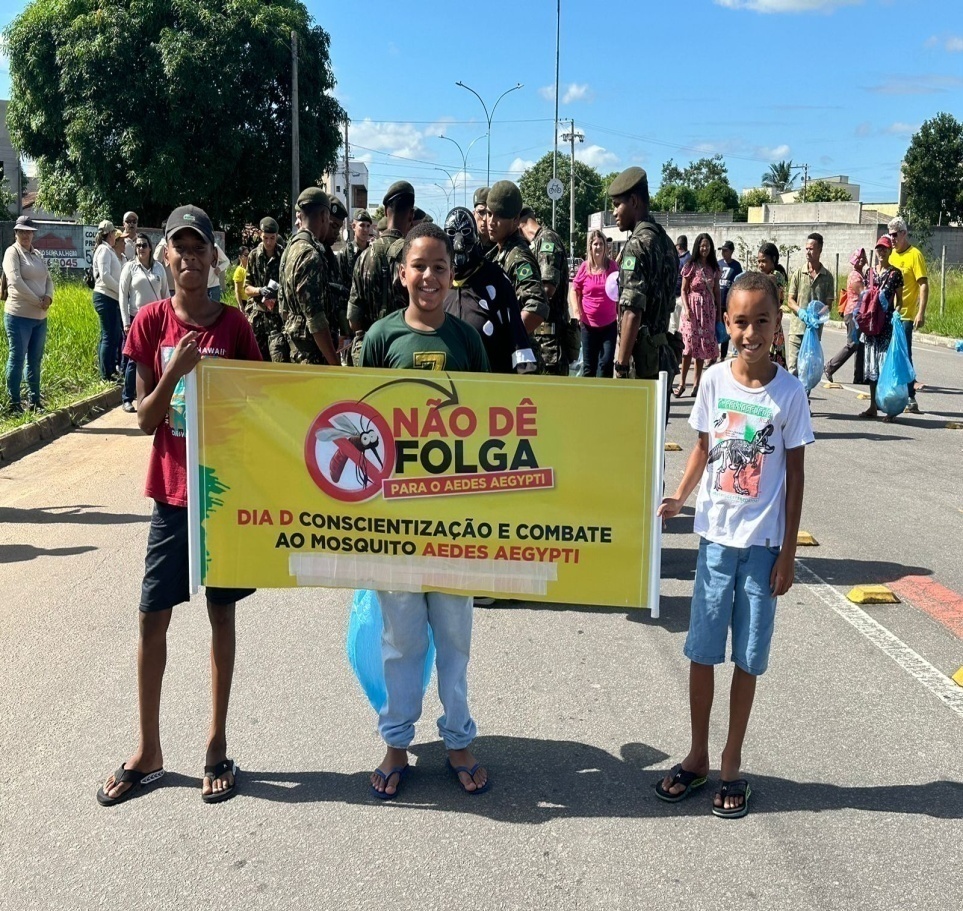 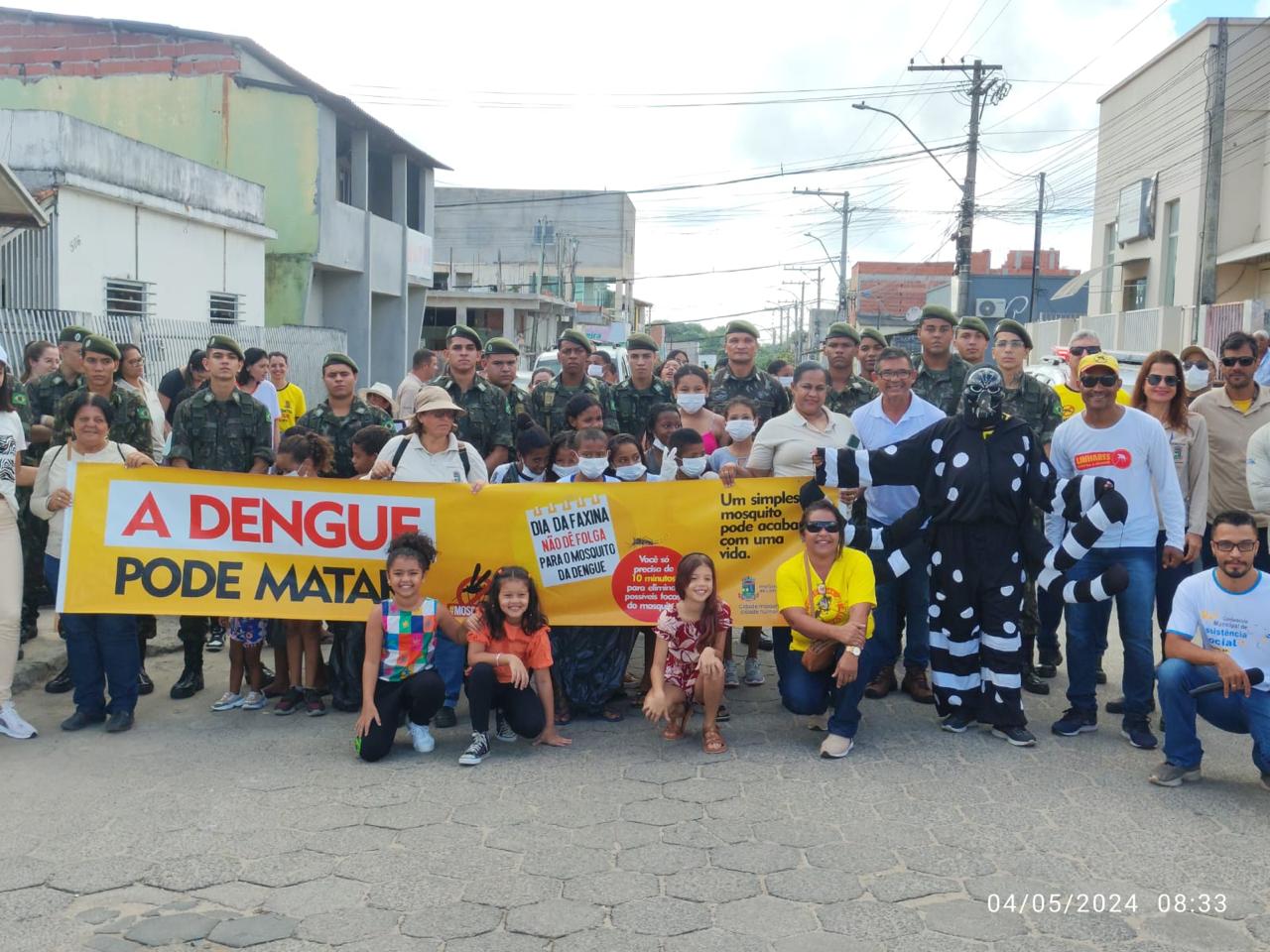 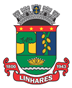 Prefeitura de Linhares
Secretaria Municipal de Saúde - FMS
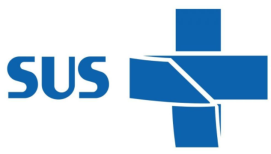 Dengue: 
Prefeitura mantém salas de hidratação nas 35 unidades de saúde de Linhares
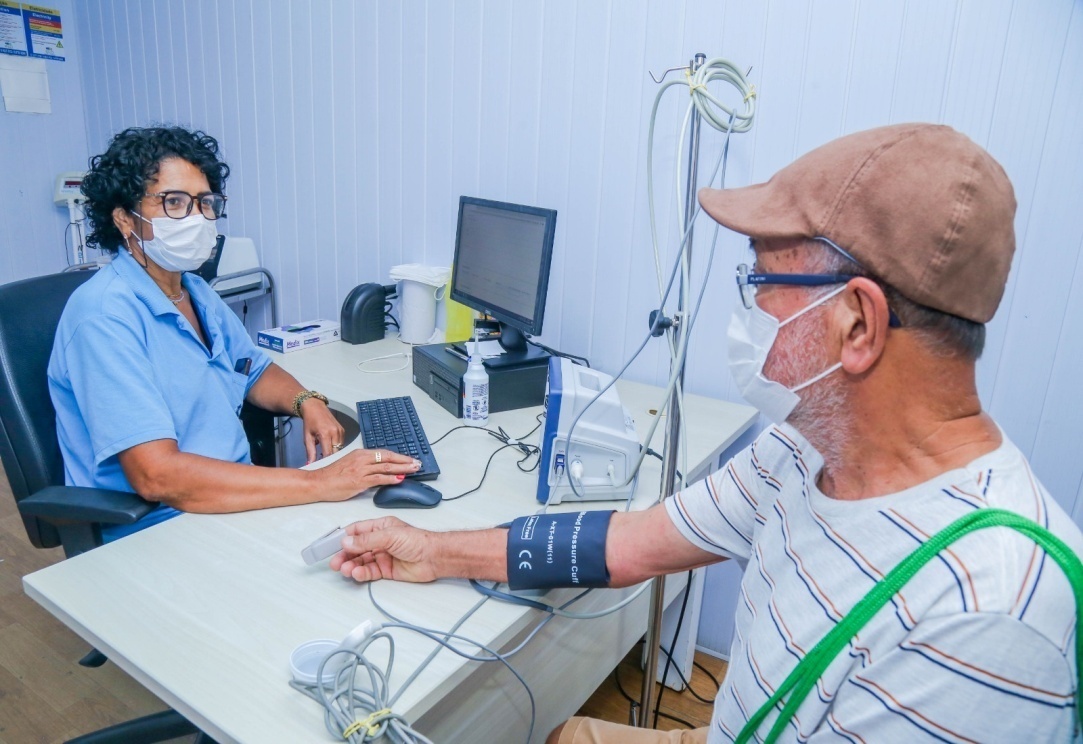 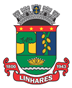 Prefeitura de Linhares
Secretaria Municipal de Saúde - FMS
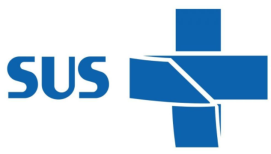 Evento Arena futebol:
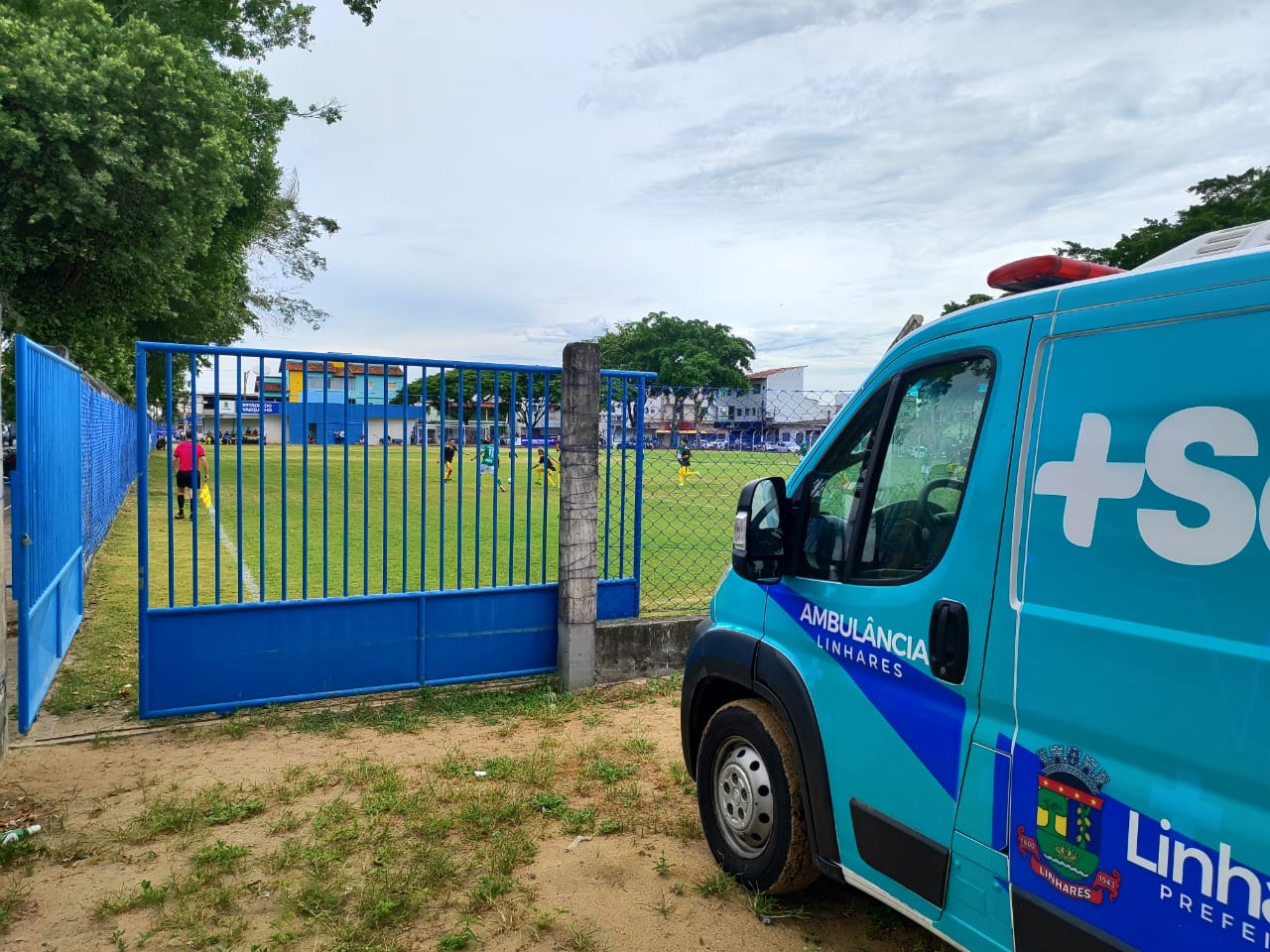 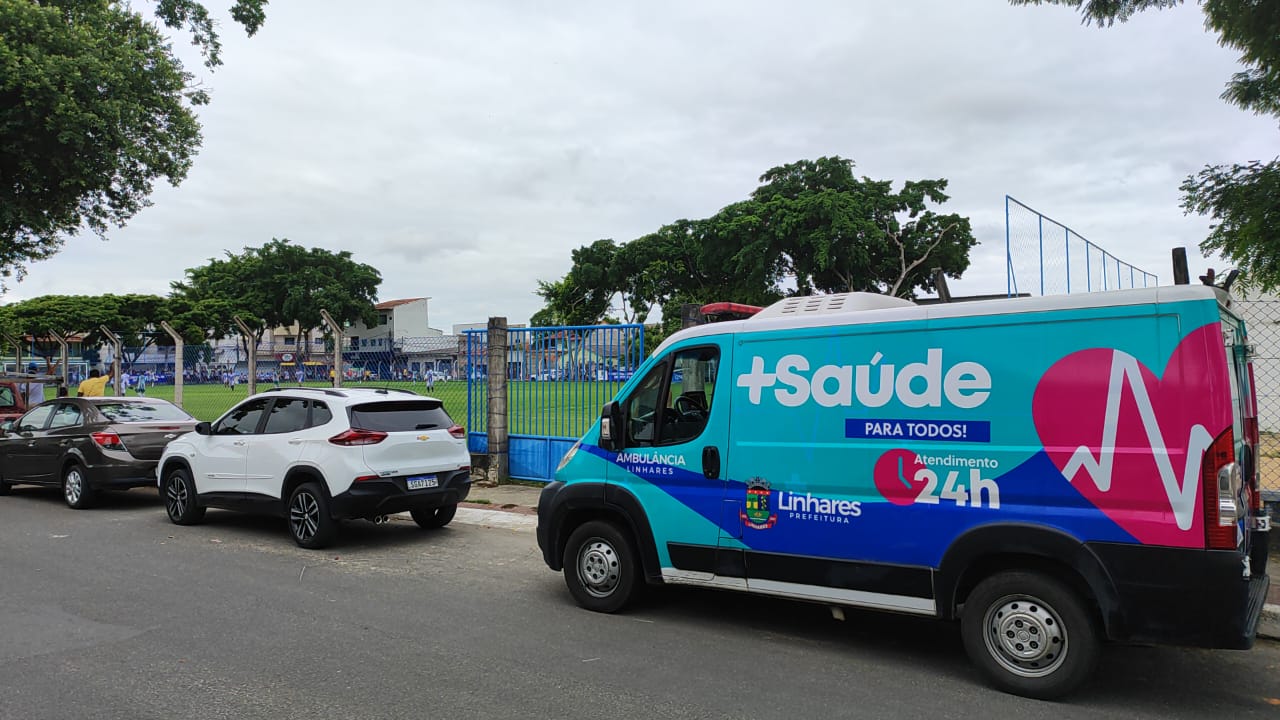 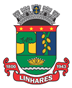 Prefeitura de Linhares
Secretaria Municipal de Saúde - FMS
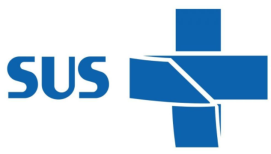 Palestras sobre a dengue: Unidade do Canivete
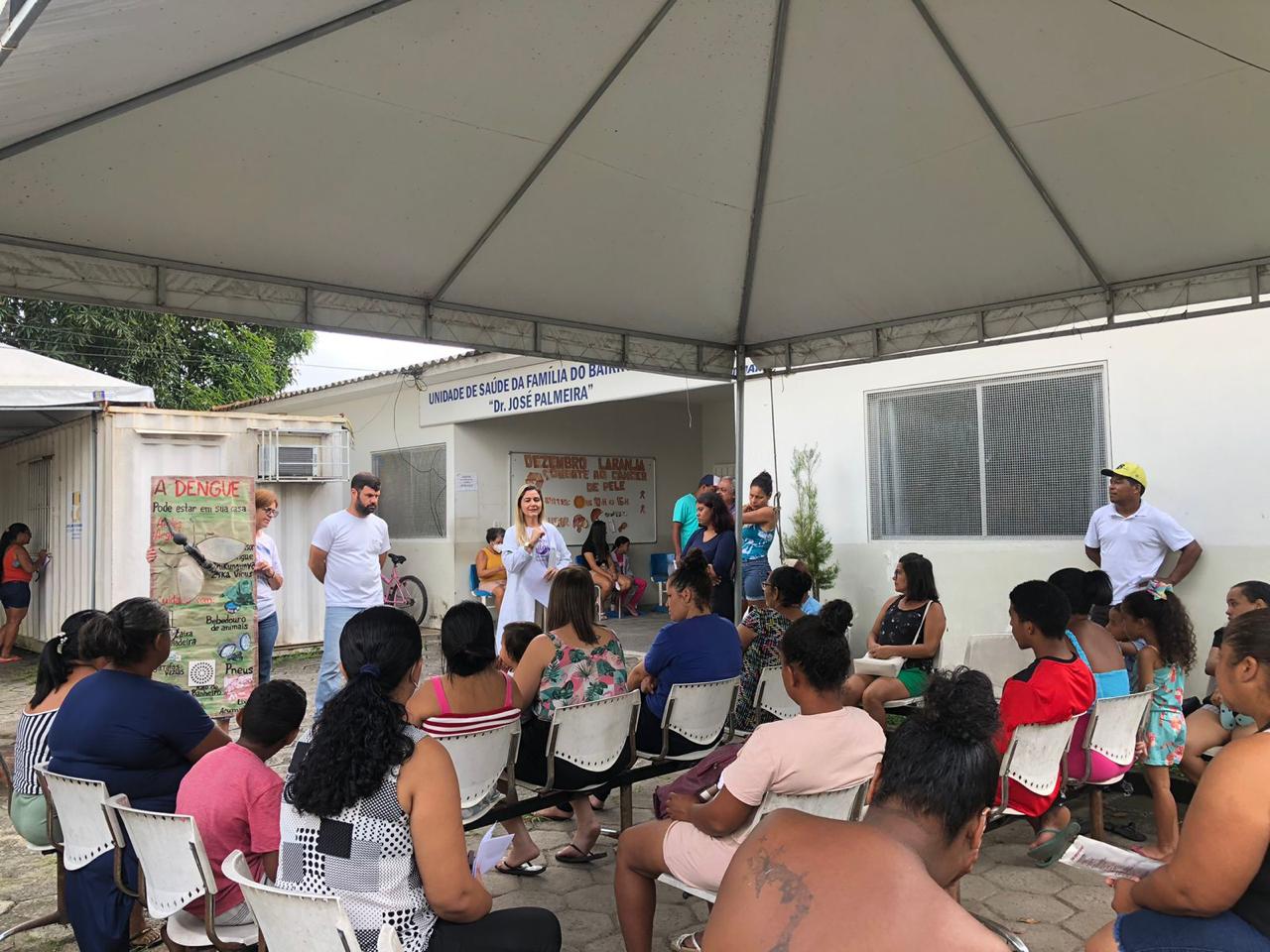 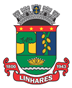 Prefeitura de Linhares
Secretaria Municipal de Saúde - FMS
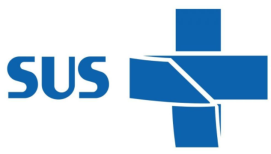 Reunião SESA / Rio doce: Atendimento de gestante em saúde mental.
Oficina Regional de Saúde Mental
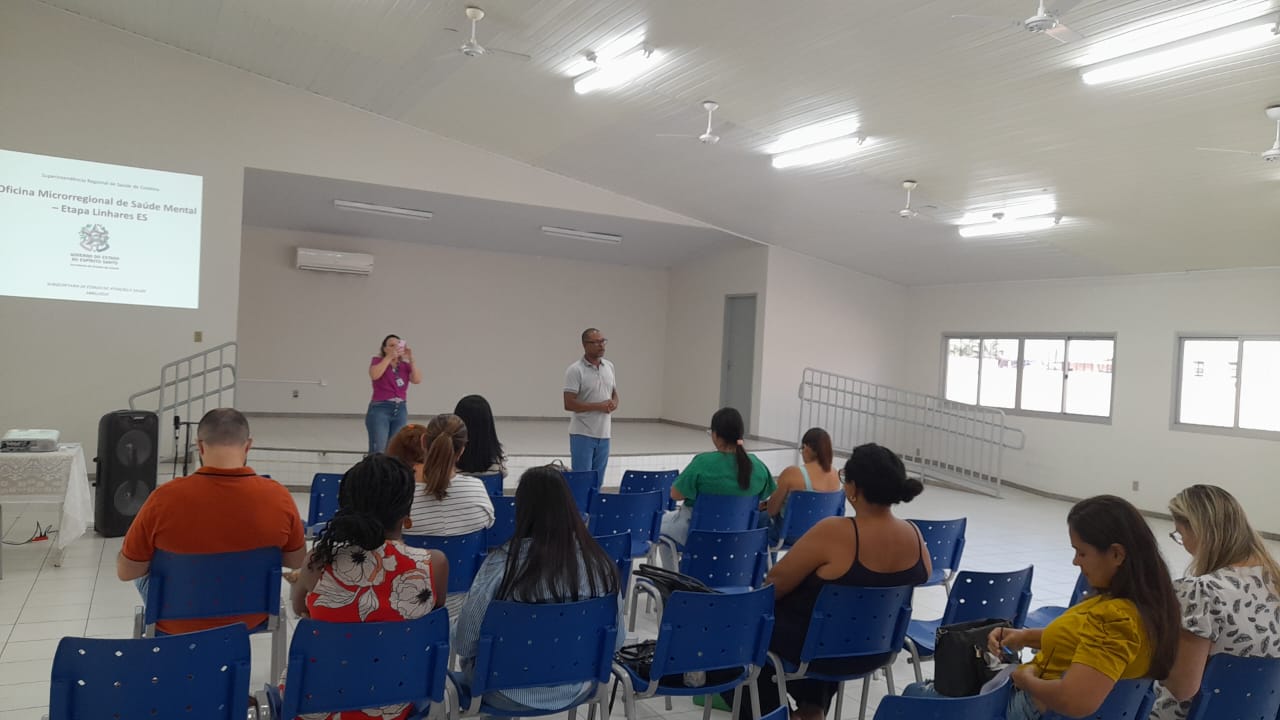 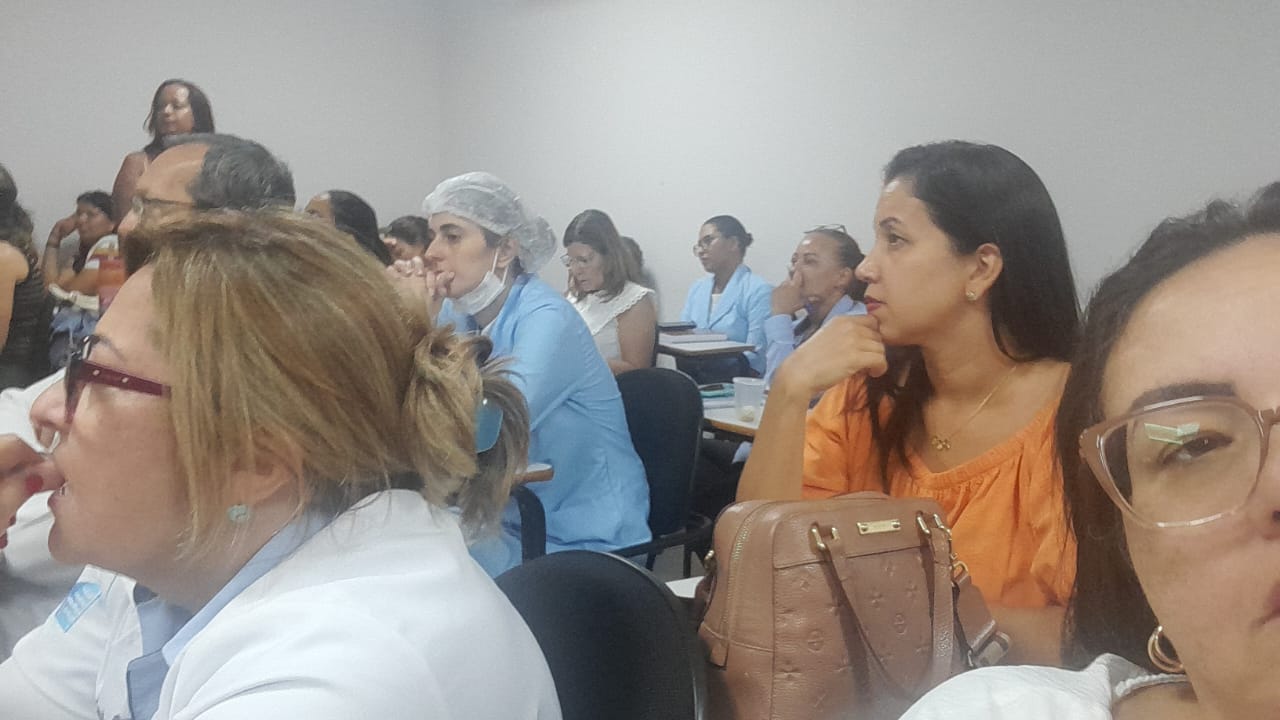 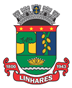 Prefeitura de Linhares
Secretaria Municipal de Saúde - FMS
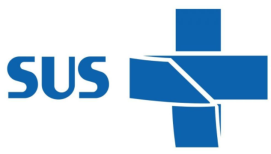 Apresentação:
Fluxo Saúde Mental aos Enfermeiros e Reguladores das UBS
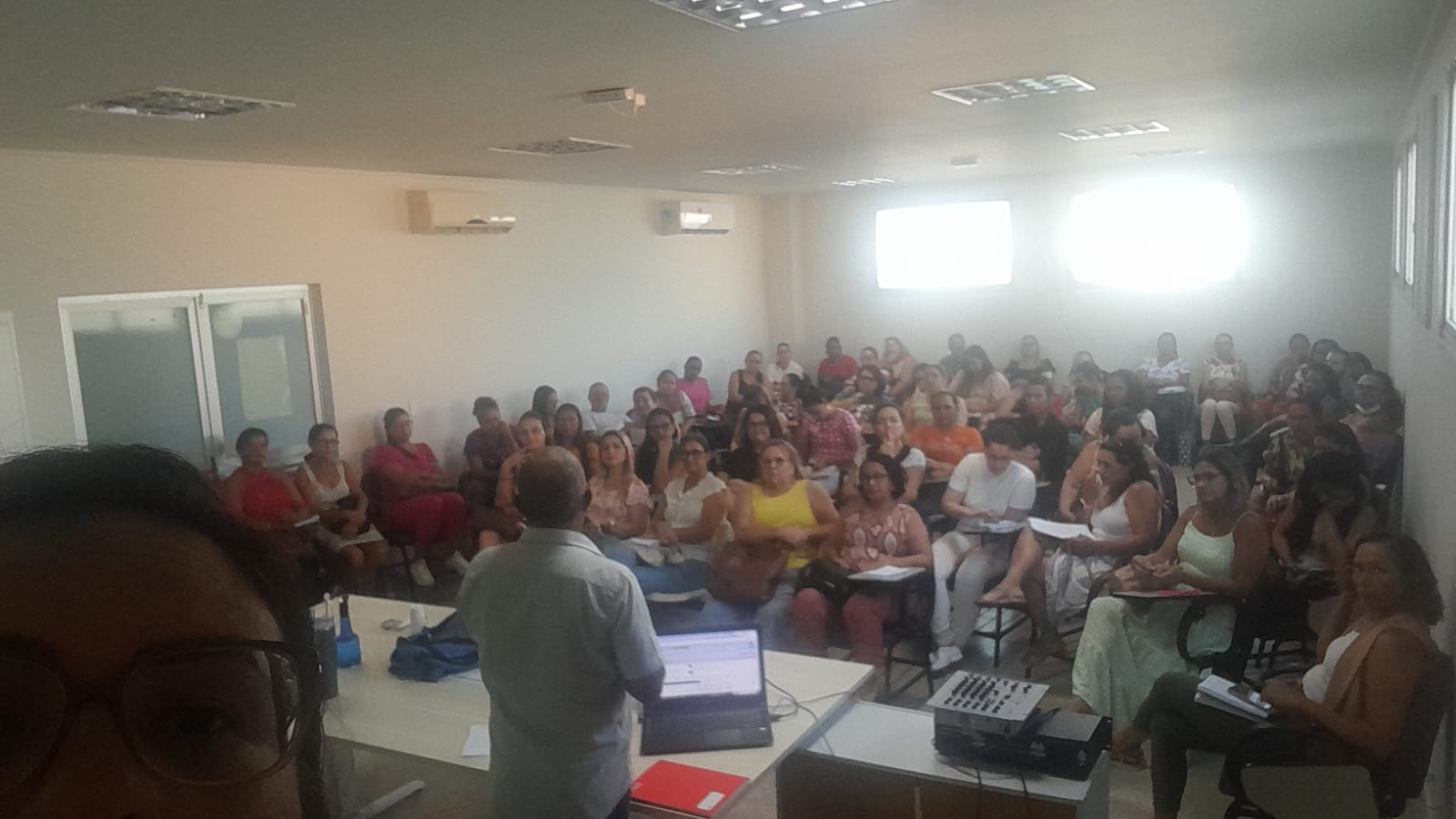 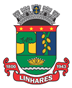 Prefeitura de Linhares
Secretaria Municipal de Saúde - FMS
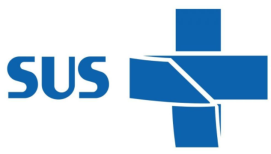 Corrida da Mulher:
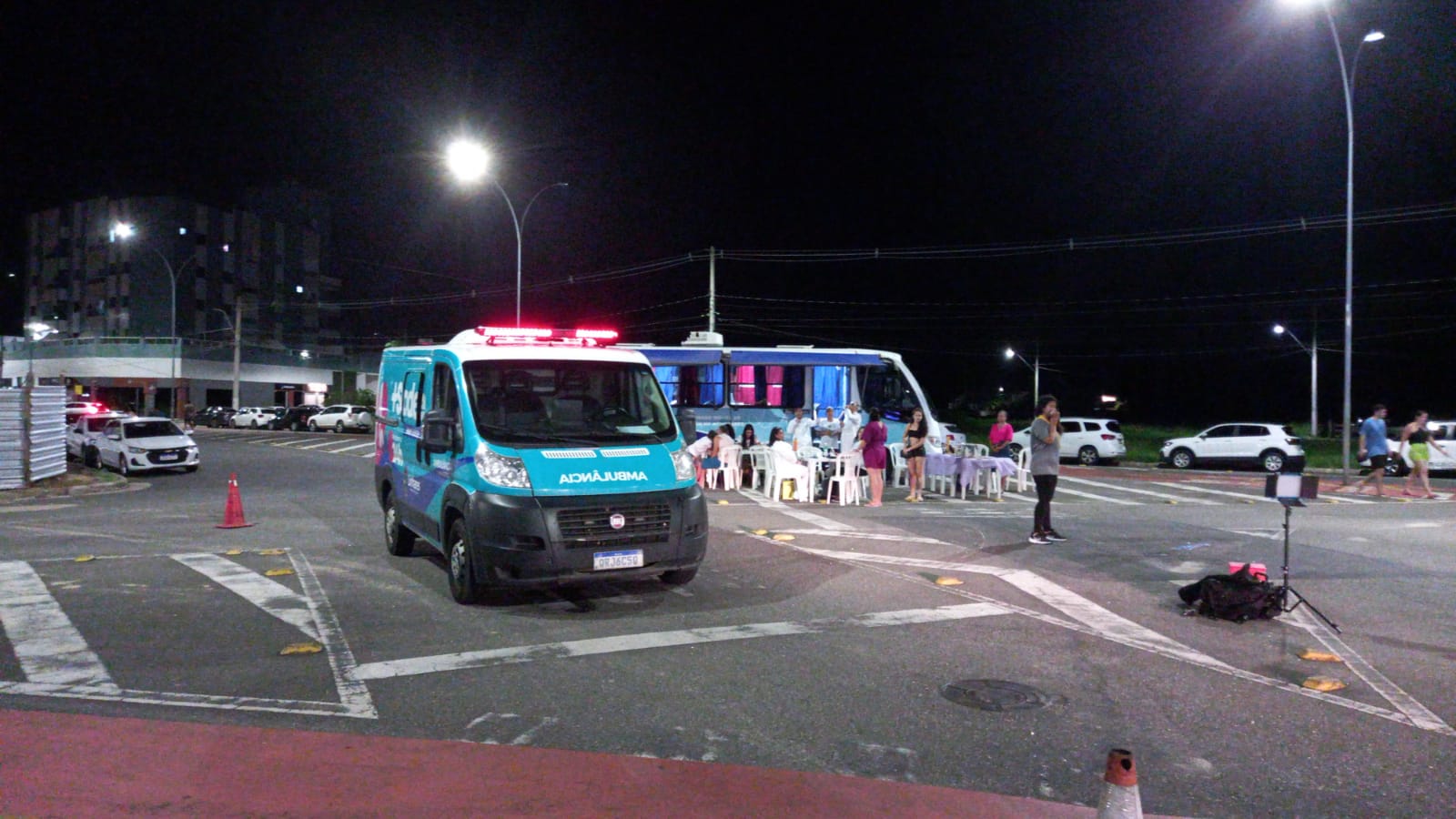 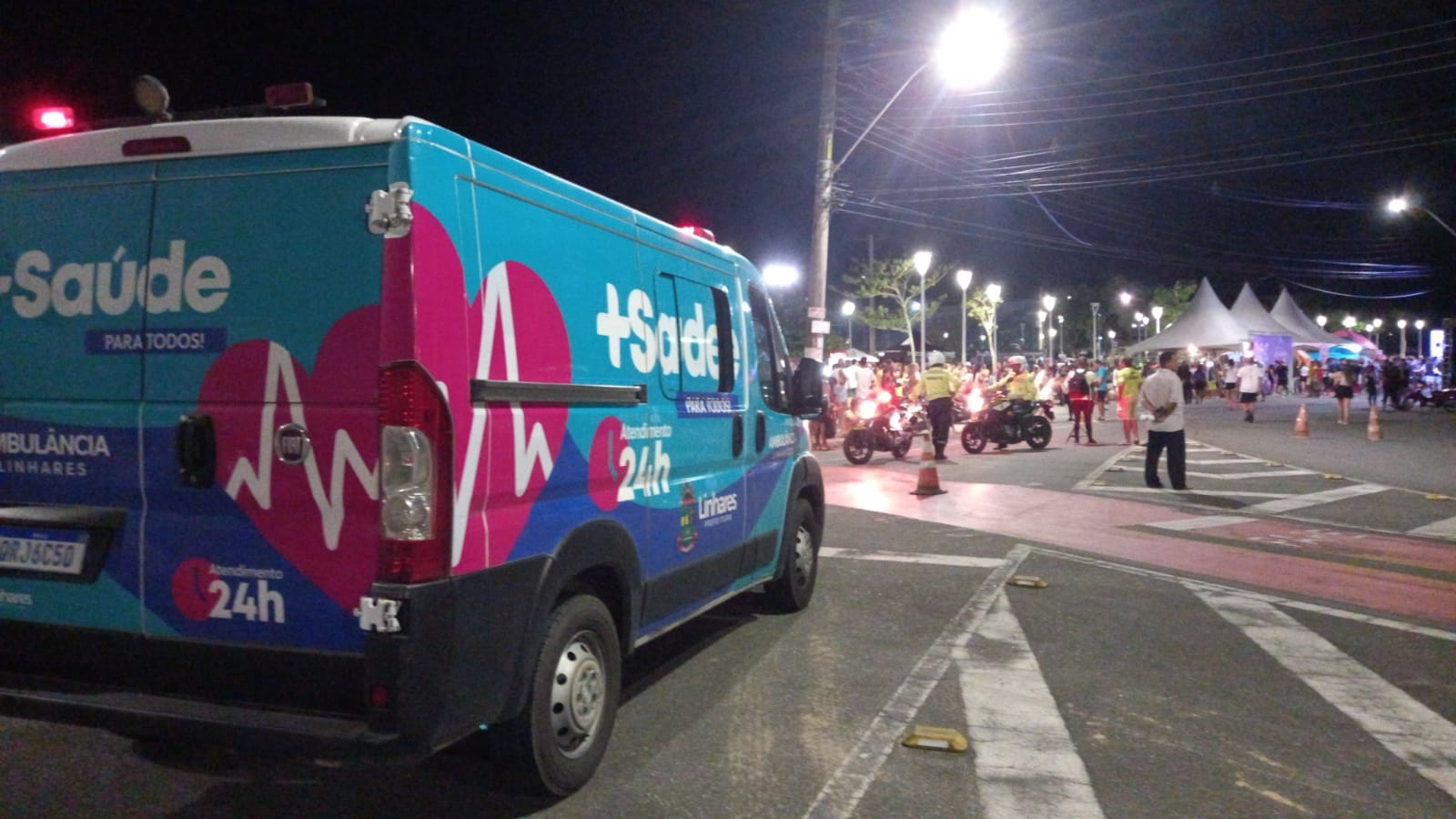 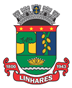 Prefeitura de Linhares
Secretaria Municipal de Saúde - FMS
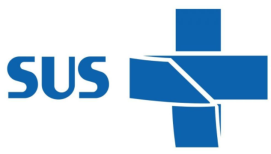 Apresentação:
Fluxo Saúde Mental aos Enfermeiros e Reguladores das UBS
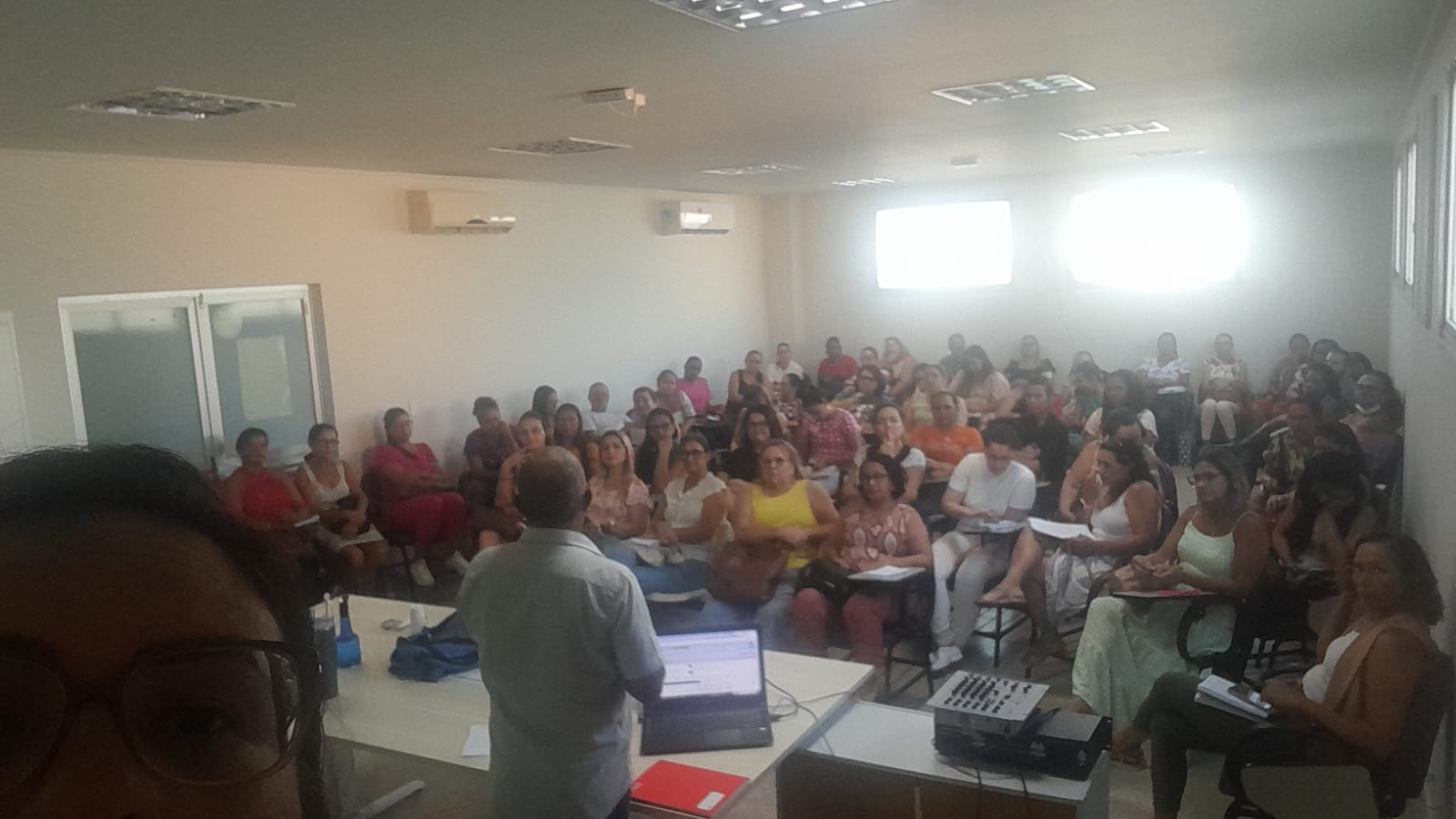 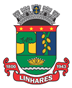 Prefeitura de Linhares
Secretaria Municipal de Saúde - FMS
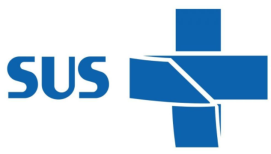 Dia da Mulheres:
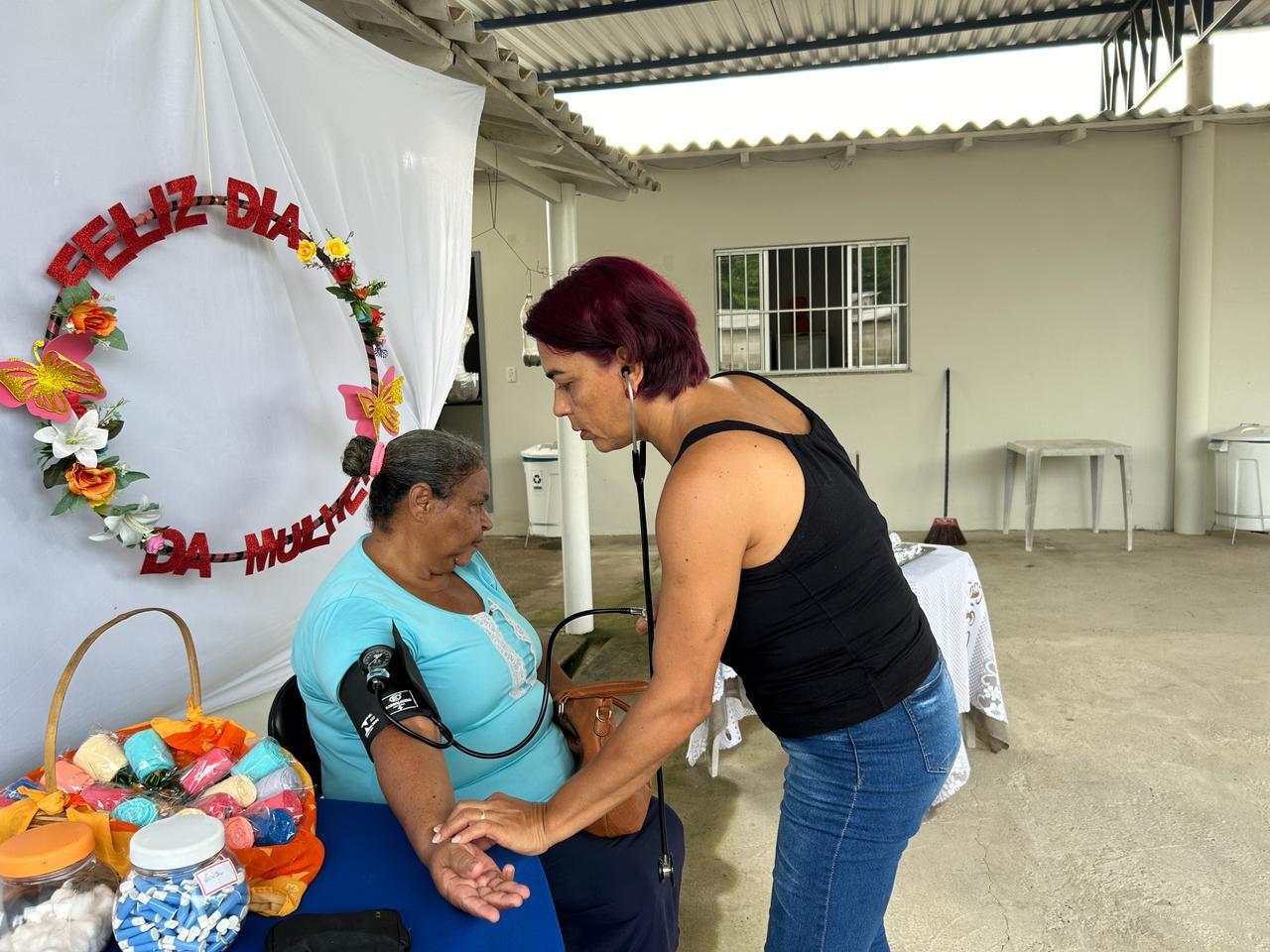 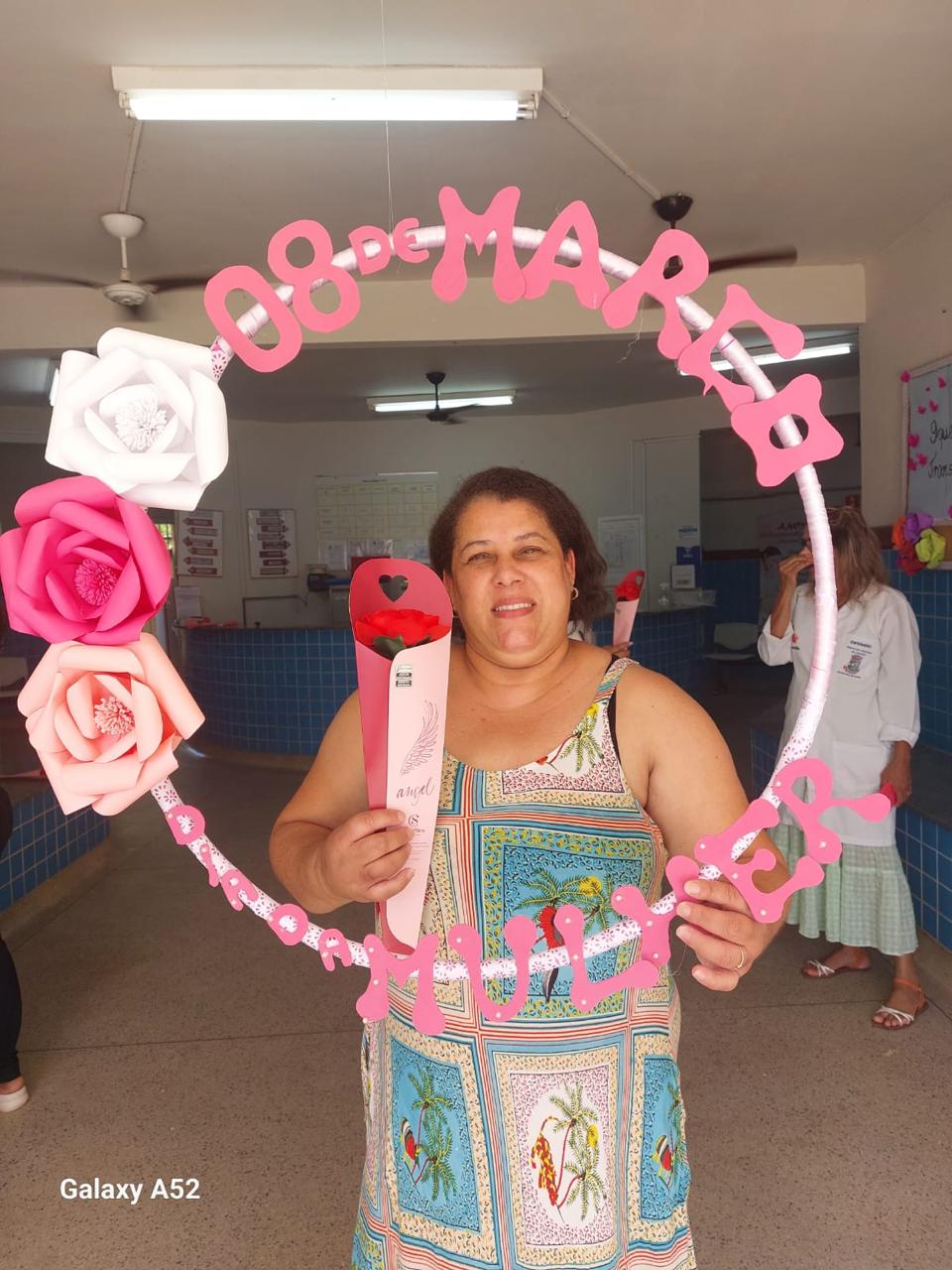 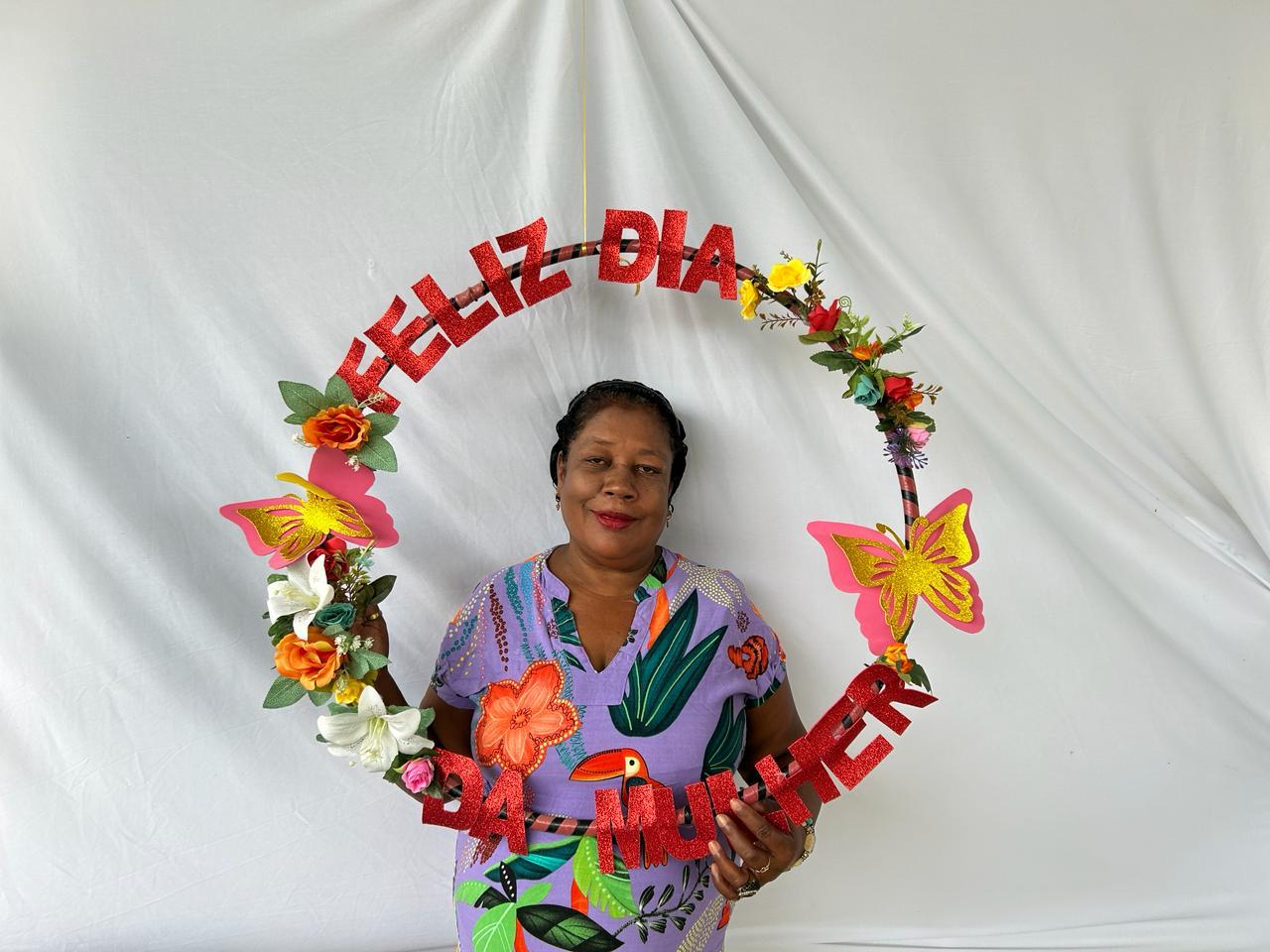 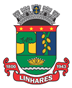 Prefeitura de Linhares
Secretaria Municipal de Saúde - FMS
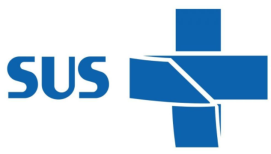 Março Lilás:
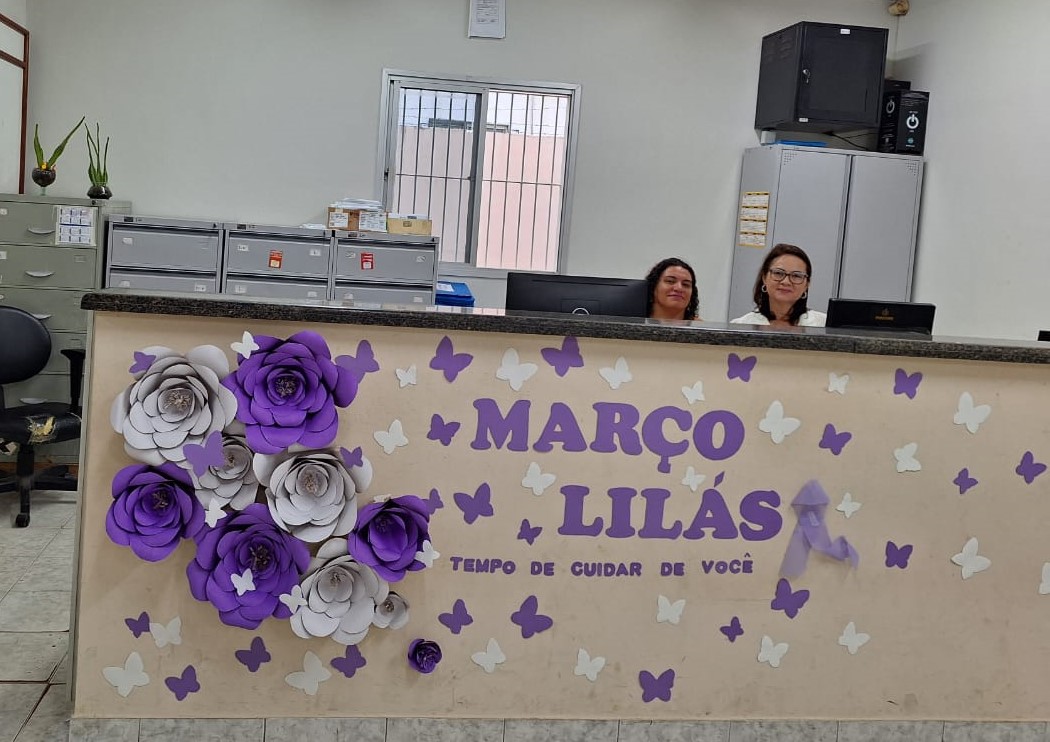 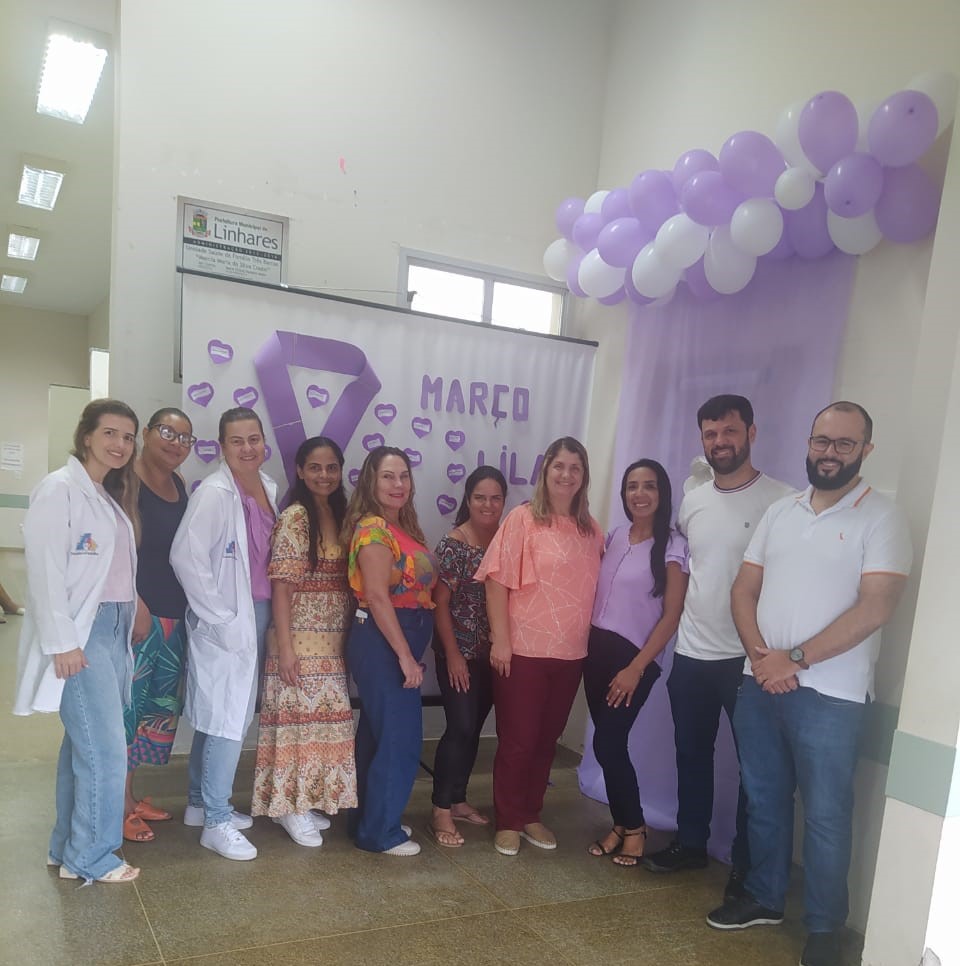 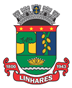 Prefeitura de Linhares
Secretaria Municipal de Saúde - FMS
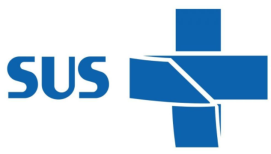 Ação em saúde: 
 Associação do Idoso
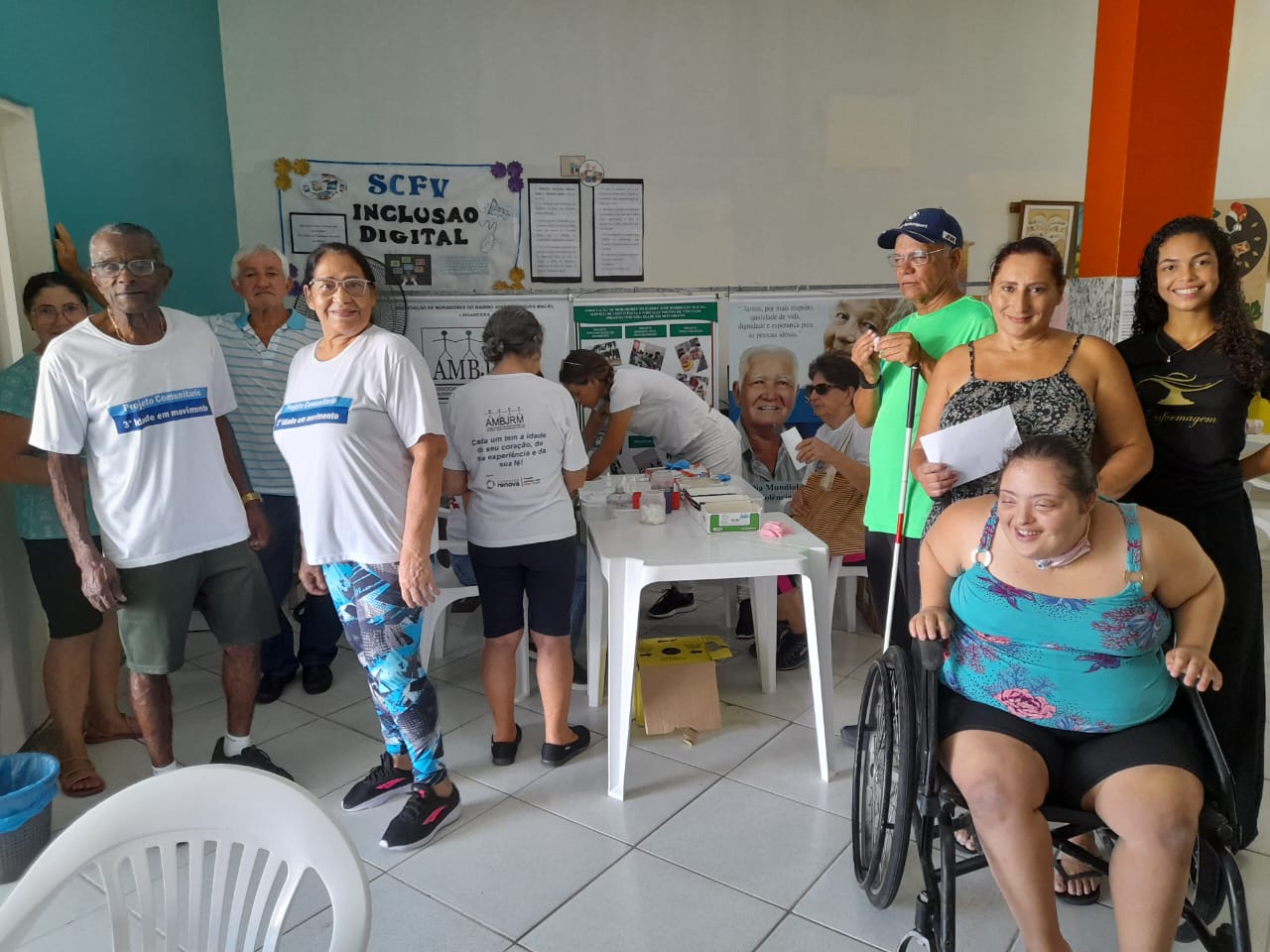 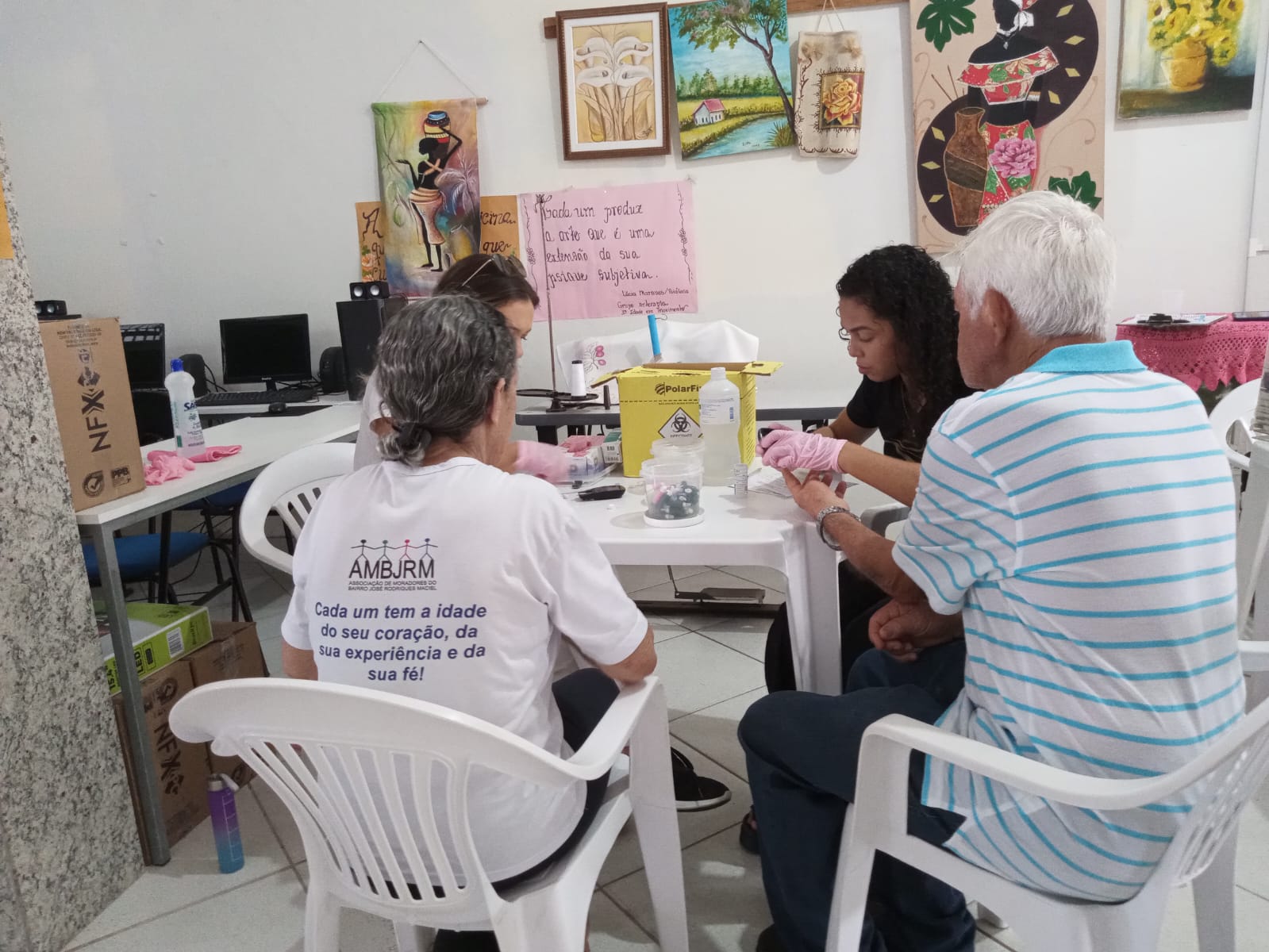 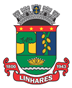 Prefeitura de Linhares
Secretaria Municipal de Saúde - FMS
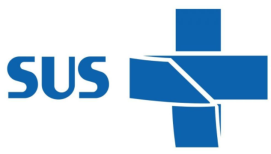 Evento Dia da Mulher:
Violência contra a Mulher
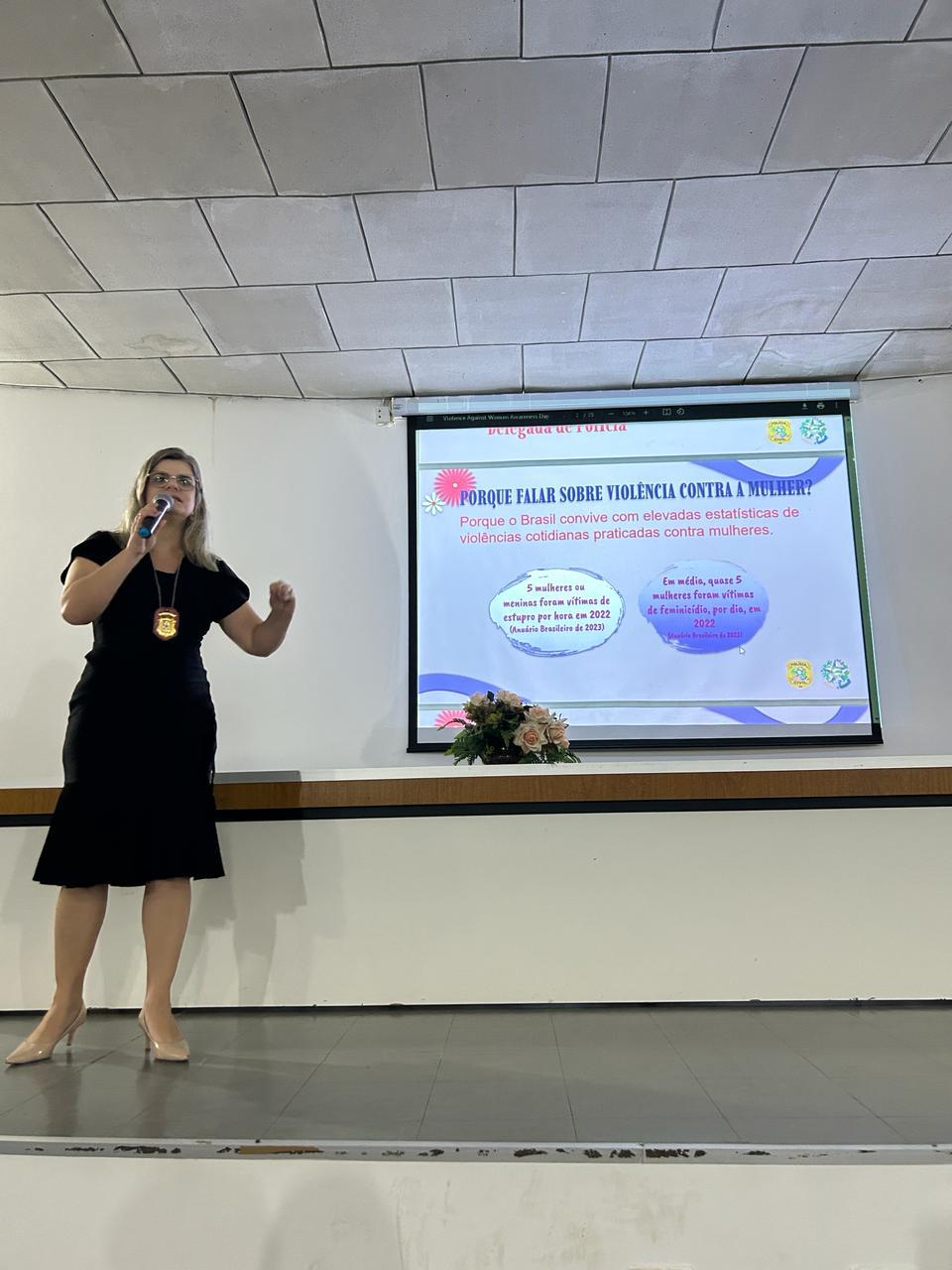 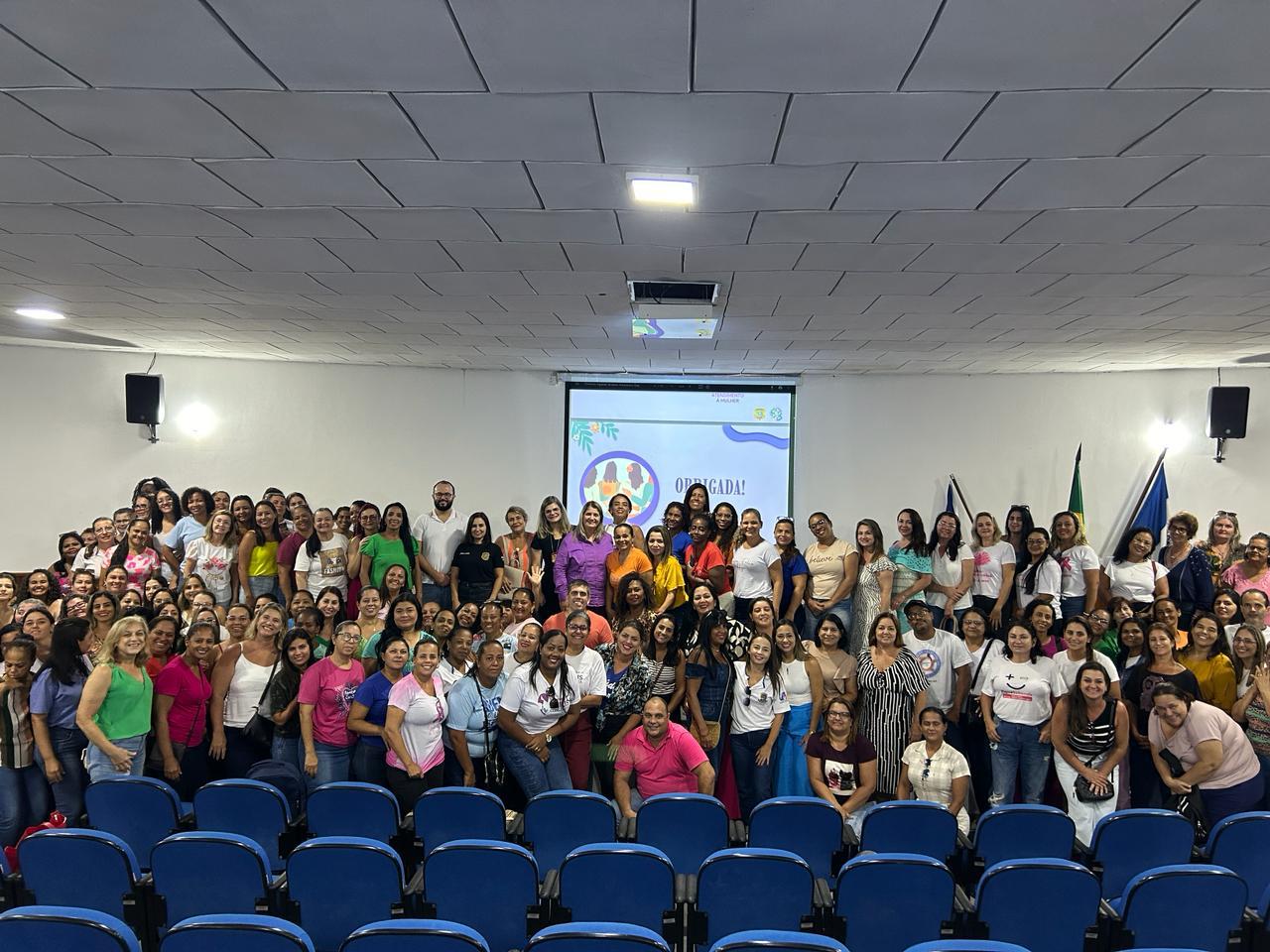 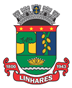 Prefeitura de Linhares
Secretaria Municipal de Saúde - FMS
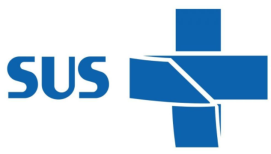 Ação em saúde:
Igreja Metodista no Bairro Shell
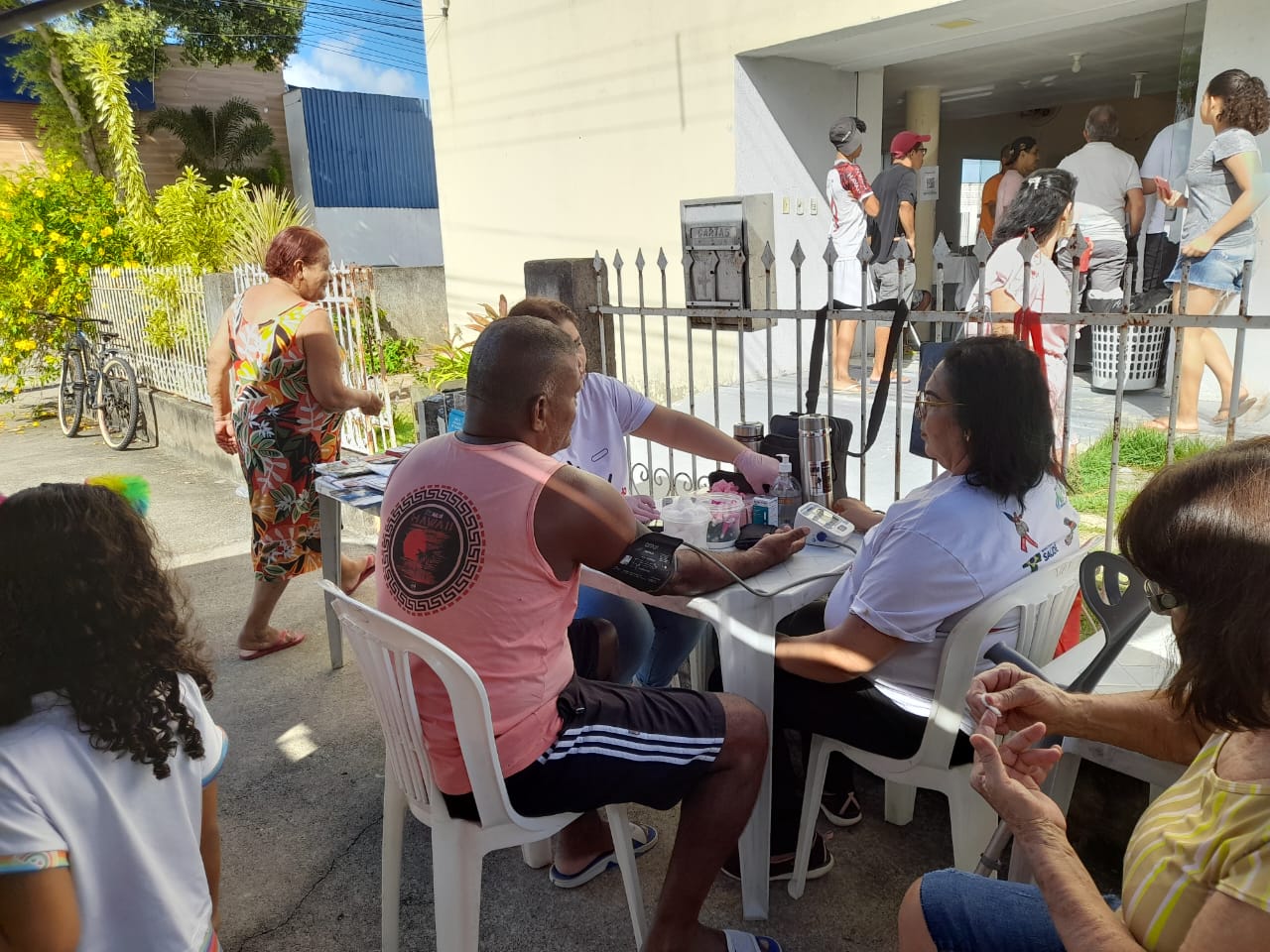 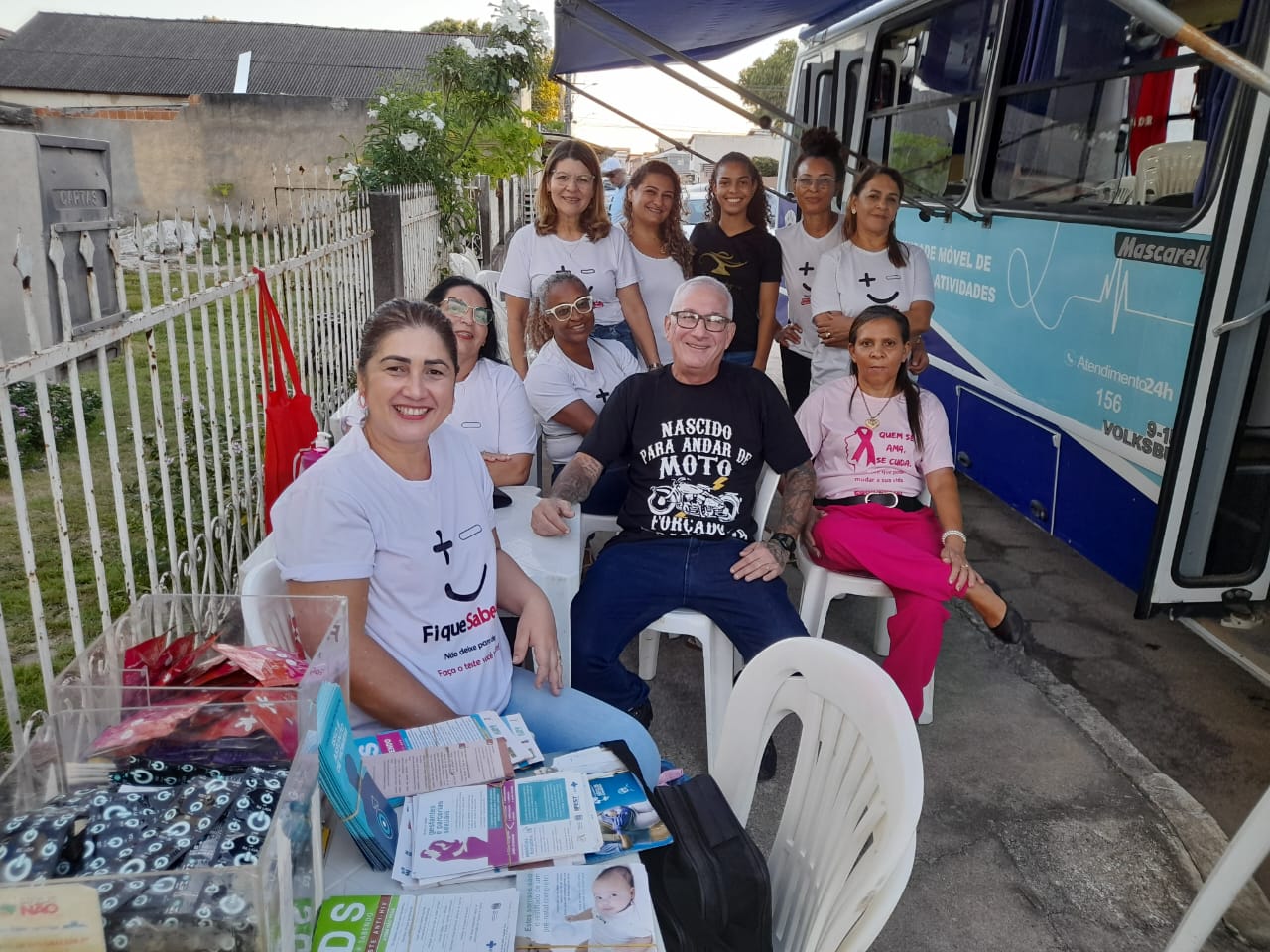 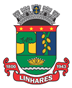 Prefeitura de Linhares
Secretaria Municipal de Saúde - FMS
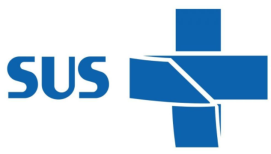 Ação em saúde:
Ação Social no CRAS Interlagos
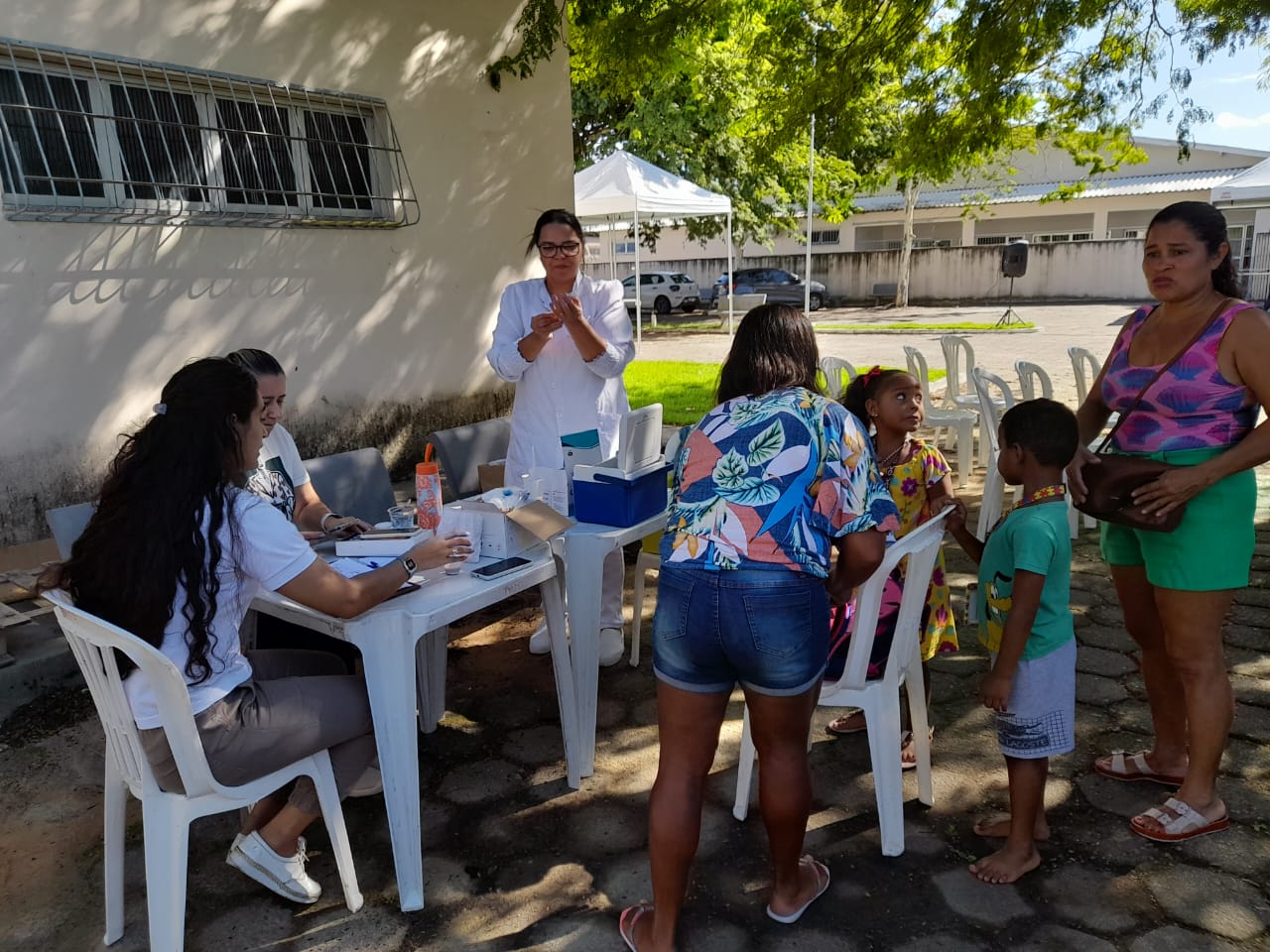 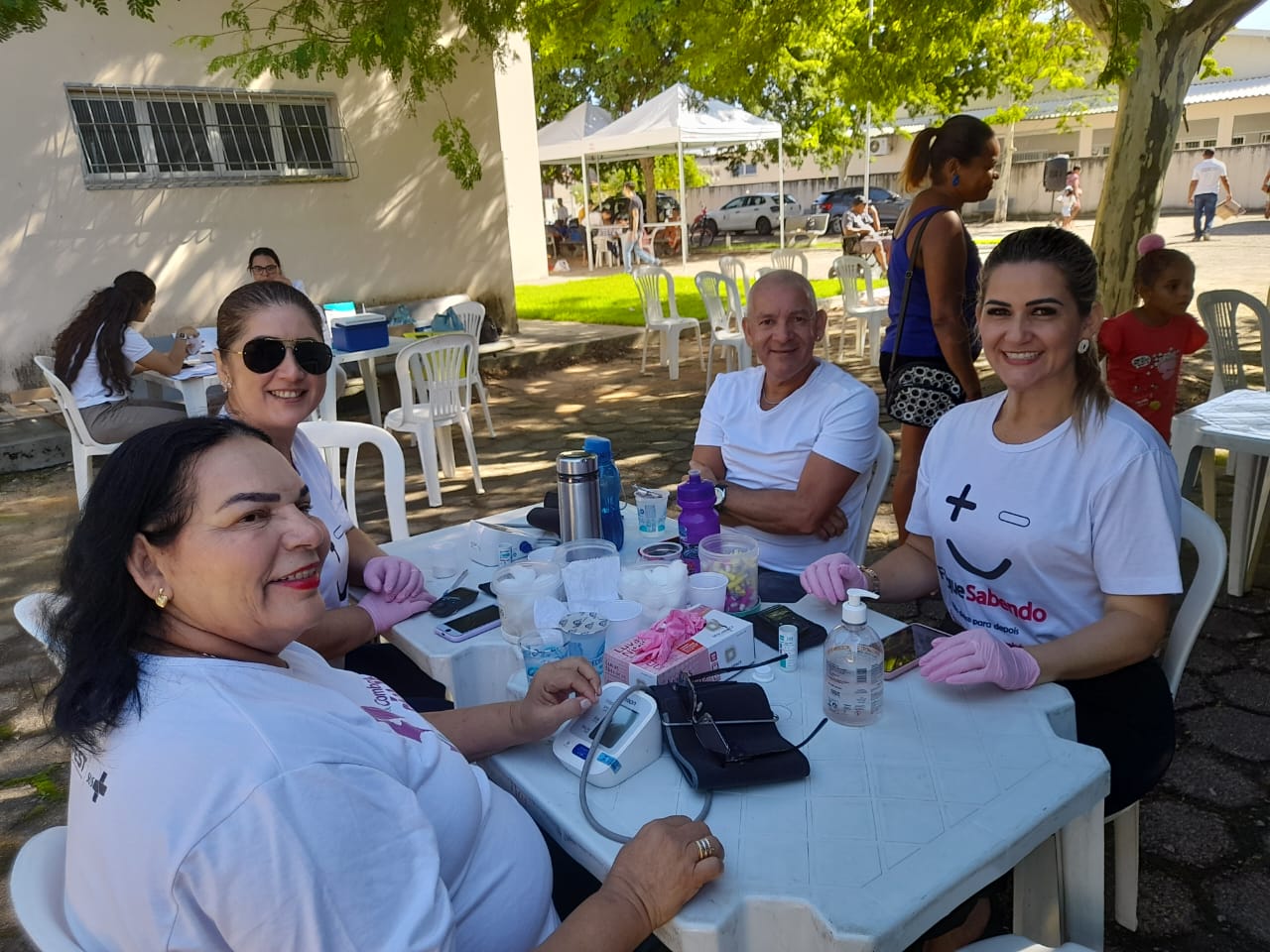 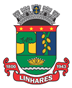 Prefeitura de Linhares
Secretaria Municipal de Saúde - FMS
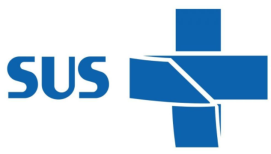 Ação em saúde:
Ação Social no CRAS Interlagos
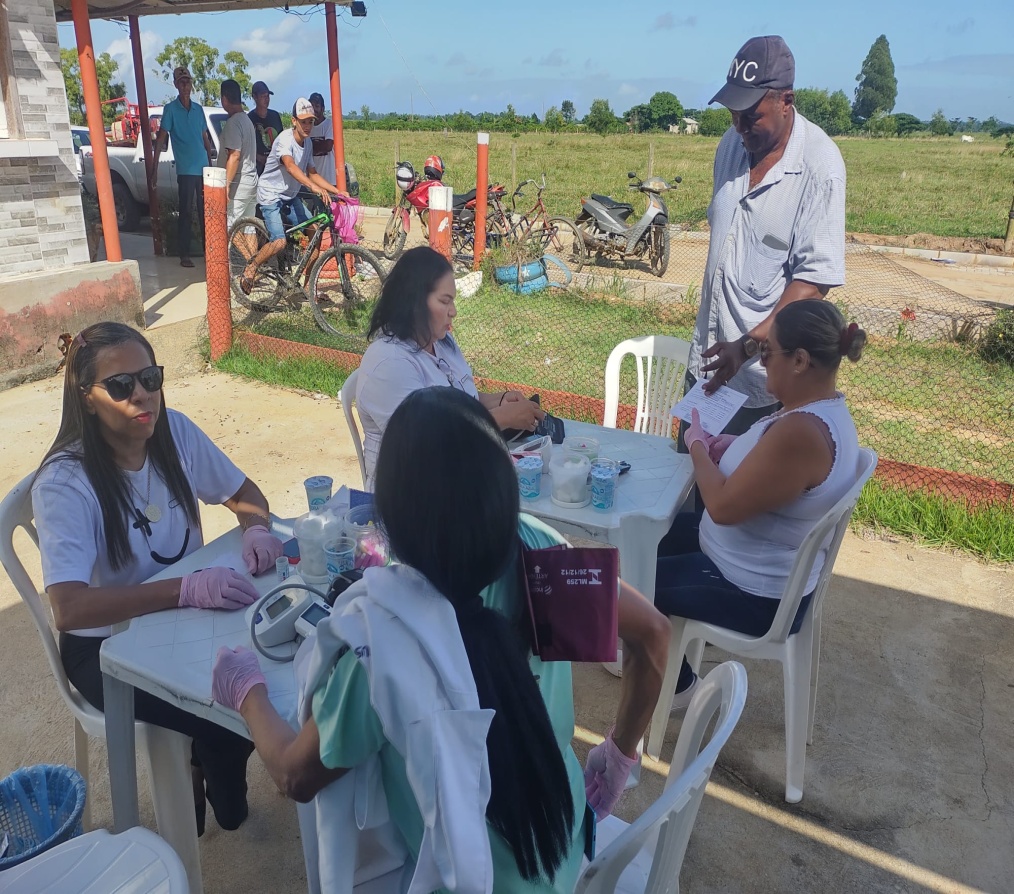 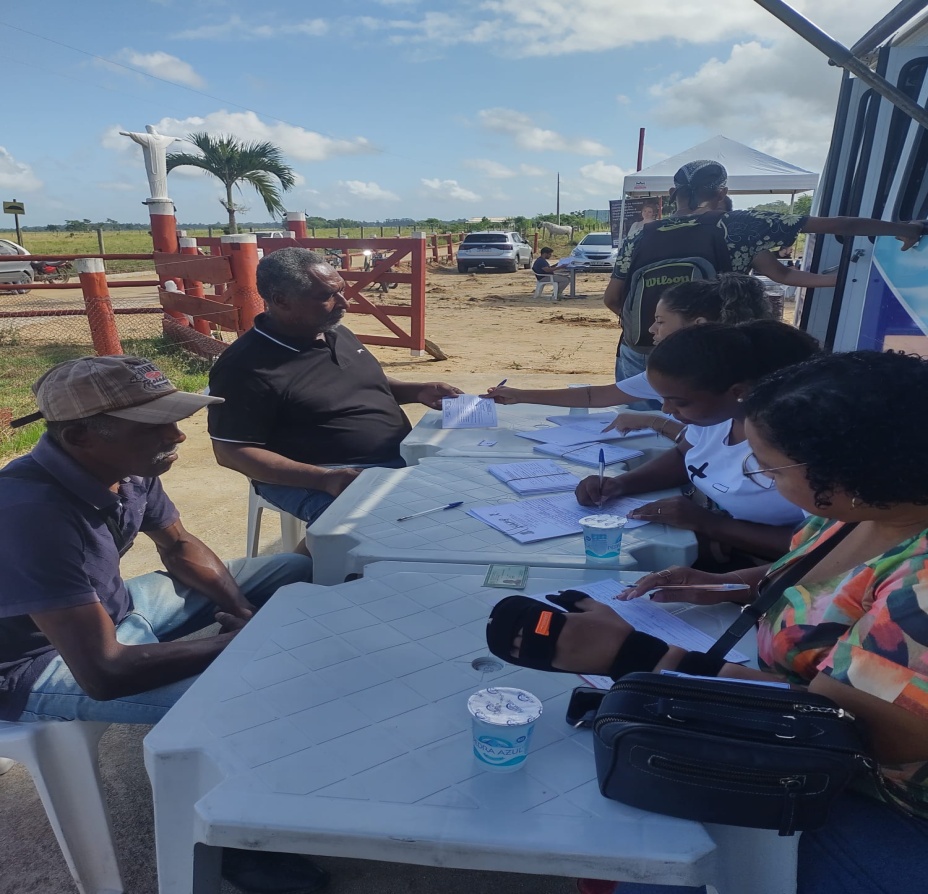